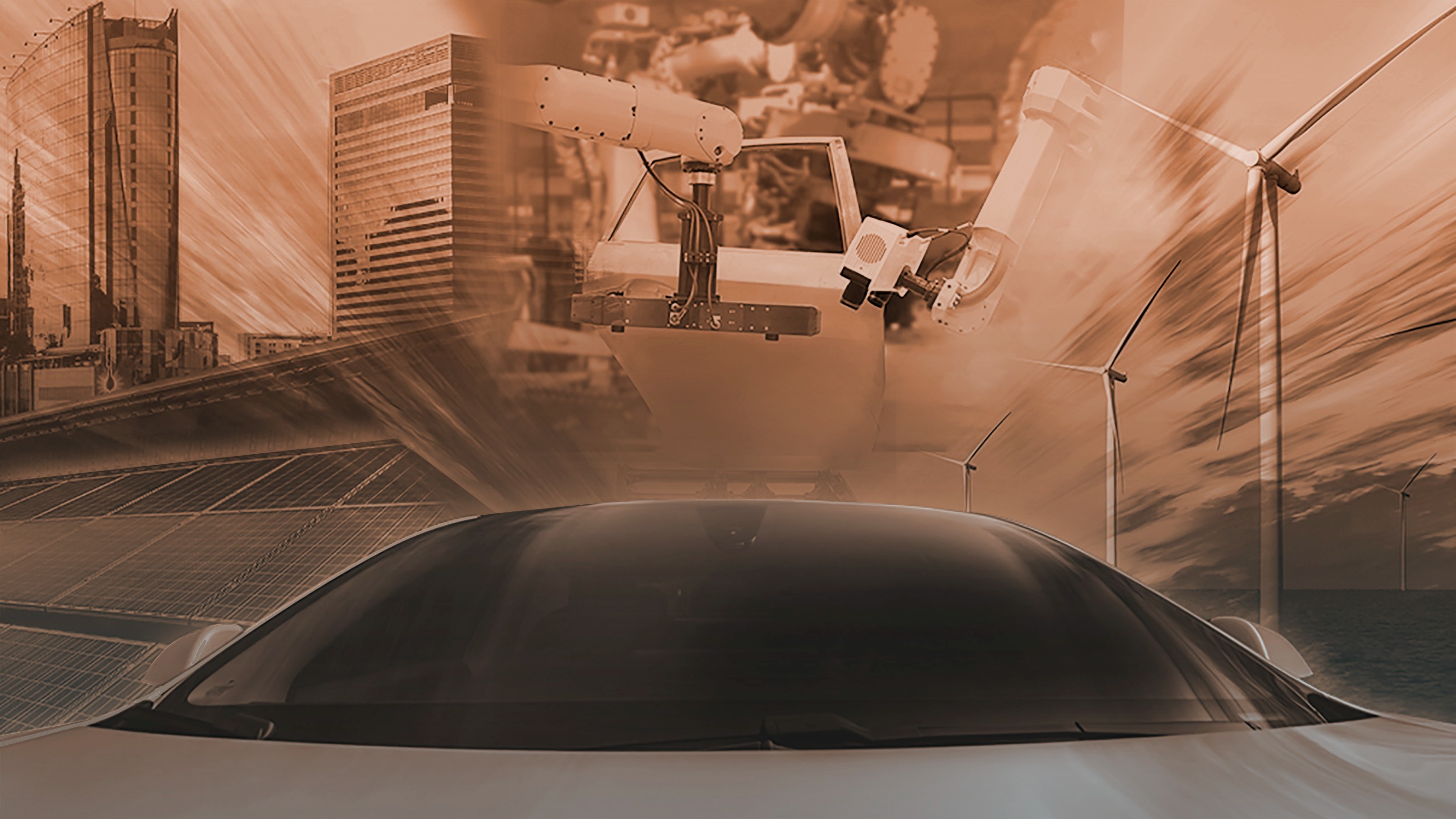 Physically Based, Scalable SPICE Modeling Methodologies for Modern Power Electronic Devices
James Victory
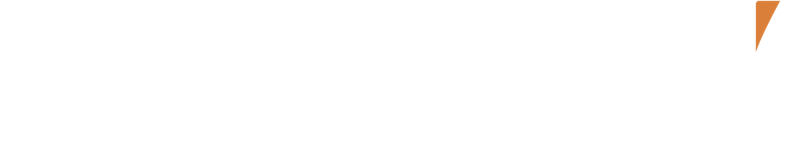 Public Information
© onsemi 2022
Public Information	© onsemi 2022
Outline
Introduction to Physical, Scalable SPICE Modeling for Modern Power Devices
SiC MOSFET Model
Trench IGBT Model
Conclusion
2
Public Information
© onsemi 2022
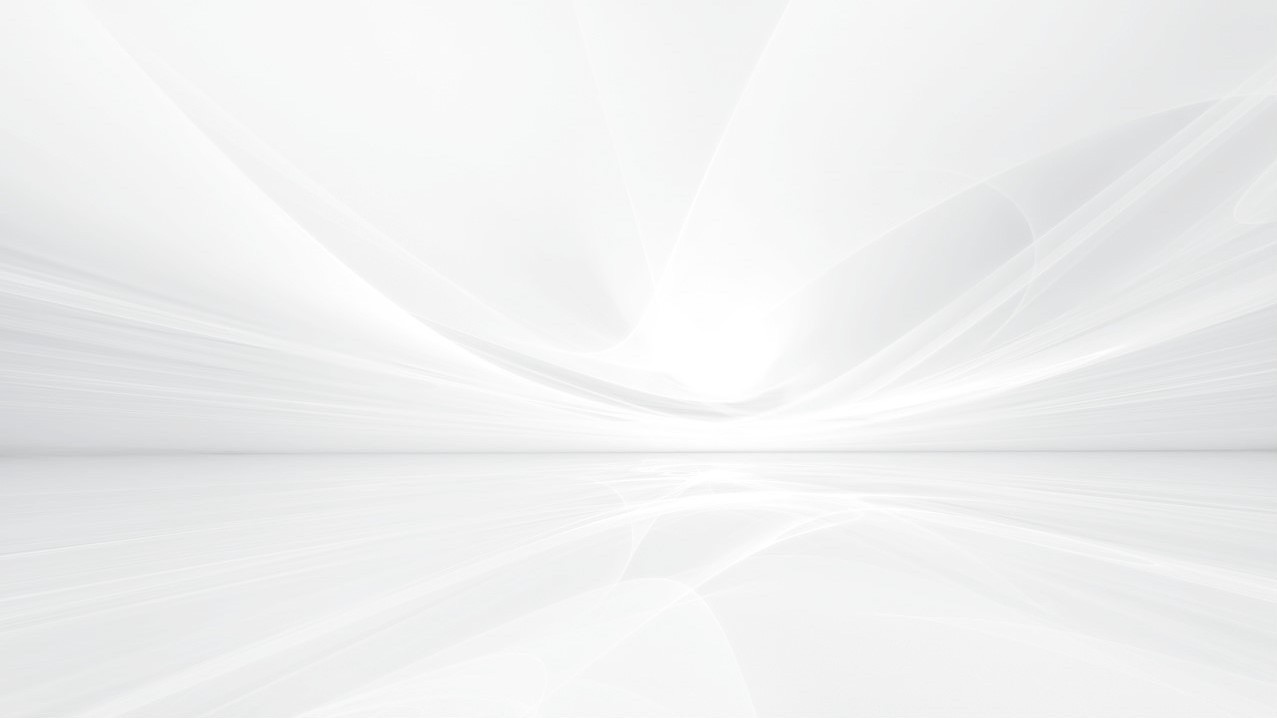 Introduction to Physical, Scalable SPICE Modeling for Modern Power Devices
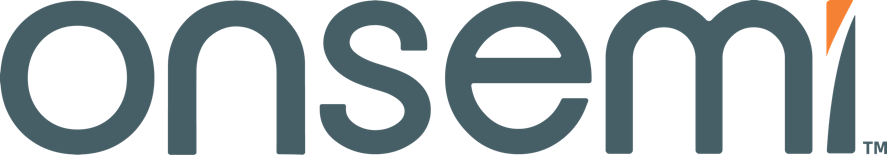 3
Public Information
© onsemi 2022
Public Information	© onsemi 2022
Power Device Modeling
Models developed for:
SuperFETs®
Trench IGBTs
Trench MOSFETs
HV (Si/SiC) Diodes
SiC MOSFET
GaN HEMT
Optimize performance within a mature
technology
Predict impact of new virtual technology changes
One model applies to the entire technology
platform
Link to TCAD
Physical, Scalable Models
4
Public Information
© onsemi 2022
Power SPICE Model Construction
Models are built as subcircuits.
Use SPICE primitives whenever possible for best speed and convergence.
Models are process and layout parameter dependent.
Use arbitrary behavioural sources to implement physical equations for currents, charges, capacitances, and intermediate voltage and temperature dependent variables.
Strong attention to numerical robustness

Electro-thermal
Package parasitics are included.
Ability to simulate operating conditions not covered in the datasheet with confidence.
4
Public Information
© onsemi 2022
Multiple Simulator Support
SPICE Agnostic modeling is important
Only use least common denominator features, PSpice syntax
Verilog-A would be great, but not fully supported across the all simulators
The following simulators are supported:
PSpice (web)
LTspice (web)
Simetrix (web)
HSpice (on request)
Spectre (on request)
Eldo (on request)
SABER (on request)
Simplorer (on request)
Microcap (on request)
ADS (on request)
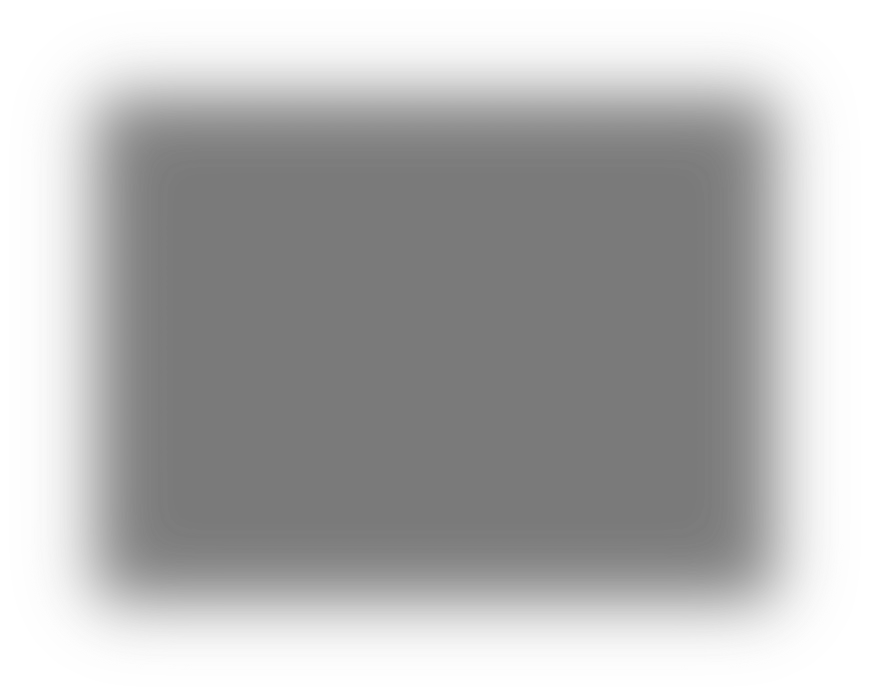 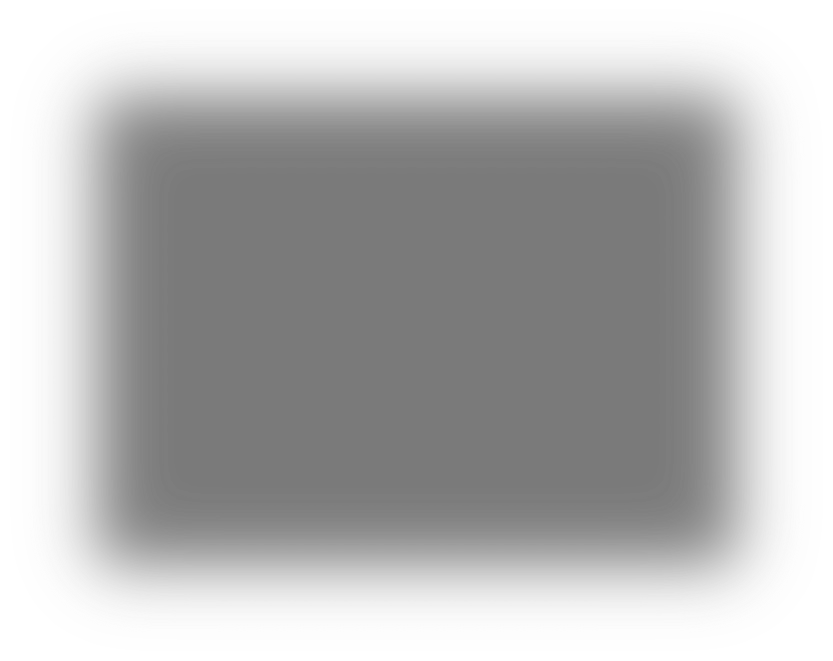 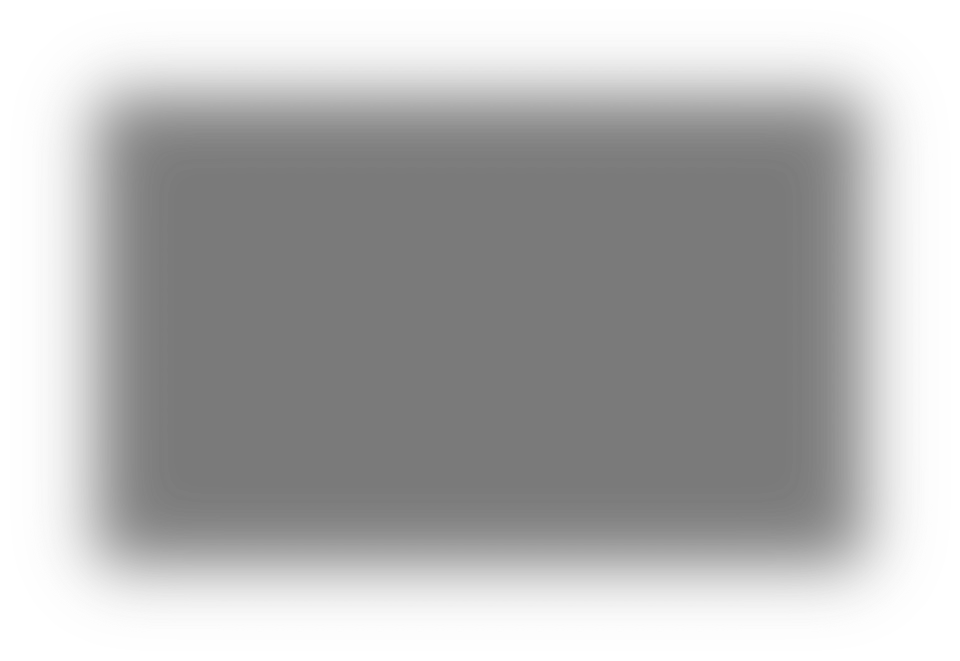 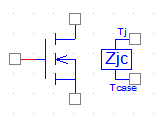 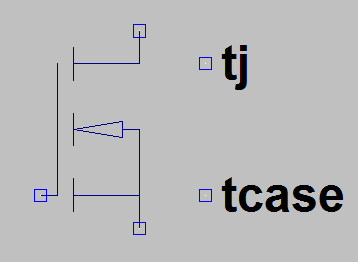 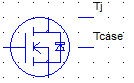 4
Public Information
© onsemi 2022
Website Model Download
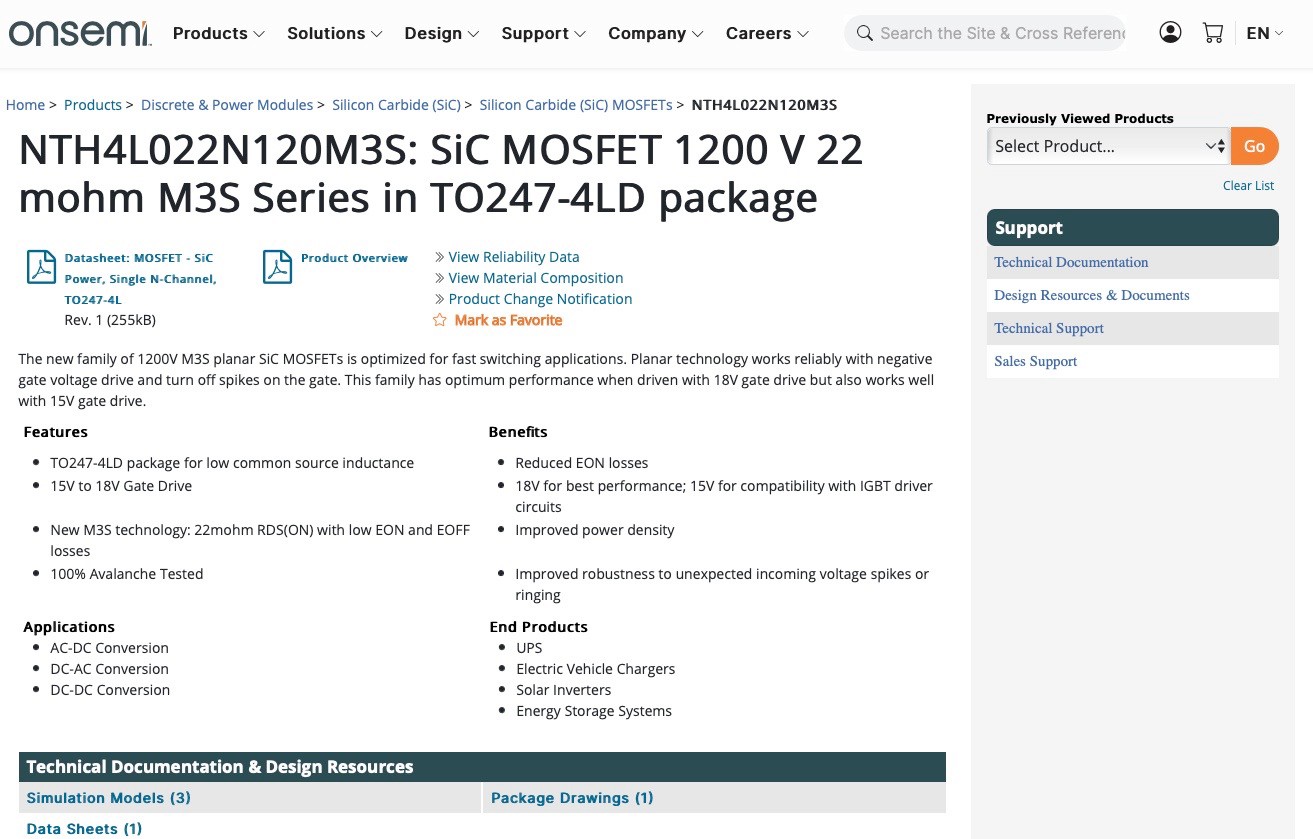 4
Public Information
© onsemi 2022
Website Model Download
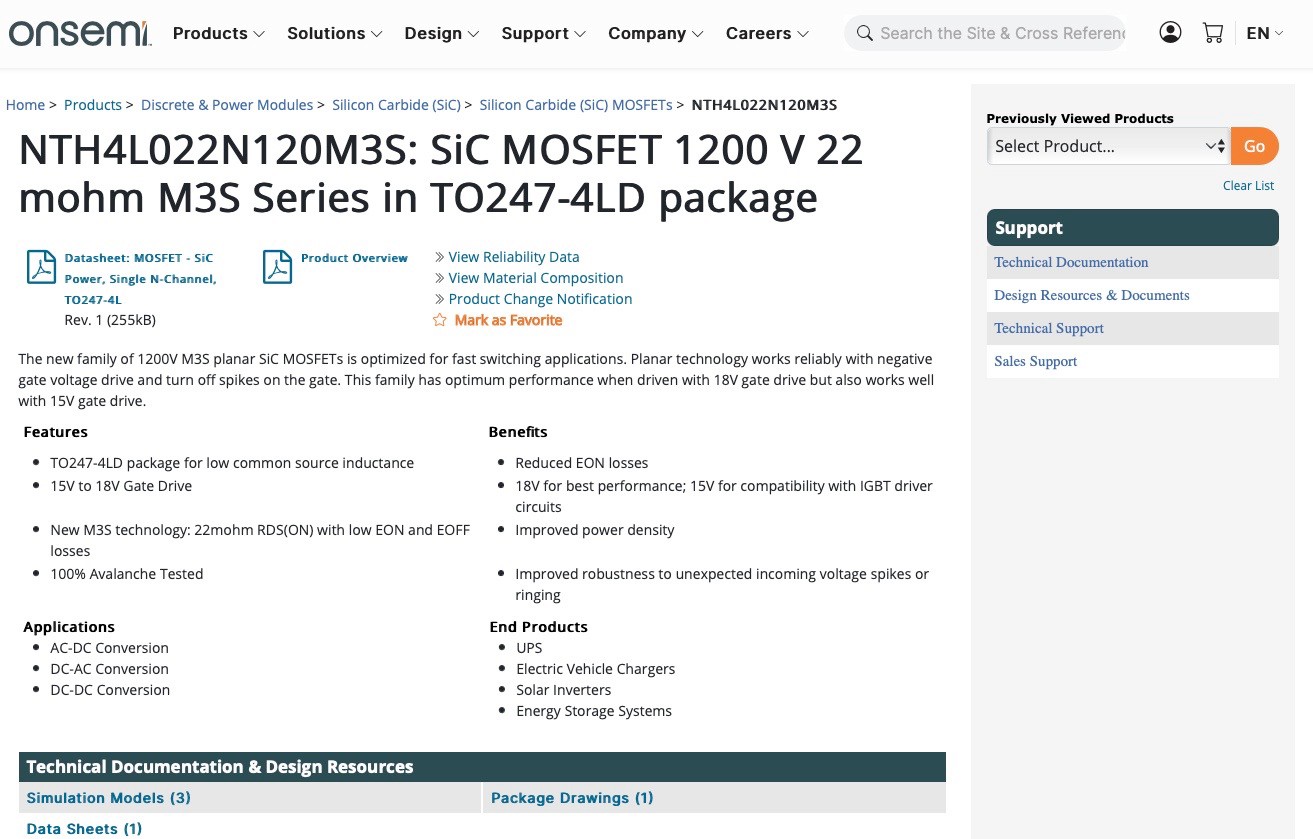 Ask your local Sales Representatives.

They will ask internally to have the model done and available.
0
4
Public Information
© onsemi 2022
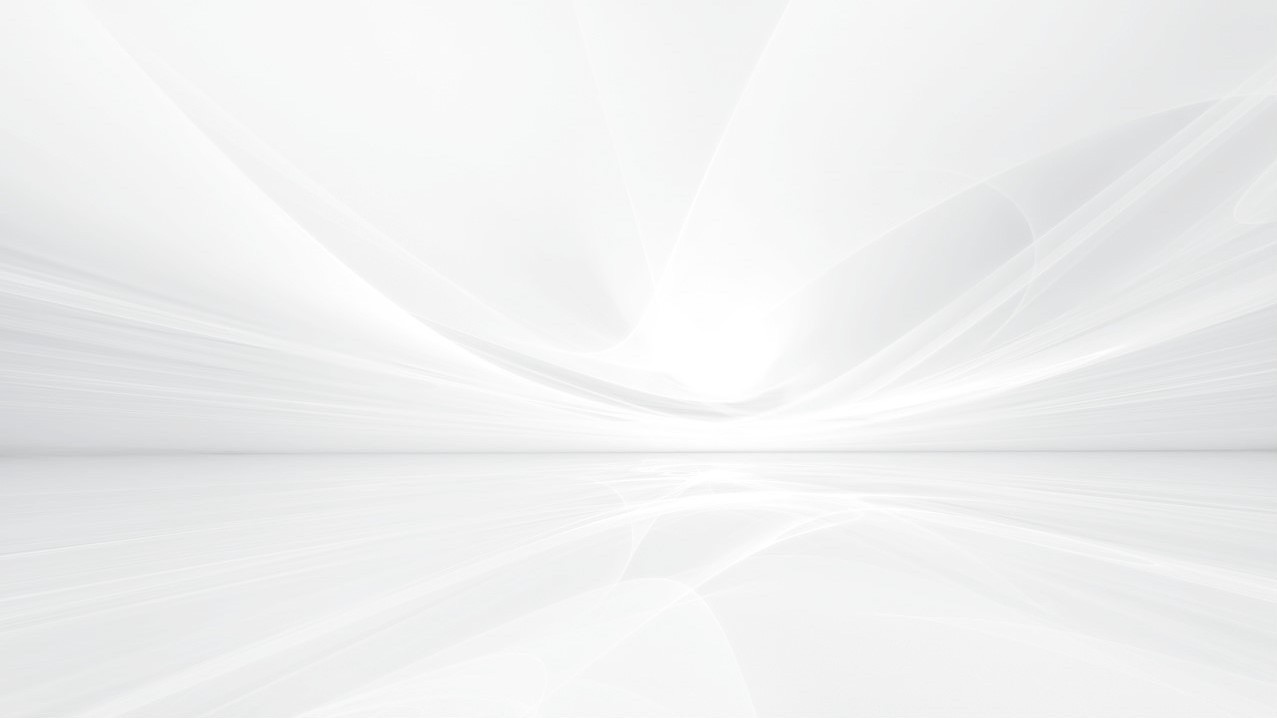 SiC MOSFET Model
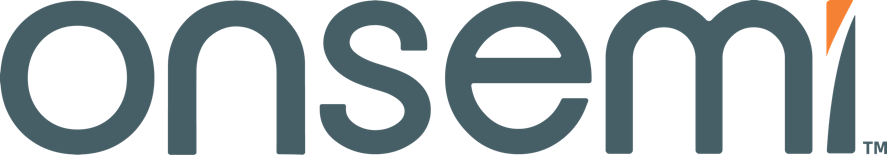 9
Public Information
© onsemi 2022
Public Information	© onsemi 2022
SiC MOSFET Model
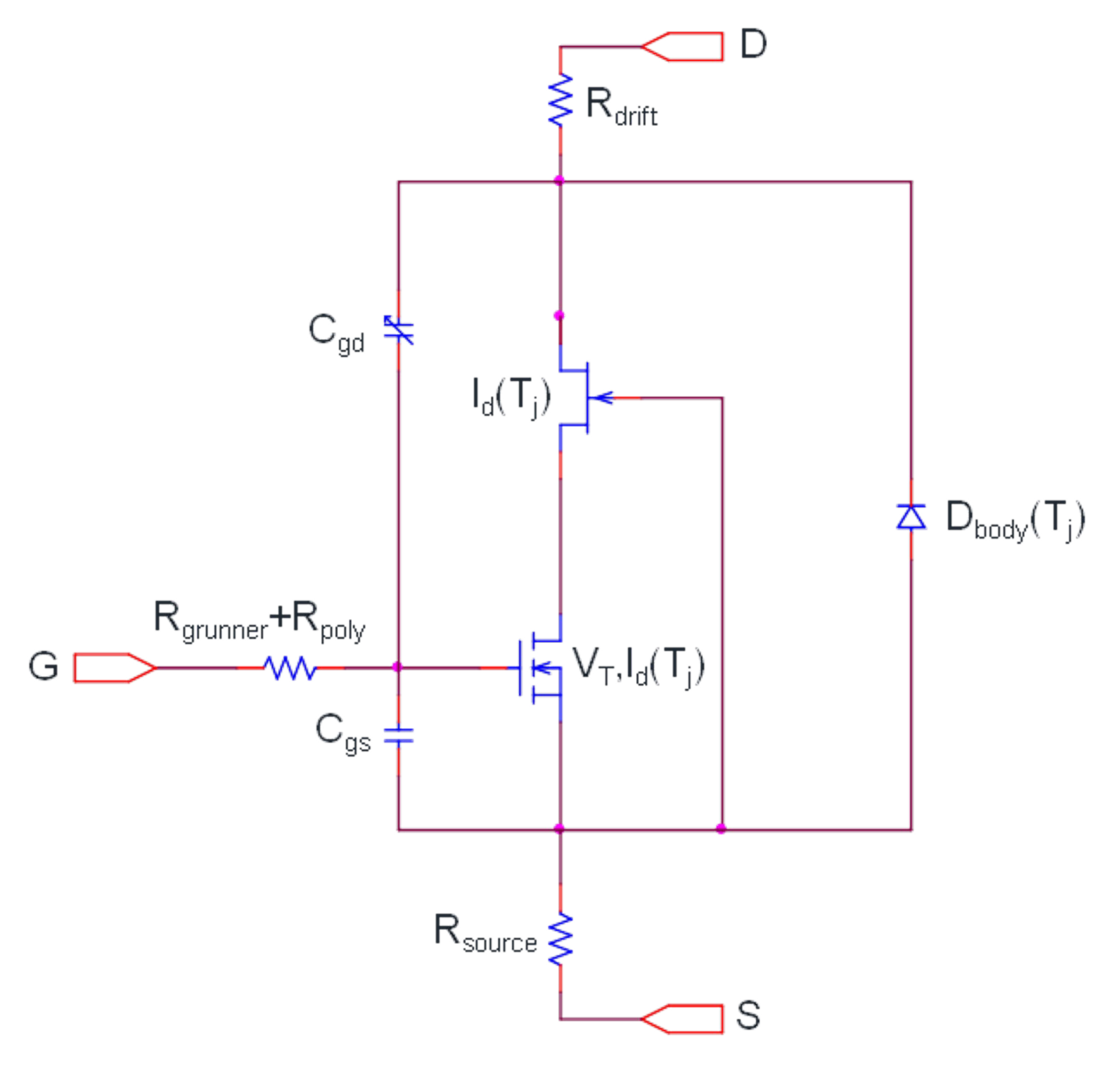 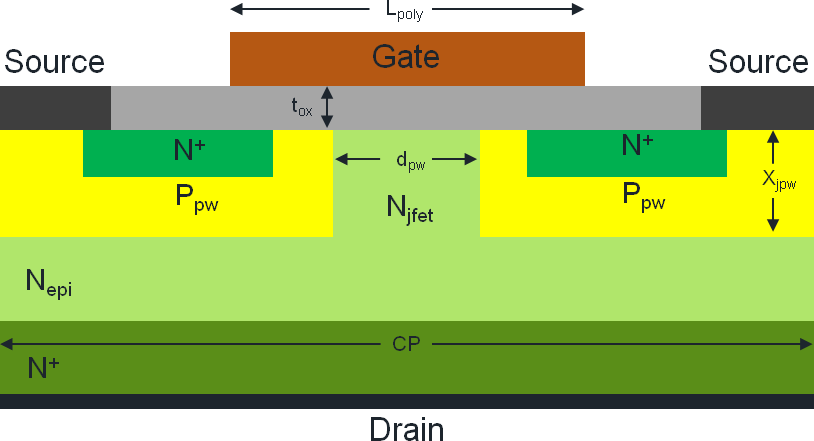 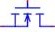 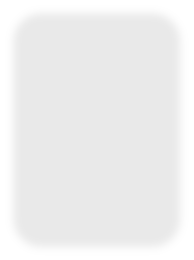 BSIM3v3 :
Physically based, accurately captures the transitions through subthreshold, weak and strong inversions.
Widely available, excellent speed and convergence properties.
Published APEC 2017
10
Public Information
© onsemi 2022
SiC MOSFET Model
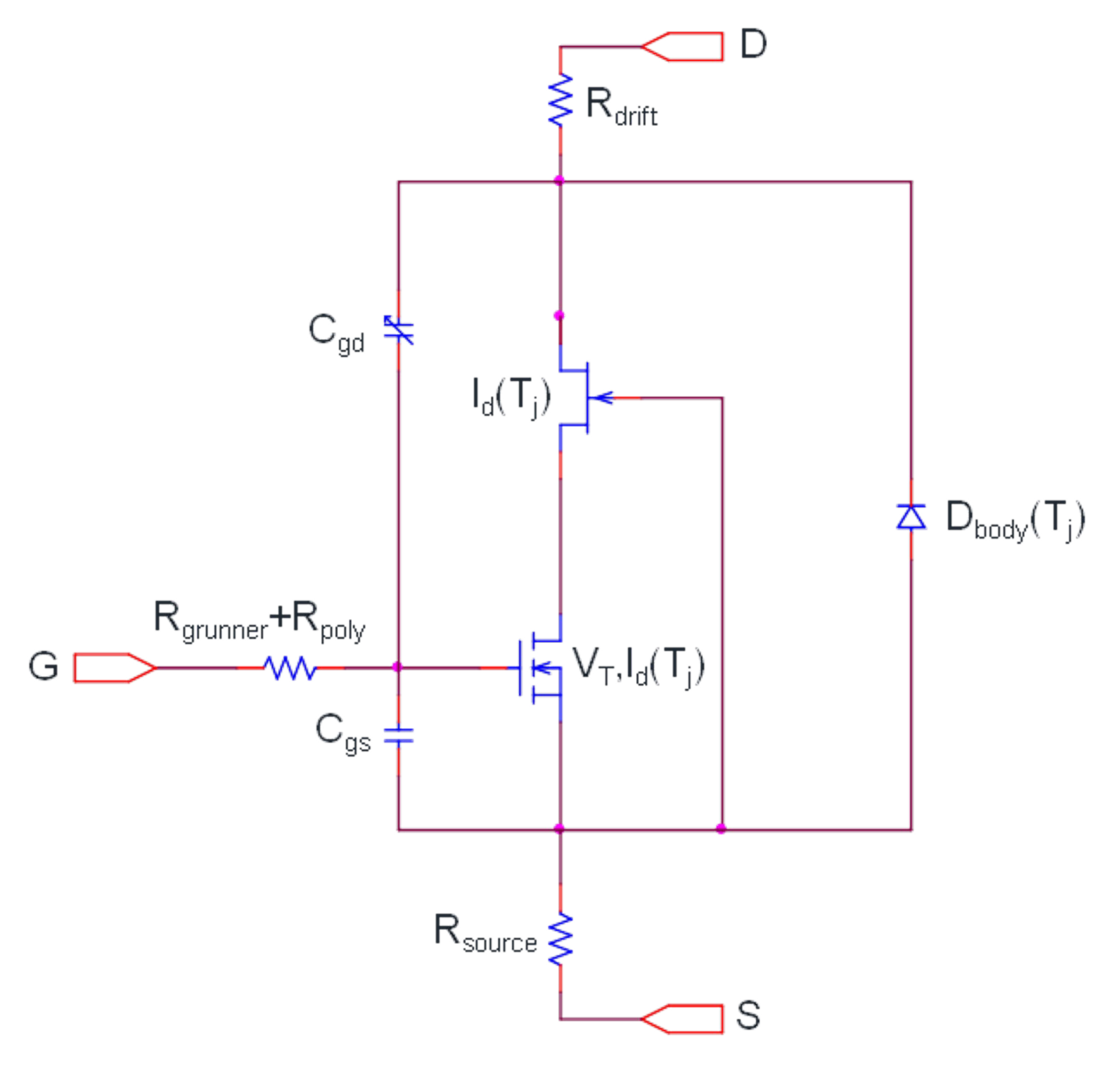 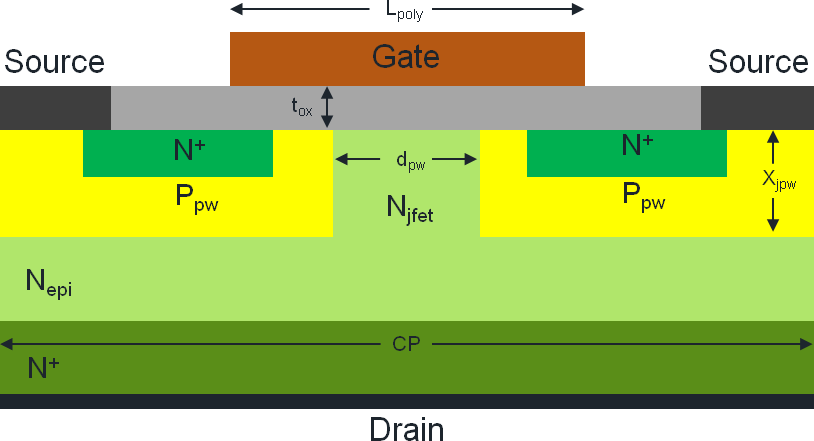 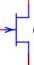 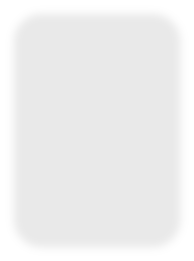 JFET :
Captures the linear and non-linear behavior of the drift region with modified equation for beta and vto.
Widely available, excellent speed and convergence properties.
Published APEC 2017
10
Public Information
© onsemi 2022
Physical Derivation of JFET Parameters
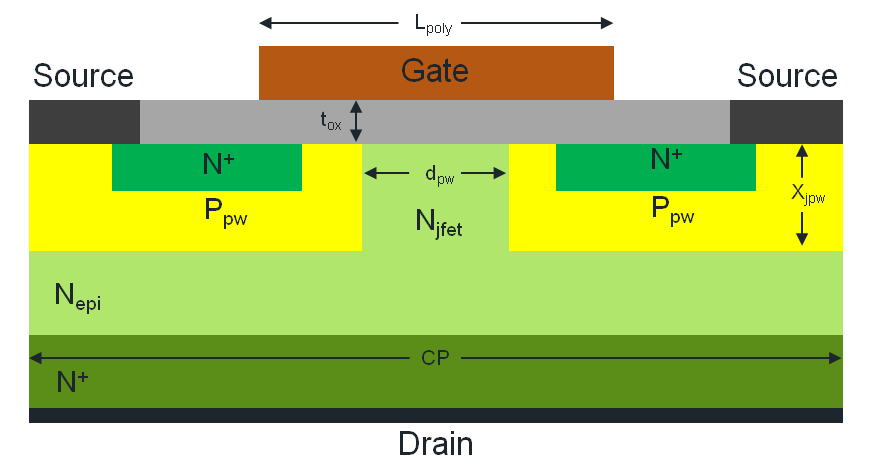 Conventional JFET Equation
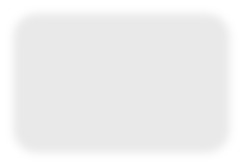 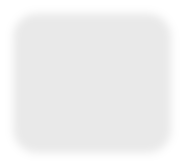 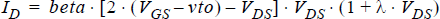 Equate Depletion Spread to the half width between Pwells
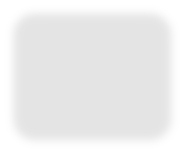 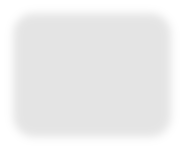 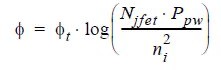 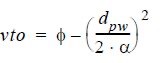 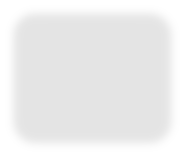 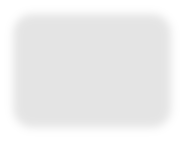 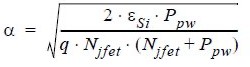 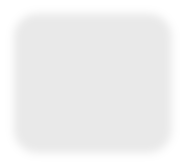 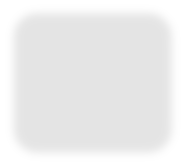 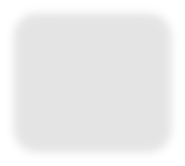 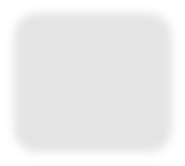 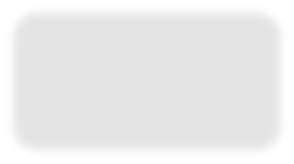 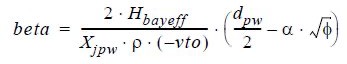 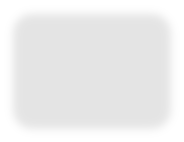 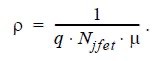 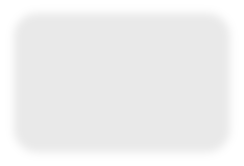 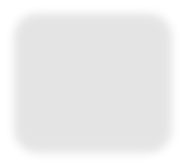 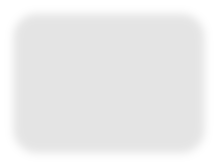 Published APEC 2017
10
Public Information
© onsemi 2022
SiC MOSFET Model
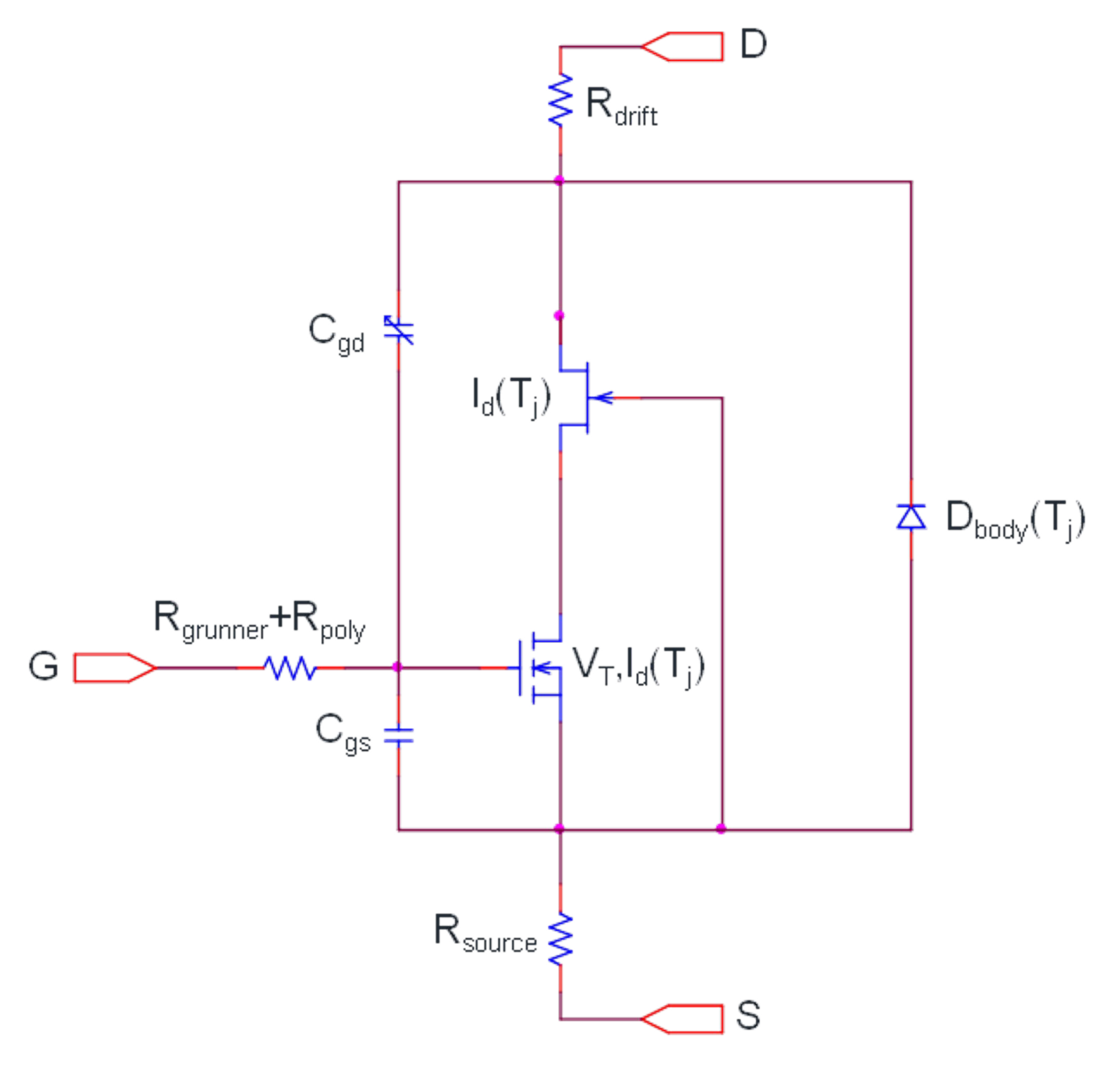 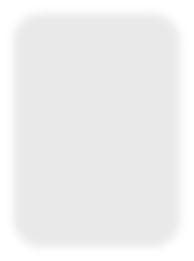 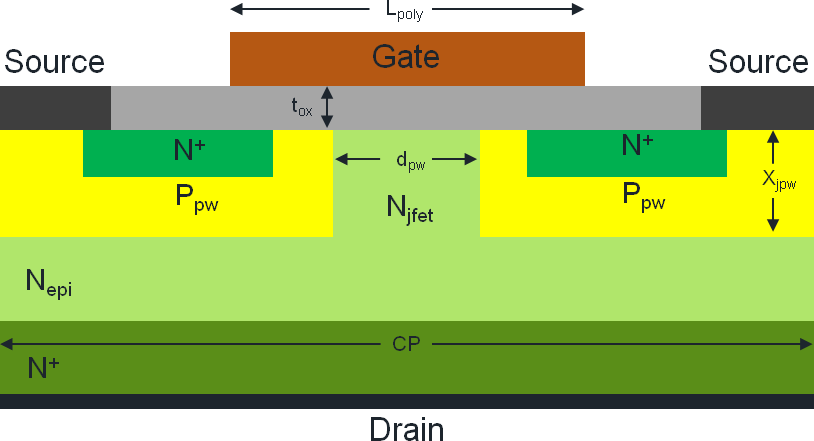 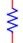 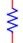 Resistance of drift region:
Parameterized according to the epi and N+ doping, and cross sectional area.
Published APEC 2017
10
Public Information
© onsemi 2022
SiC MOSFET Model
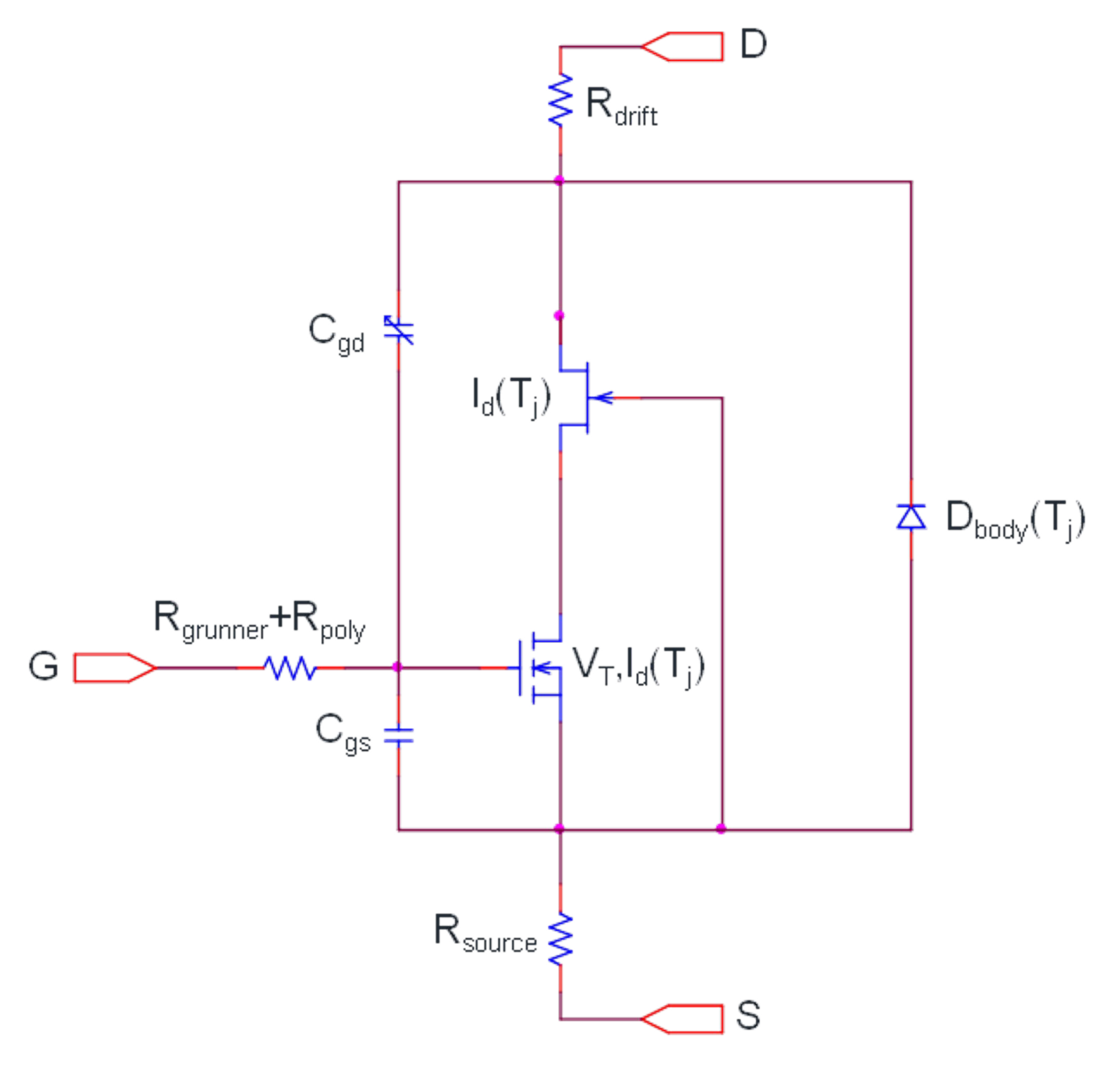 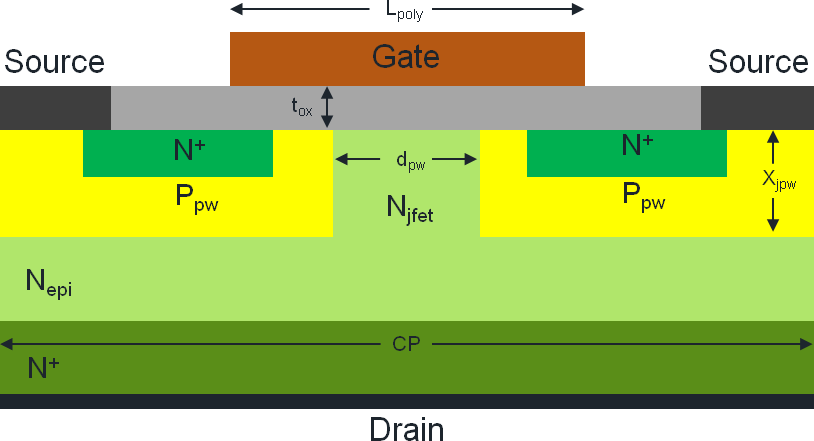 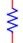 Source Resistance:
Spreading resistance calculated from chip dimension and bond locations, and metal properties.
Includes package resistance
Typical values in the 100s of uΩ to 1-2 mΩ.
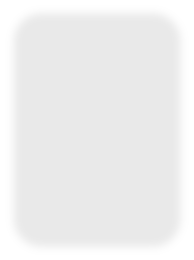 Published APEC 2017
10
Public Information
© onsemi 2022
SiC MOSFET Model
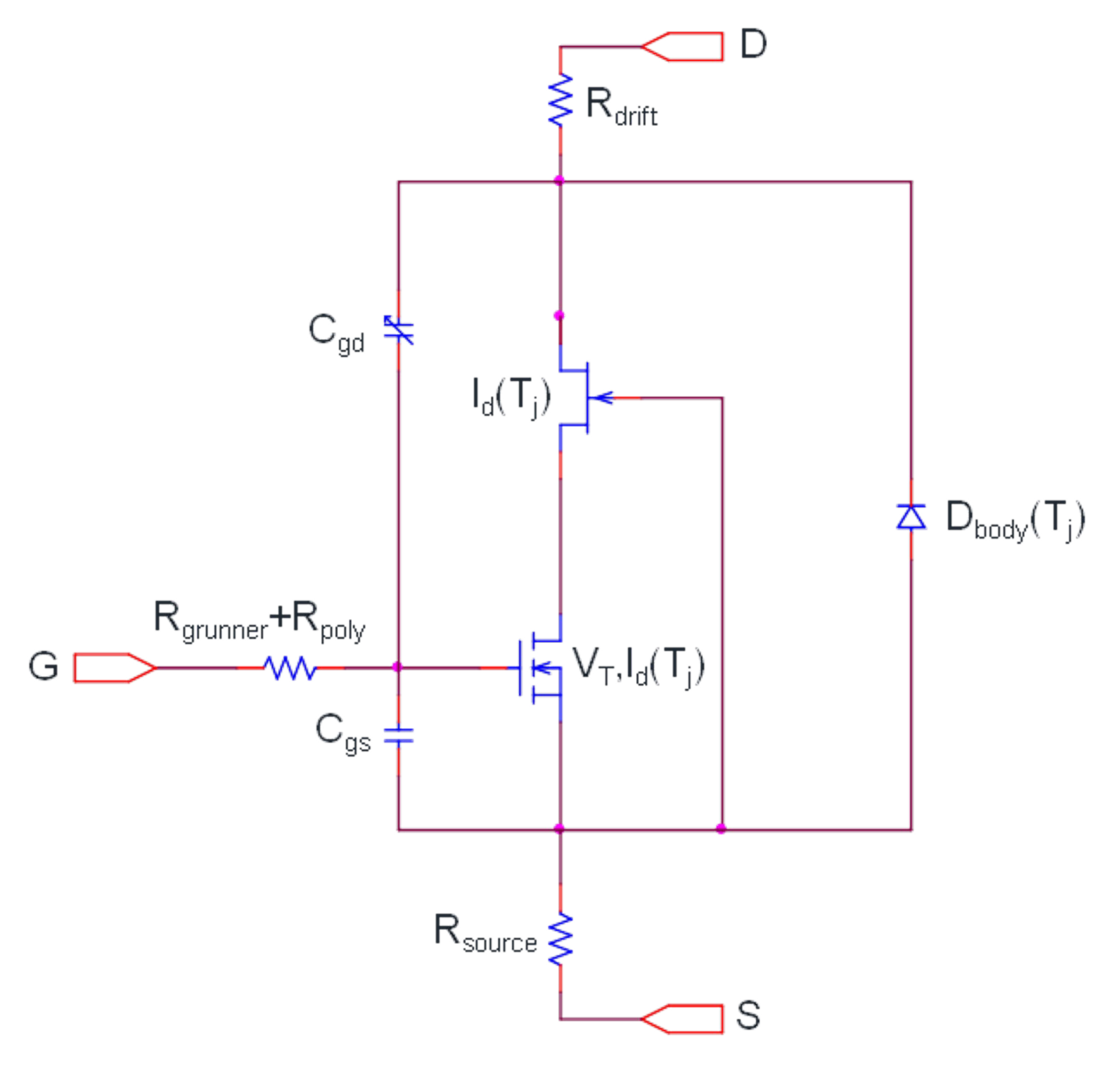 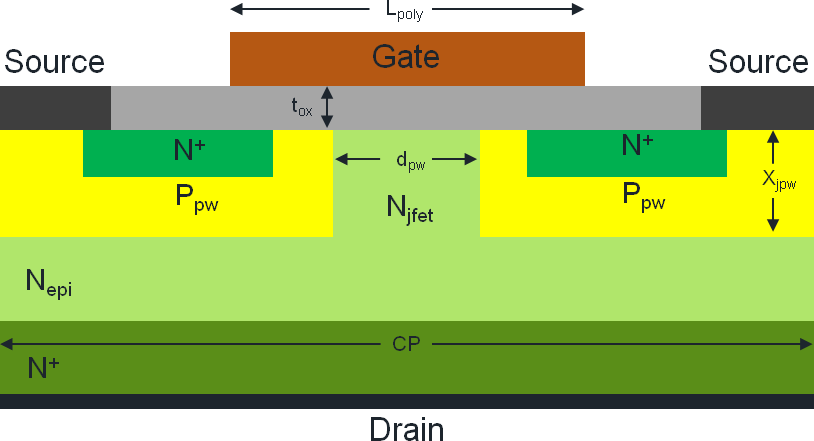 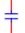 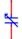 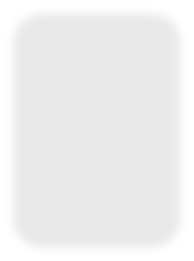 Behavioral MOS Capacitor CGD:
Oxide capacitor in series with depletion capacitor.
The depletion width of the depletion capacitor is a function of doping and JFET pinch off conditions.
Published APEC 2017
10
Public Information
© onsemi 2022
Physical Derivation of CGD (CRSS)
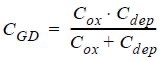 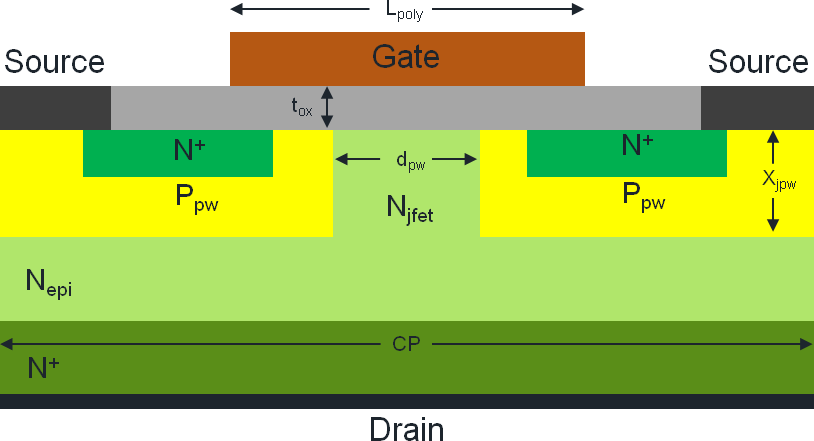 Doping
	 Wdep1
	 Wdep2
Wdep3
Cox Cdep
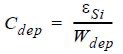 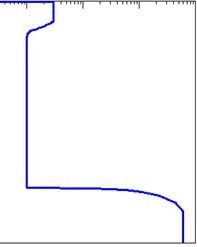 Wdep4
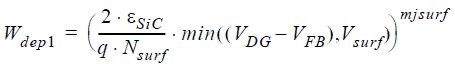 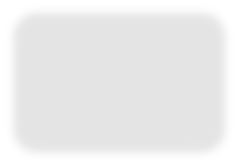 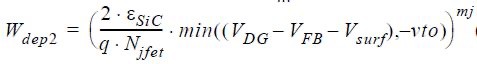 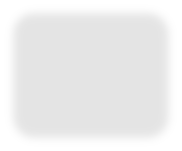 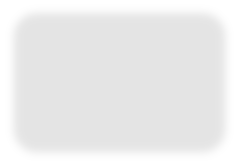 Wdep3 represents the drop of the bottom plate of the depletion region once the JFET region pinches off.
Published APEC 2017
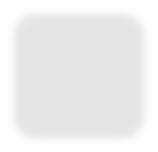 Wdep4 is post-pinchoff depletion controlled by Nepi and limited by the thickness of the Epi.
10
Public Information
© onsemi 2022
SiC MOSFET Model
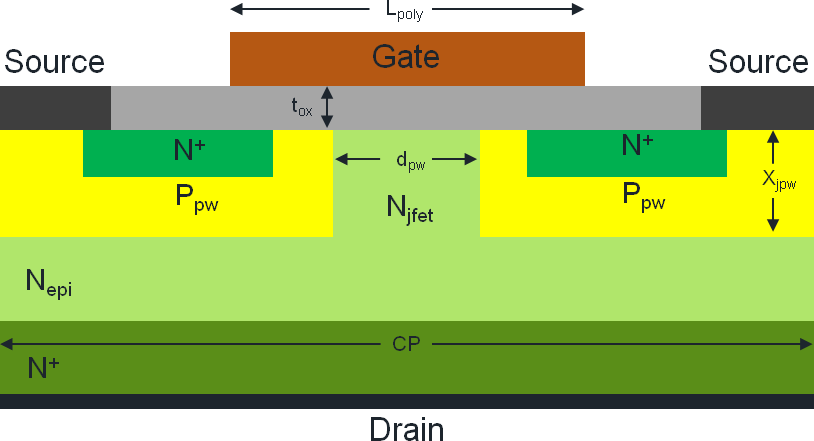 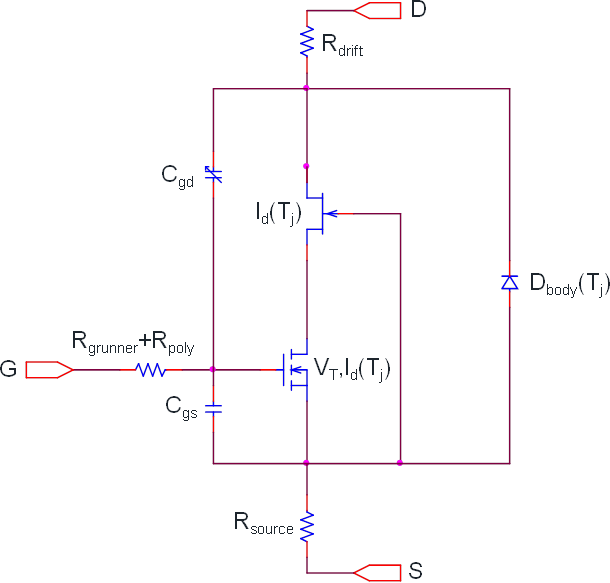 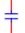 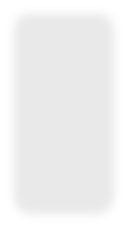 Gate-to-Source parasitic Capacitance :
Gate poly overlap N+ source, source metal overlap gate poly, etc.
Parameterized to layout configuration and device process.
Published APEC 2017
10
Public Information
© onsemi 2022
SiC MOSFET Model
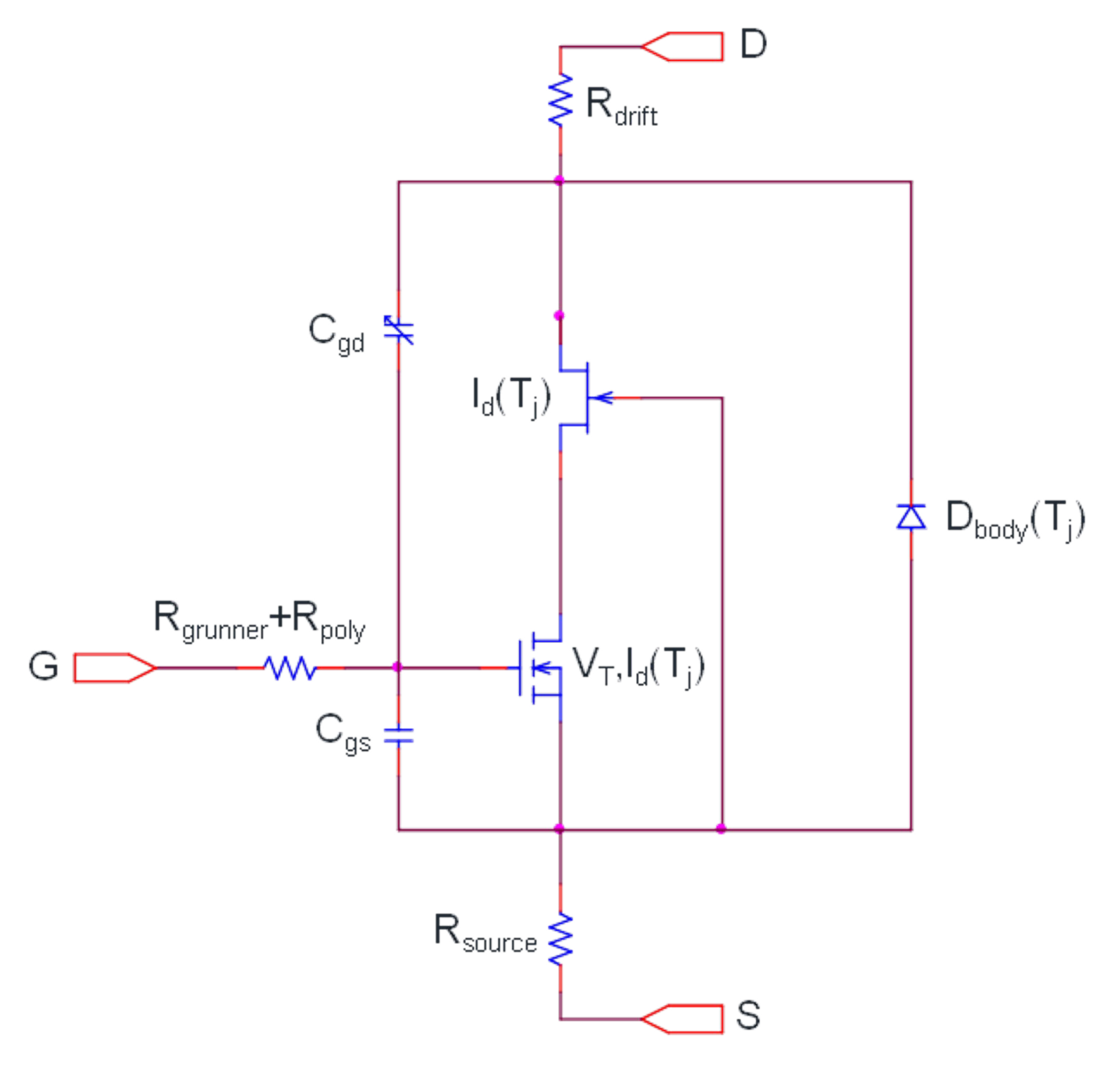 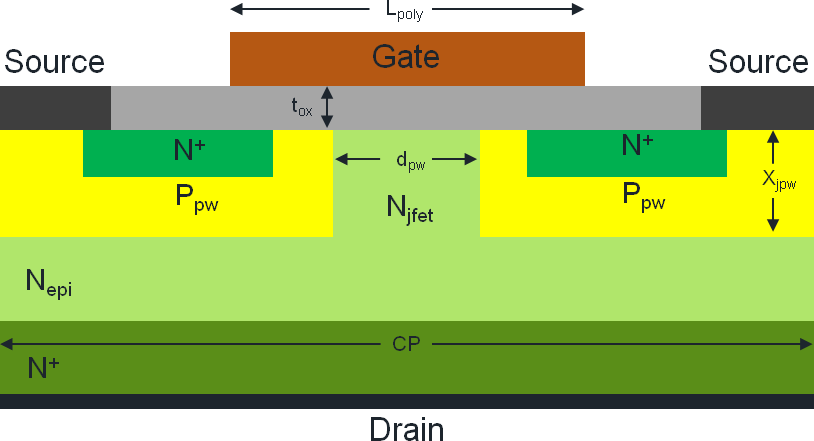 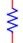 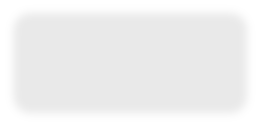 Gate Resistance :
Resistance from gate poly and metal buses.
Parameterized to layout configuration and device process.
Published APEC 2017
10
Public Information
© onsemi 2022
SiC MOSFET Model
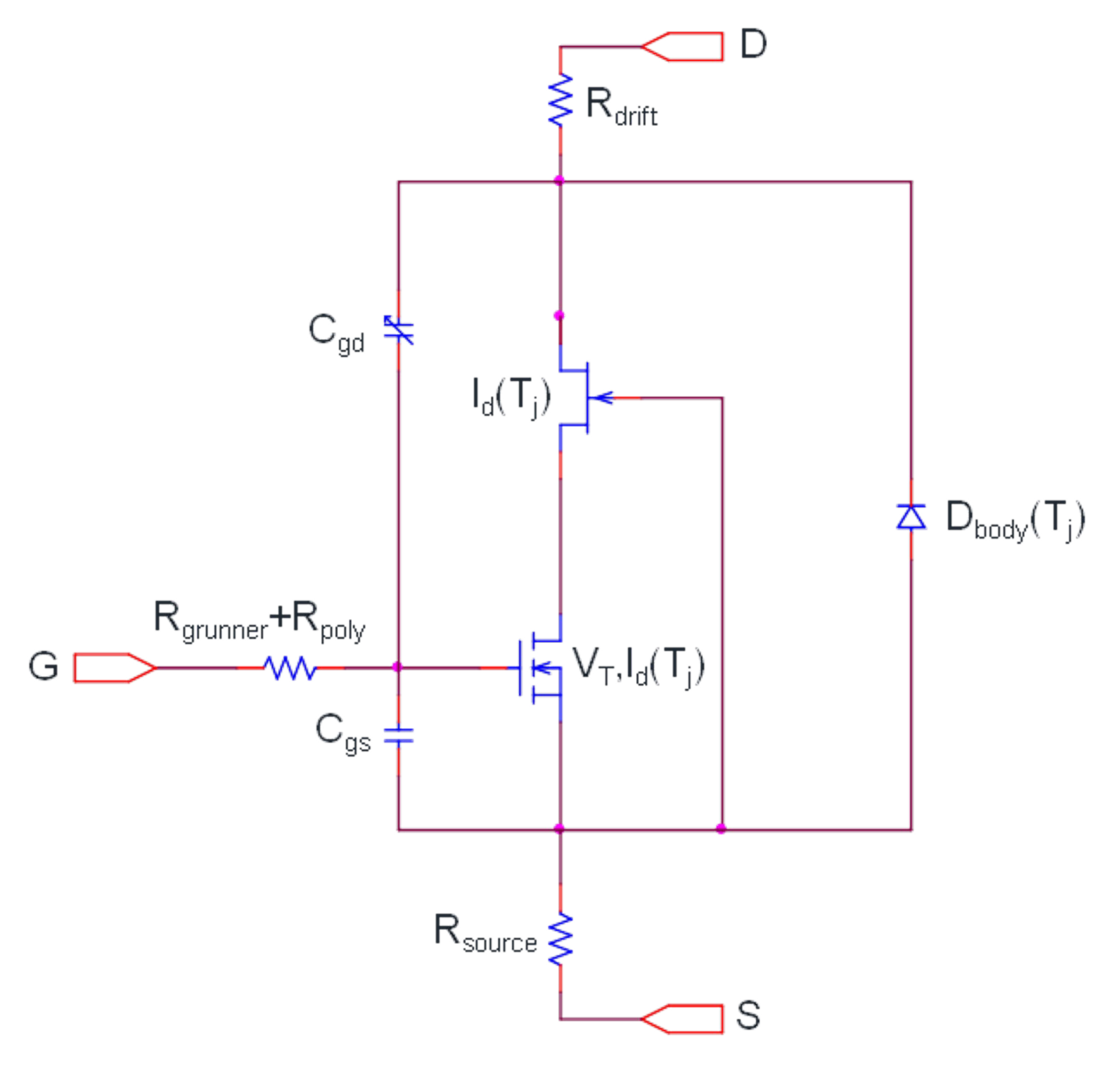 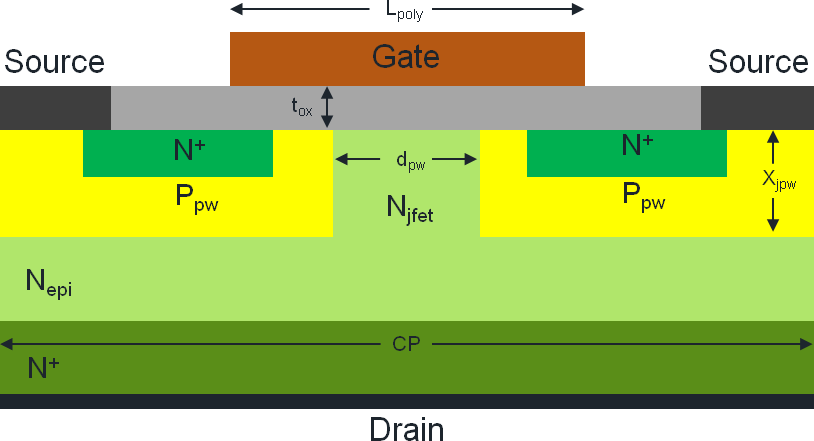 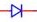 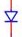 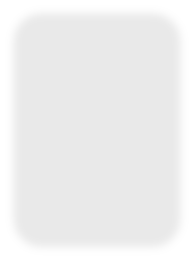 Body Diode :
A physical diode model with reverse recovery effects proposed by P.O. Lauritzen, etc [10] has been extended to include layout scaling.
Published APEC 2017
10
Public Information
© onsemi 2022
SiC MOSFET Model
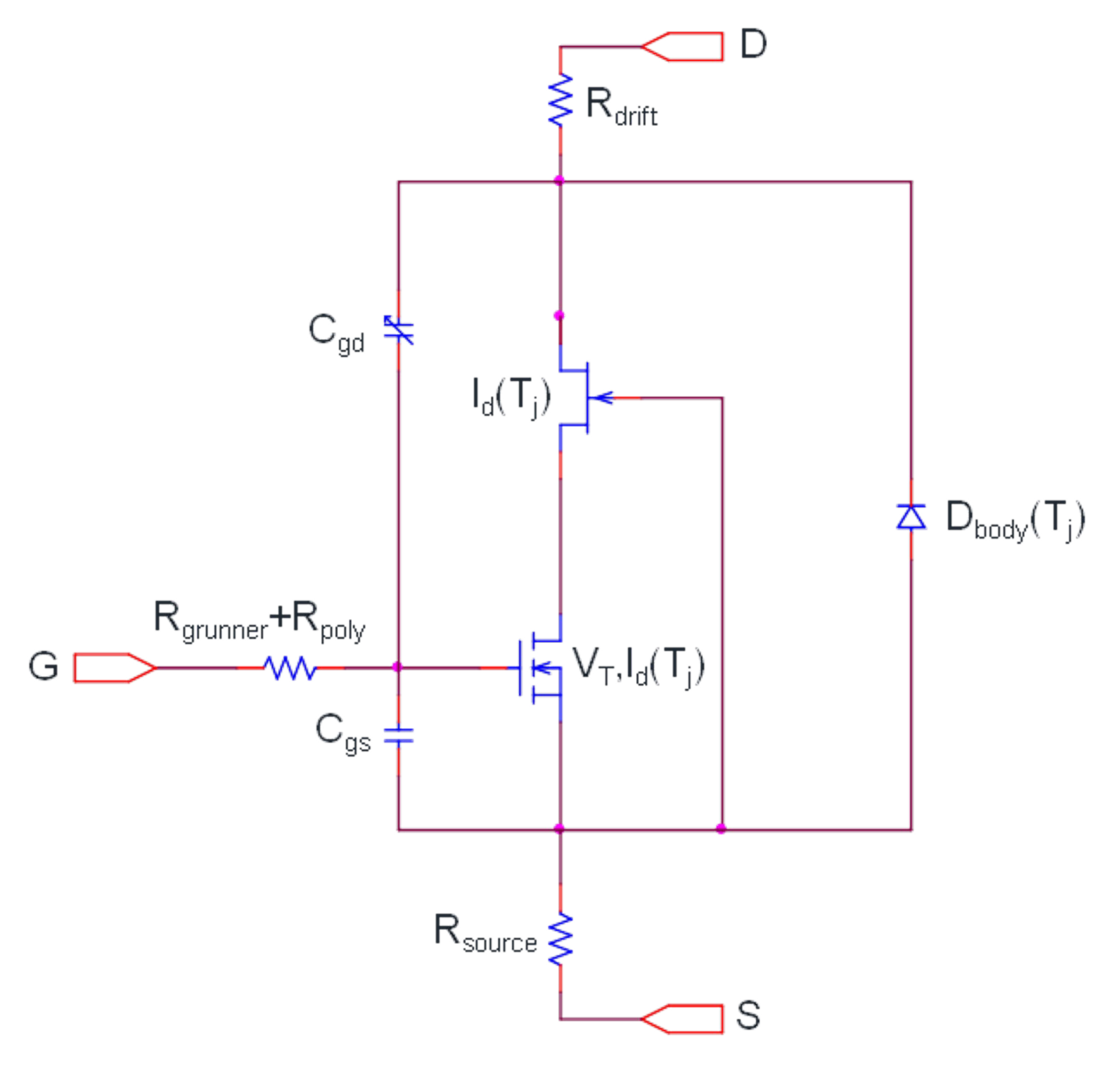 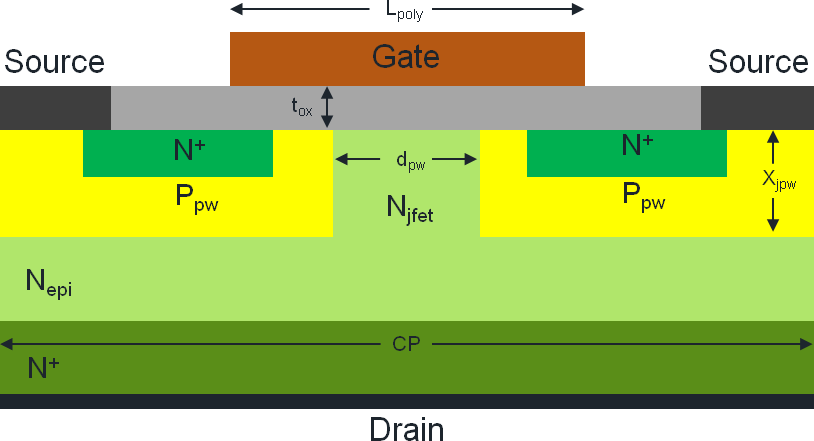 Thermal Effects:
Scalable Cauer network is implemented, including ambient and self-heating for the channel, drift region, and body diode.
Package parasitics
Included in the model for discrete packaged components.
Published APEC 2017
10
Public Information
© onsemi 2022
Sample Model Chip Floor Plan Parameters
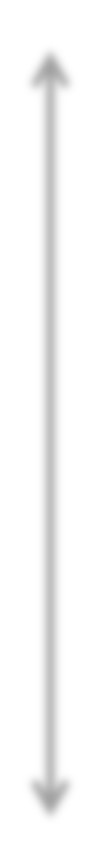 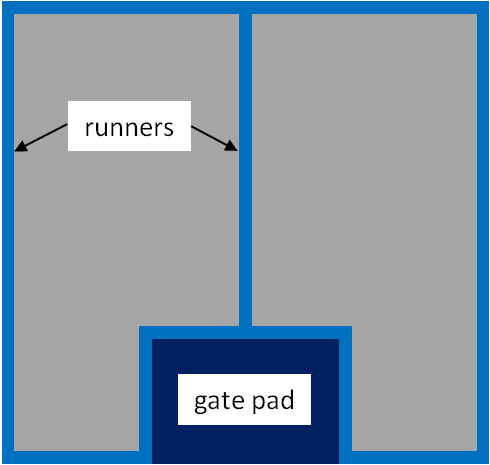 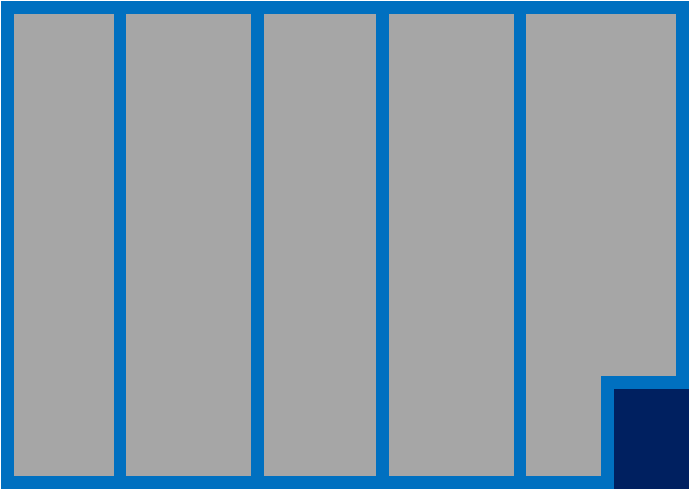 Wchip
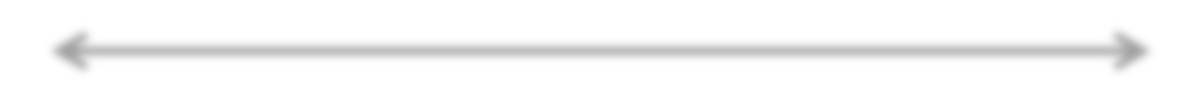 Hchip
All parasitic capacitance, linear and nonlinear, from the non- active blue areas are accounted for:
Edge Termination area, Gate Pad,
Gate Runners
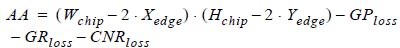 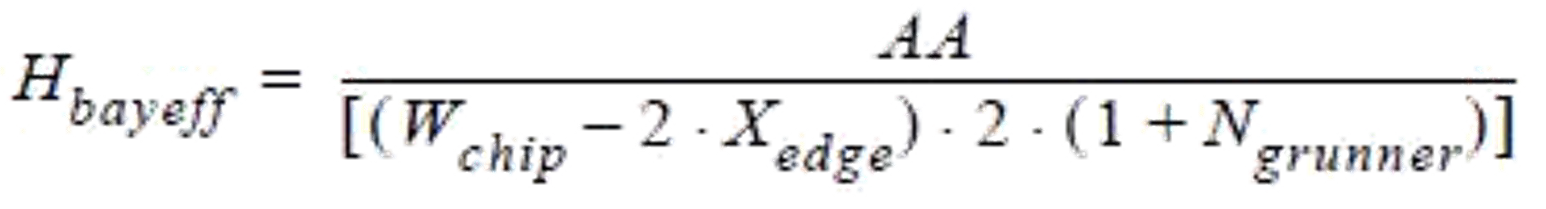 “W” MOSFET
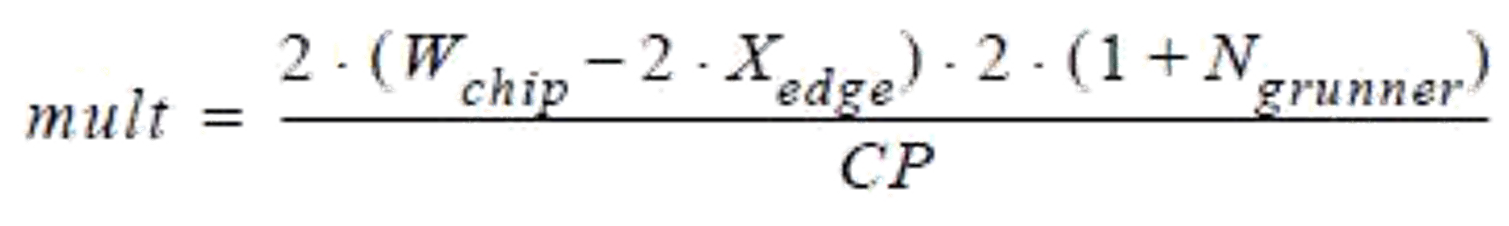 “M” MOSFET
10
Public Information
© onsemi 2022
Model Verification – Output Characteristics
IDVD @ T=25 °C
GDS @ T=25 °C
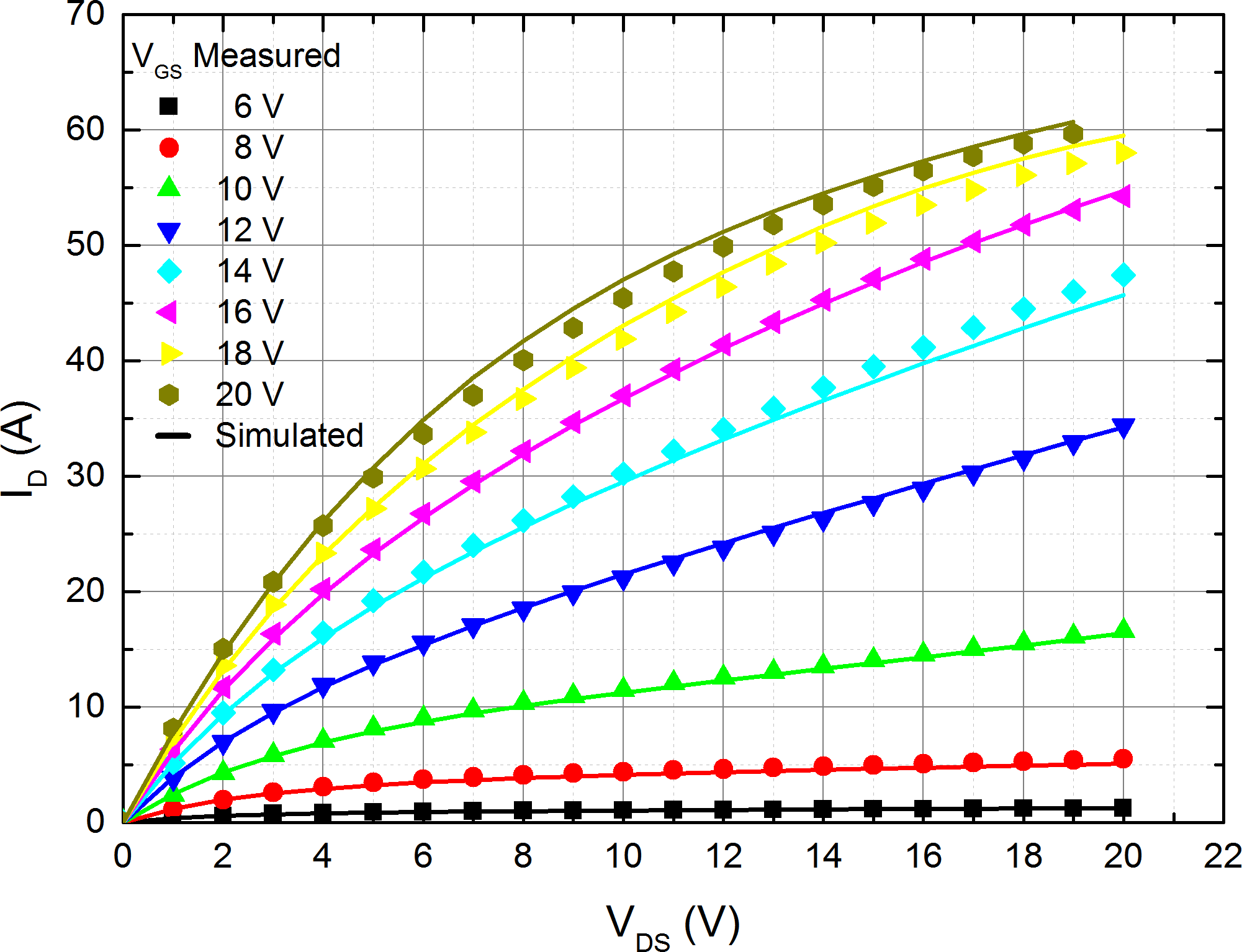 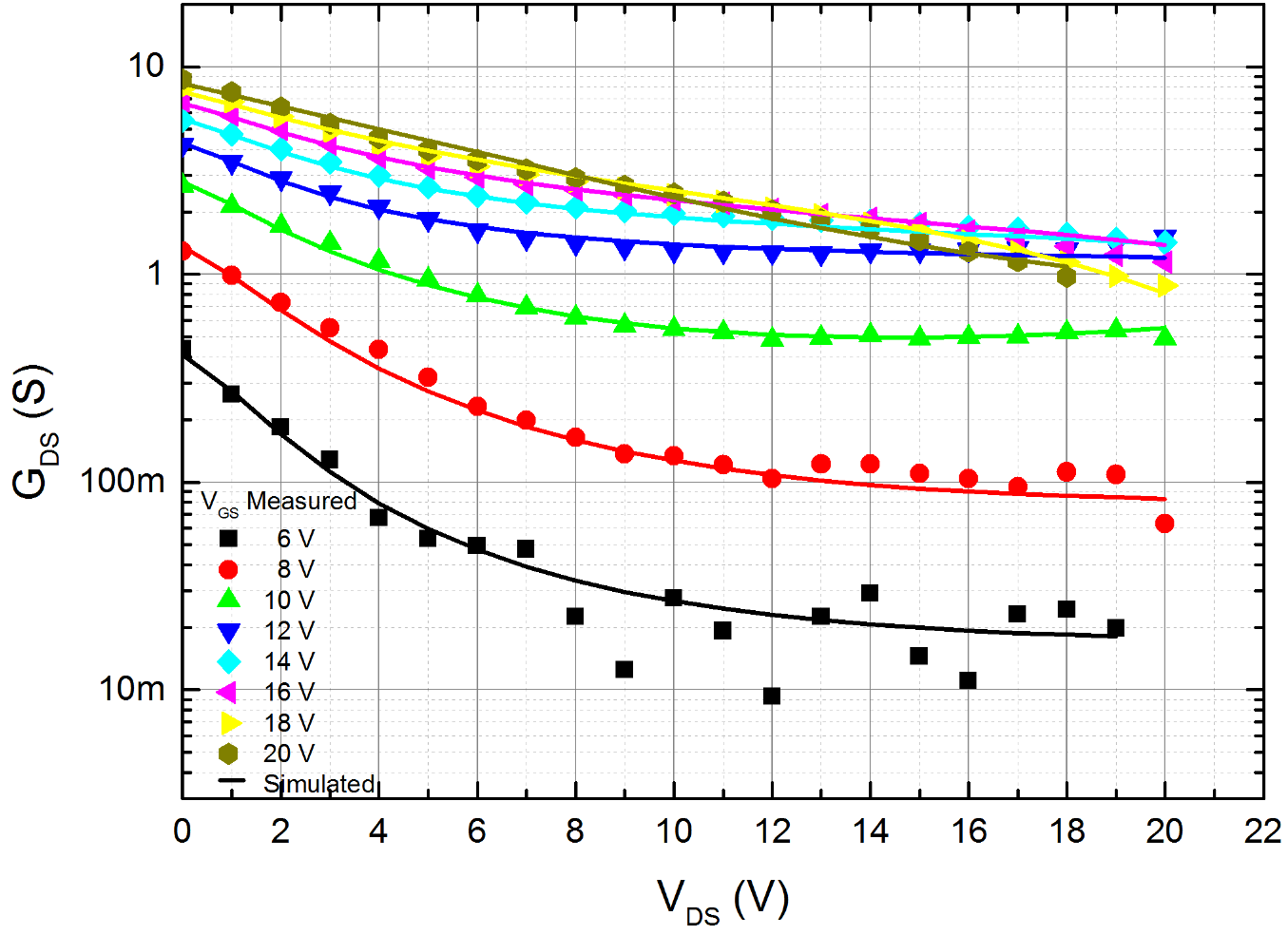 10
Public Information
© onsemi 2022
Model Verification – Transfer Characteristics
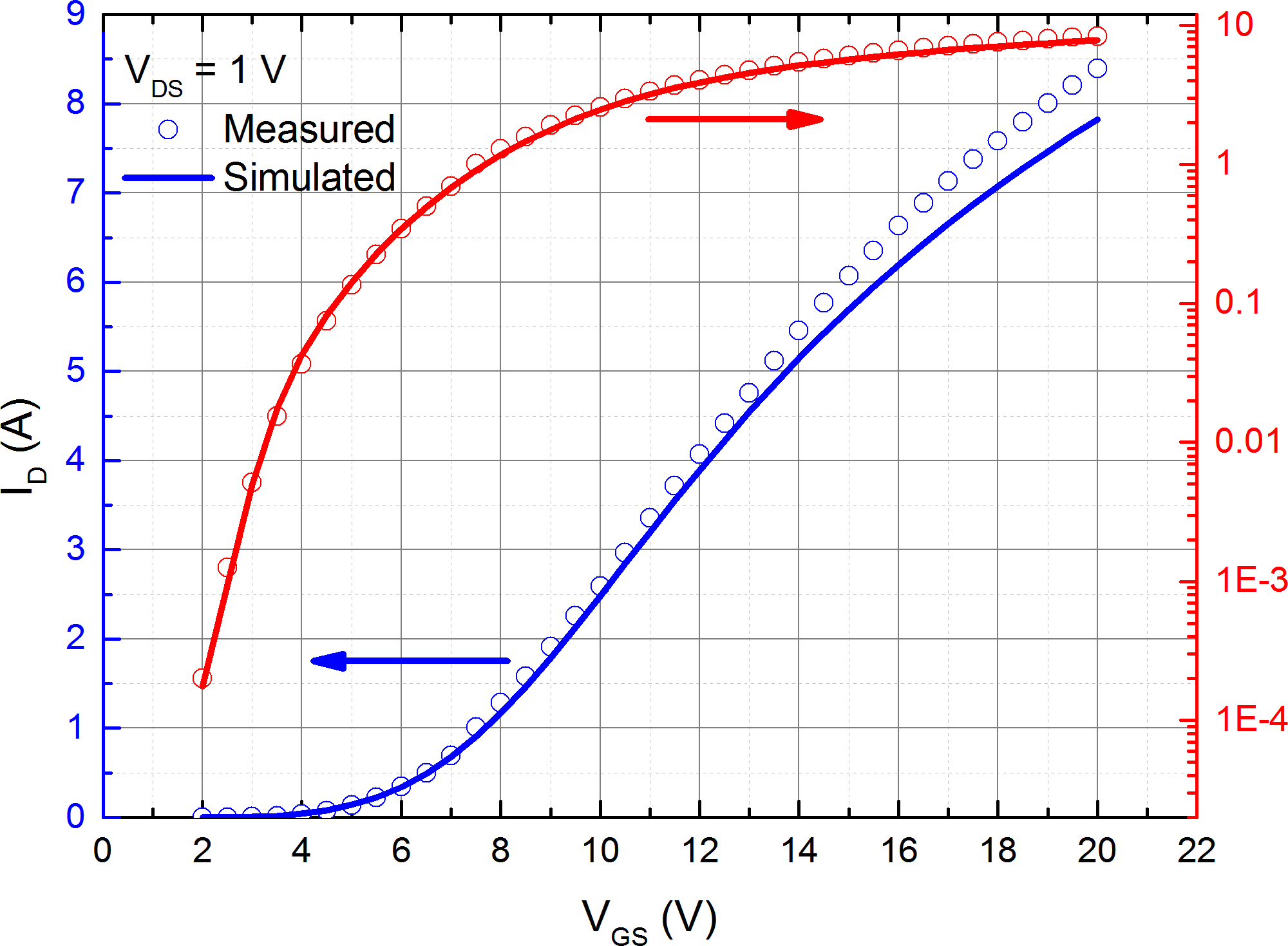 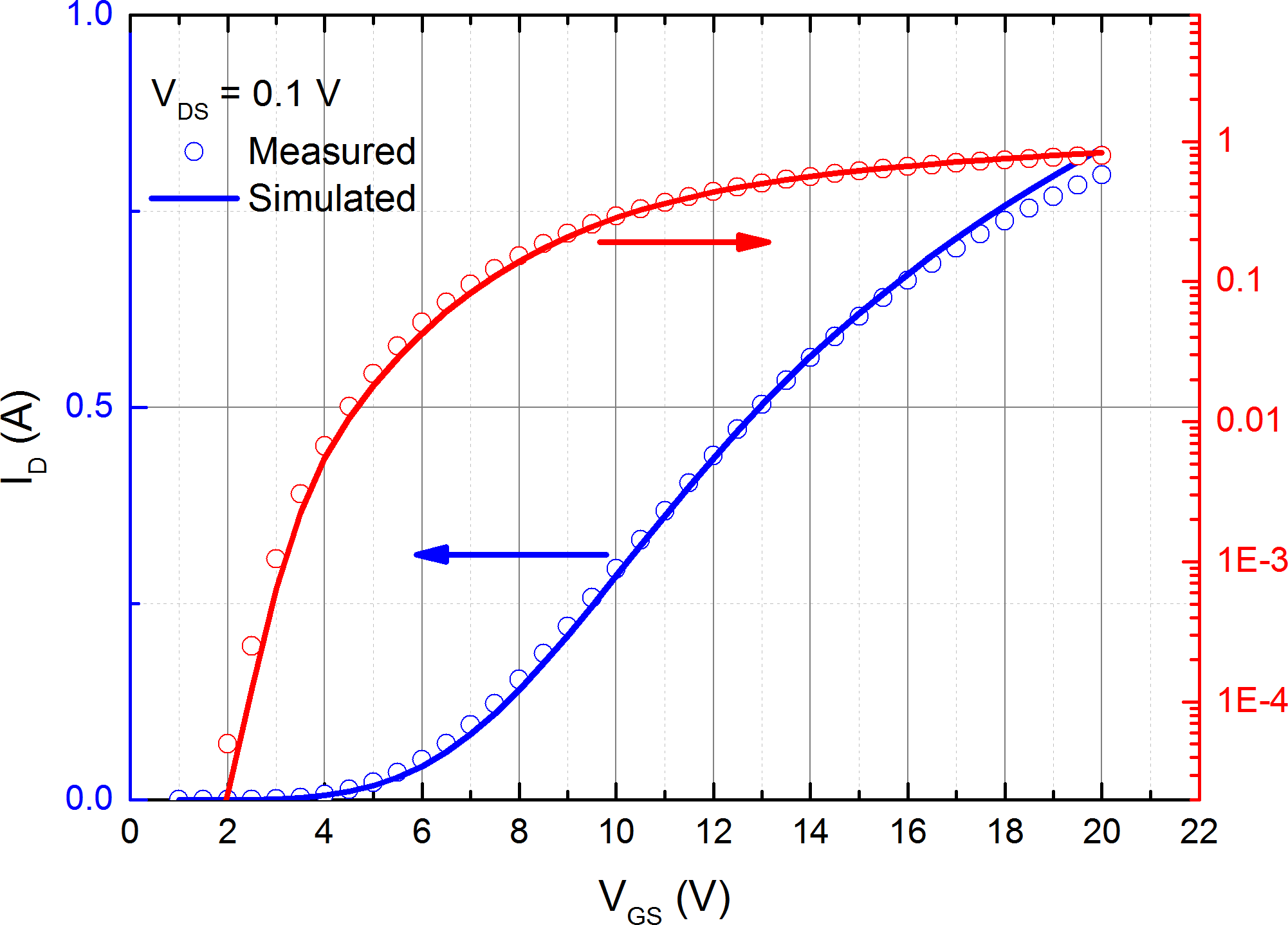 IDVG @ T=25 °C
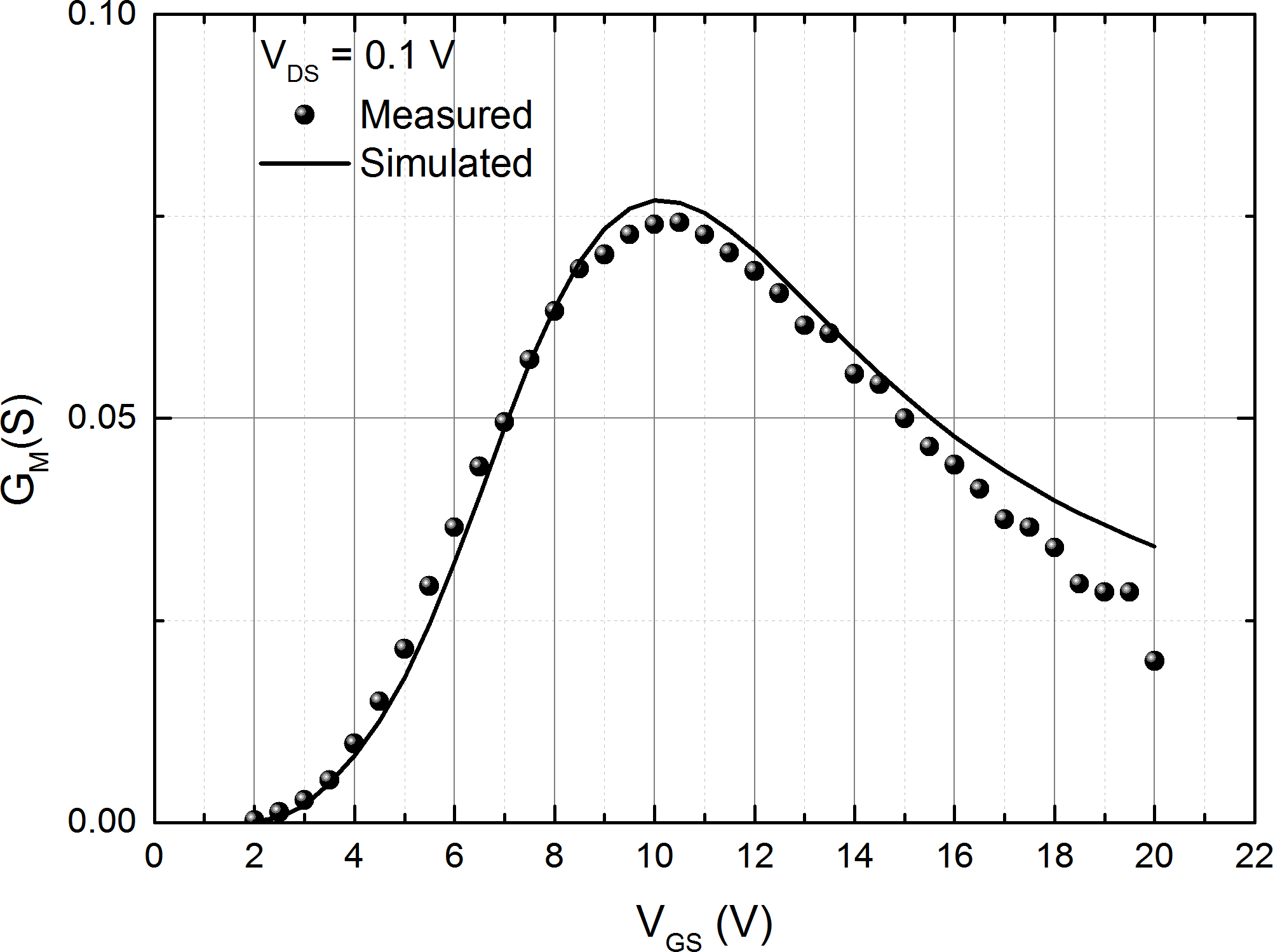 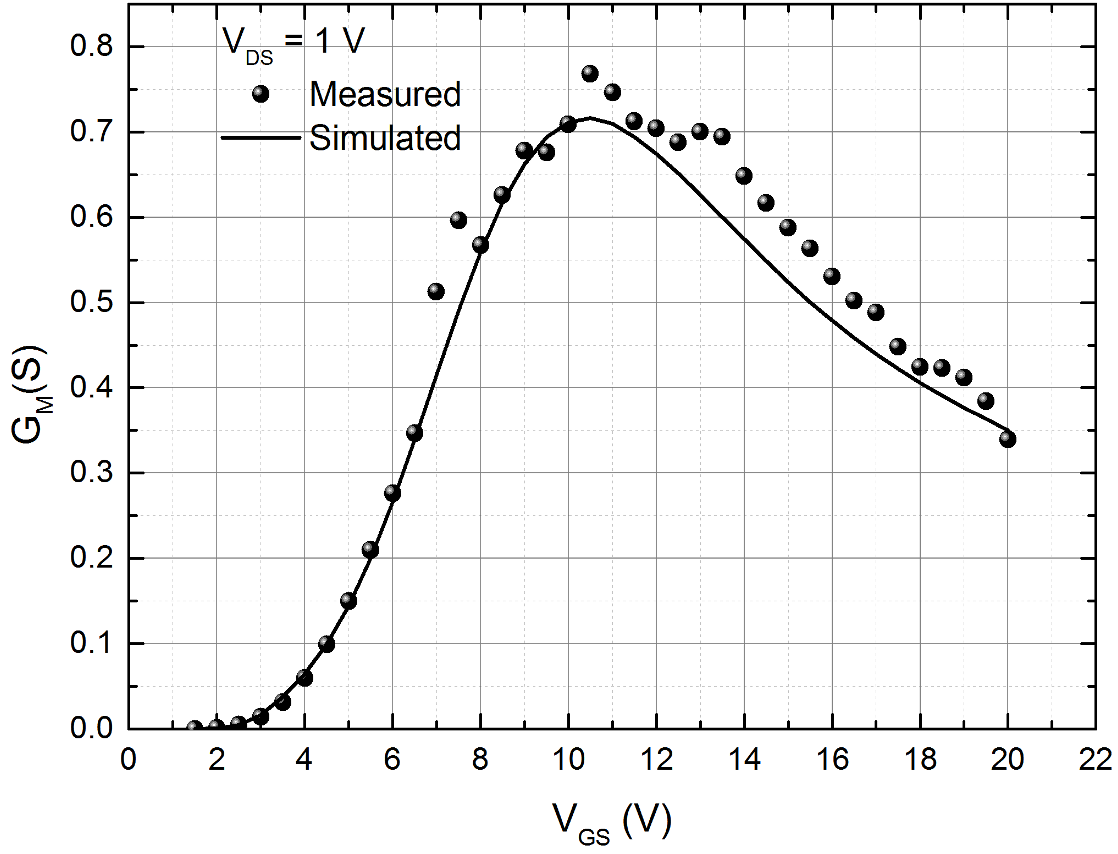 GM @ T=25 °C
10
Public Information
© onsemi 2022
Model Verification – Temperature Behaviour
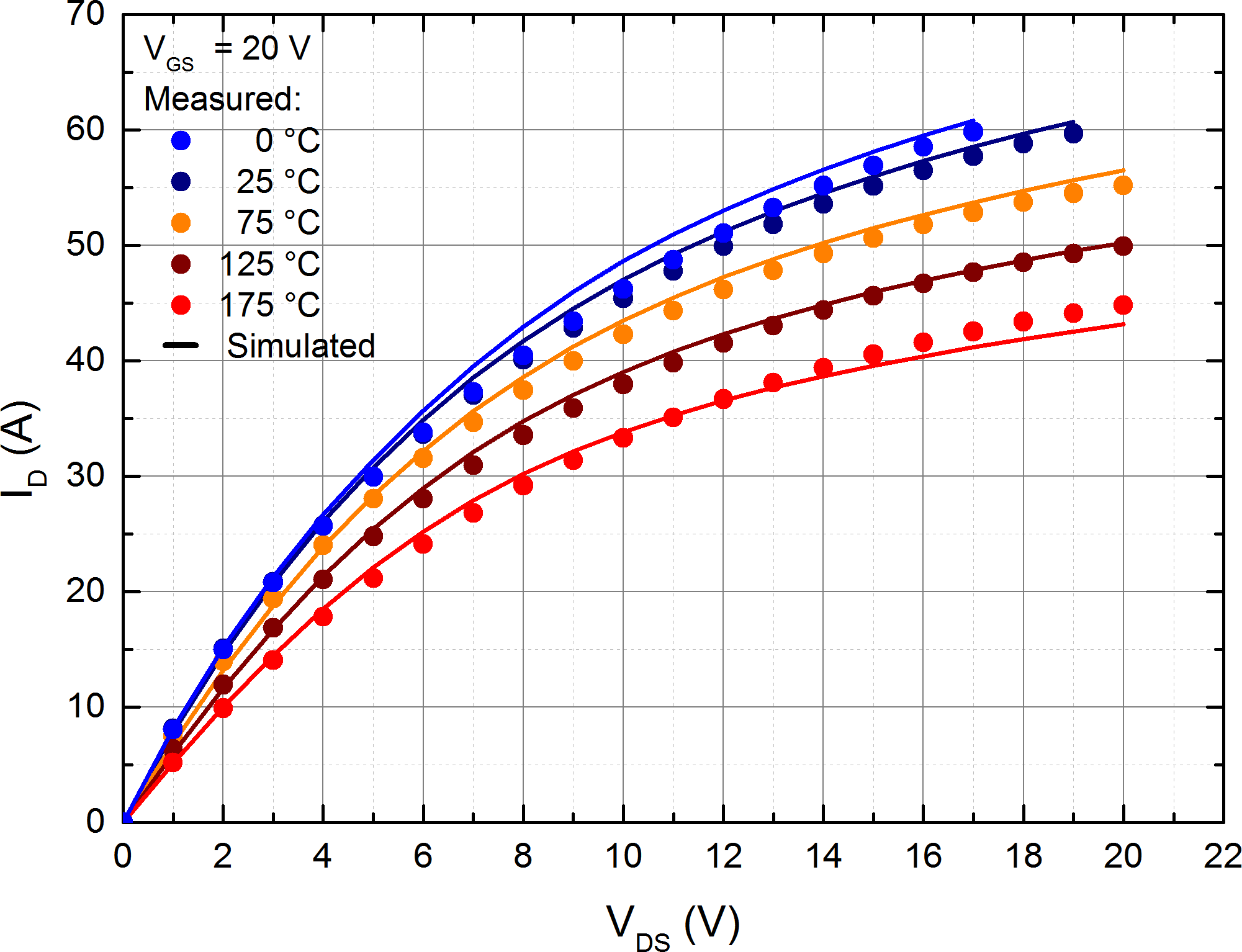 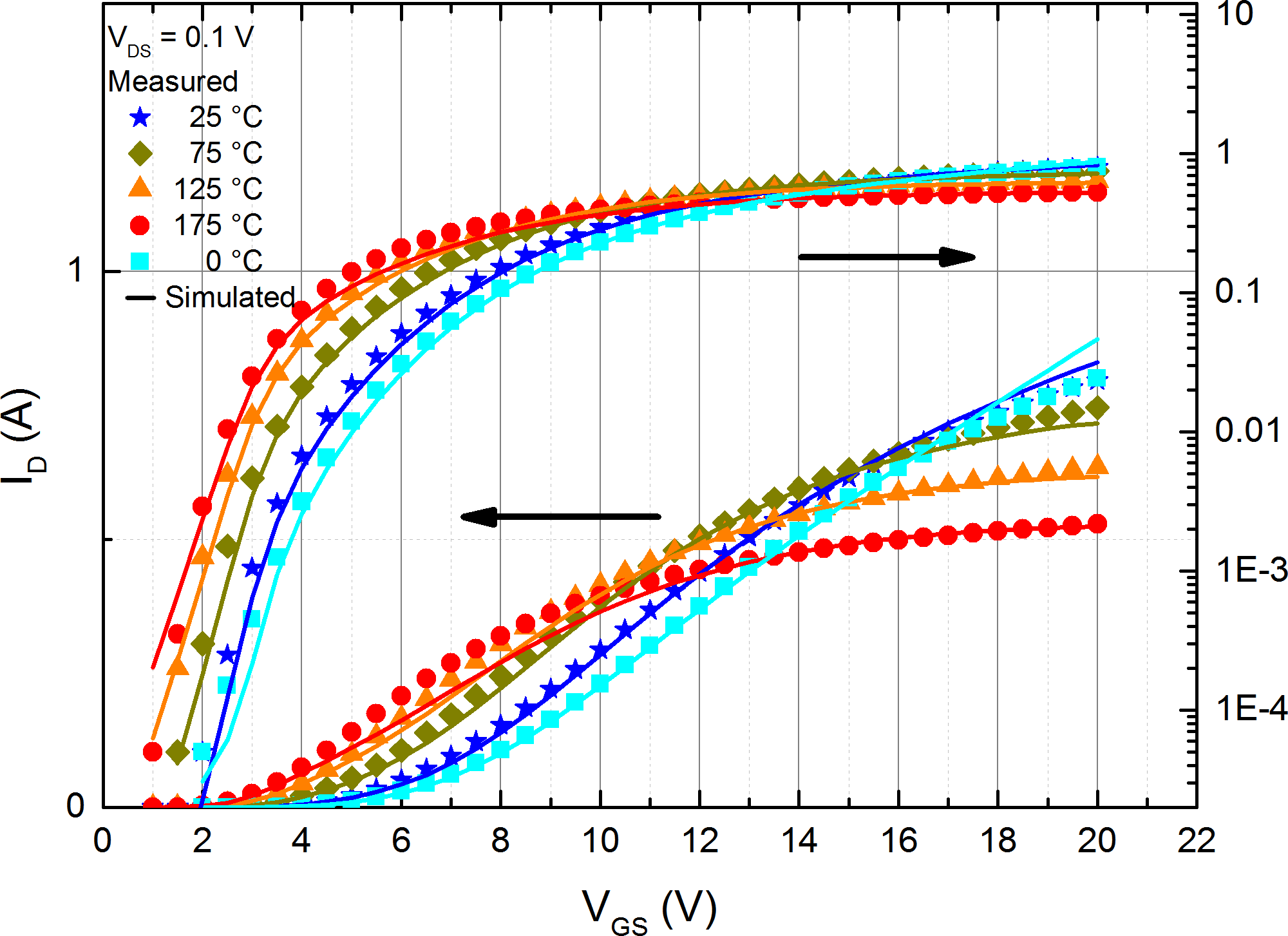 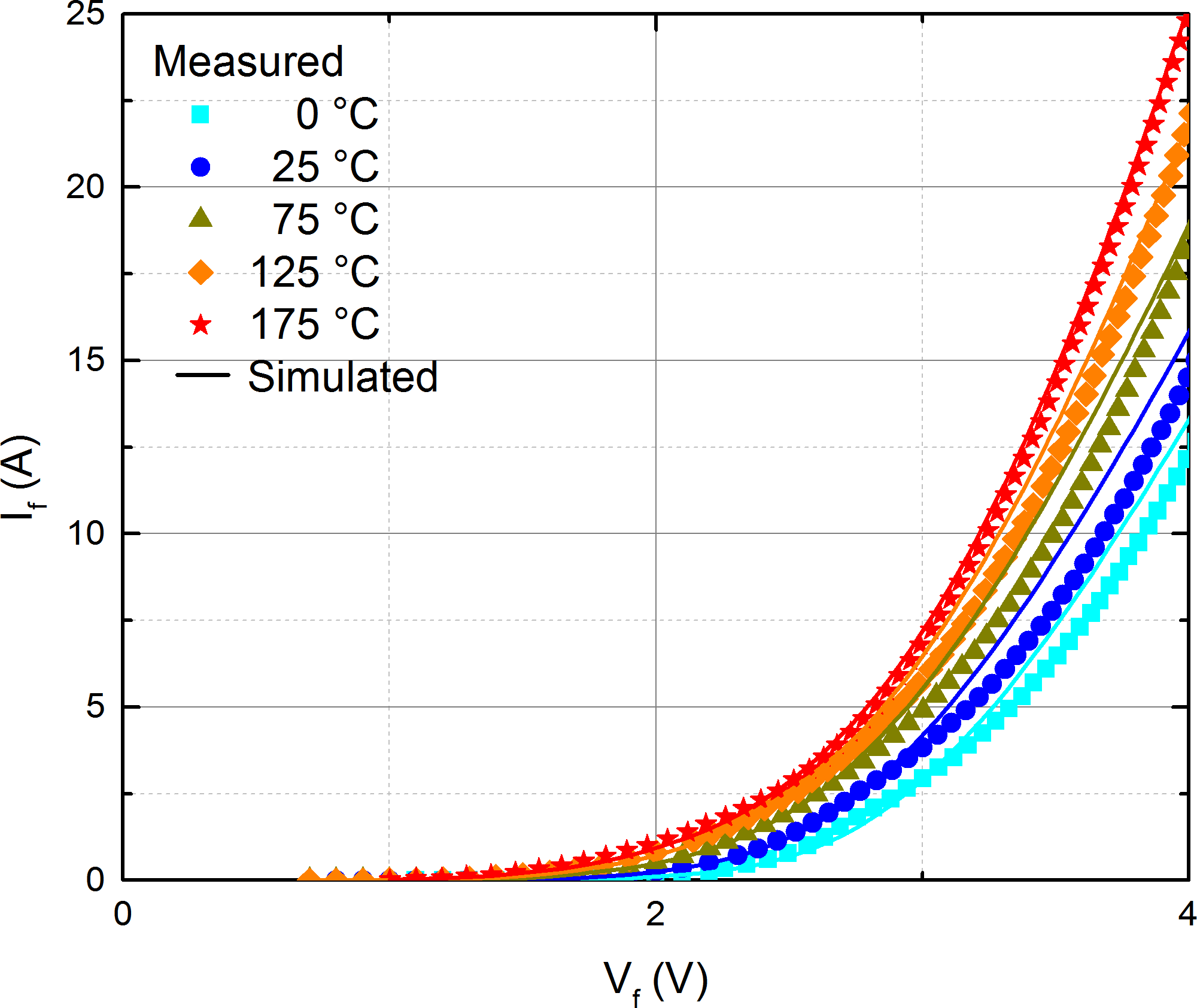 Body Diode
IDVD
IDVG
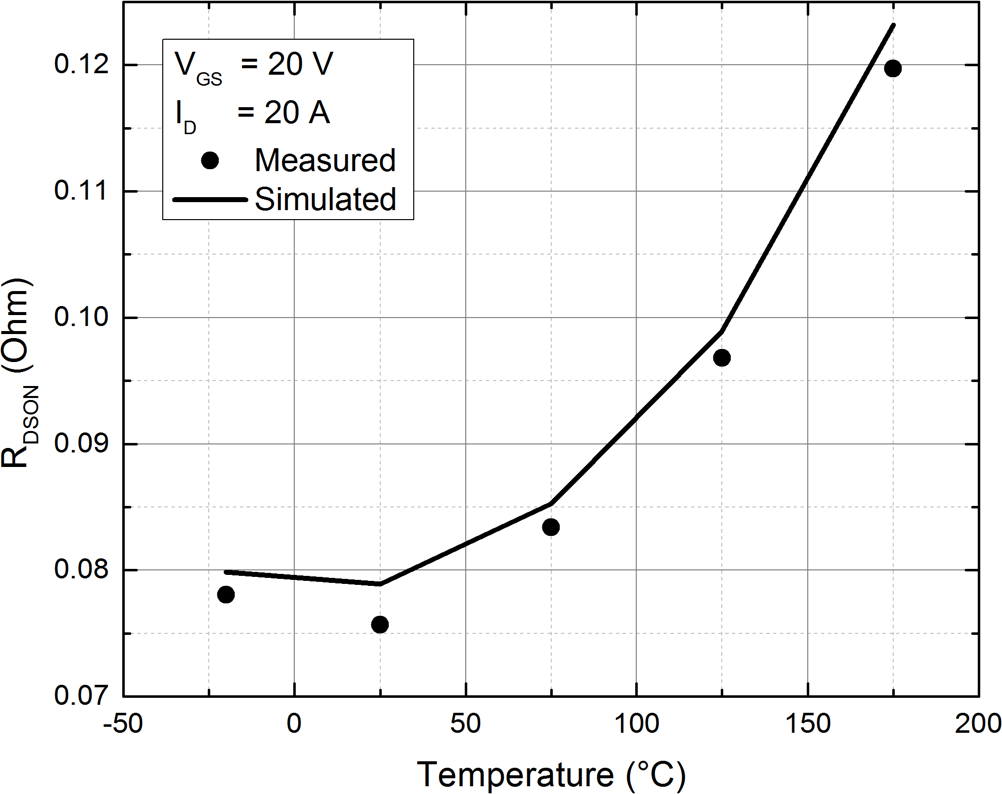 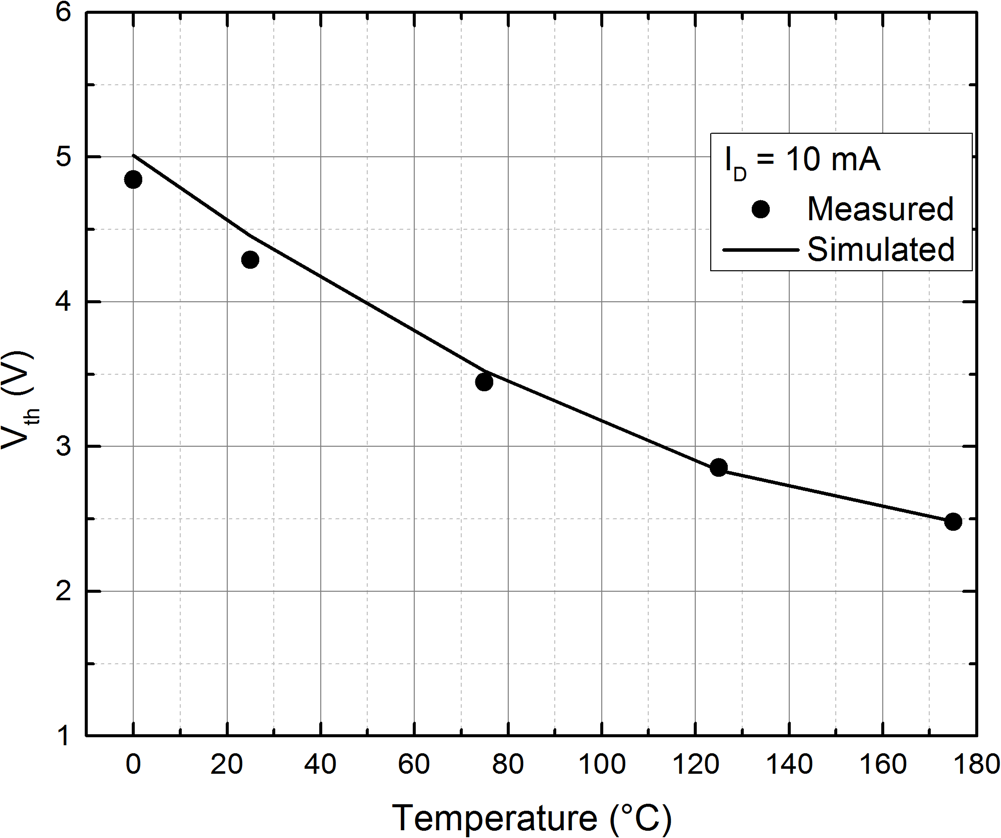 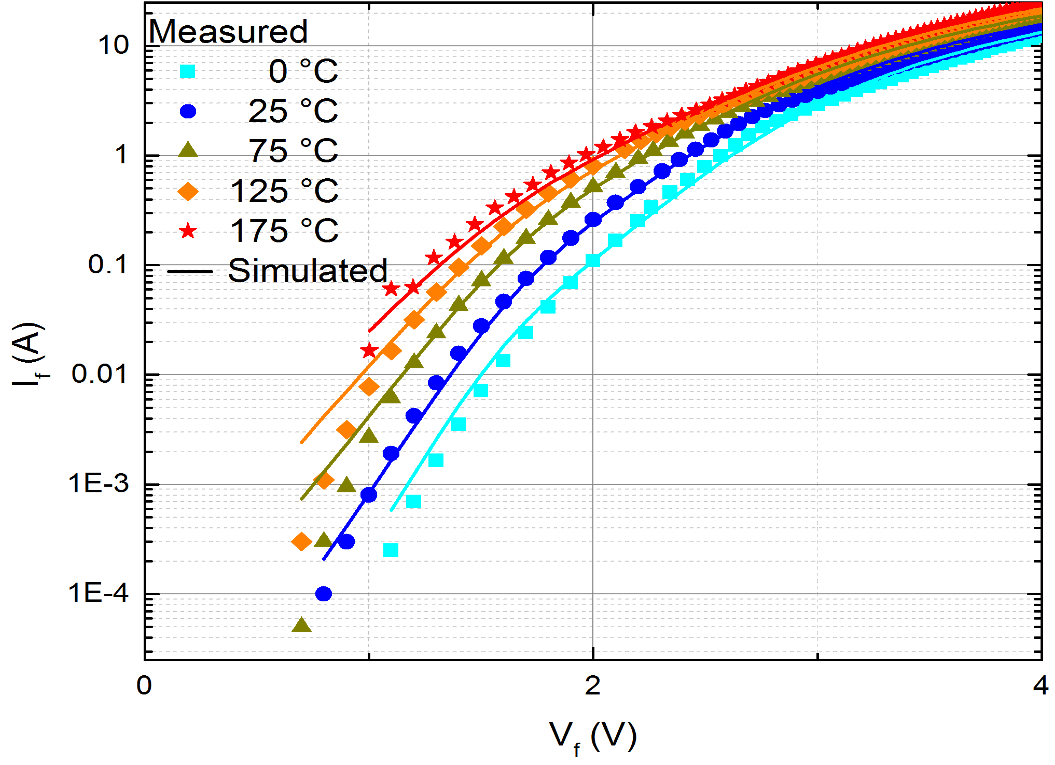 RDSON
VTH
Body Diode
10
Public Information
© onsemi 2022
Model Verification – Capacitance
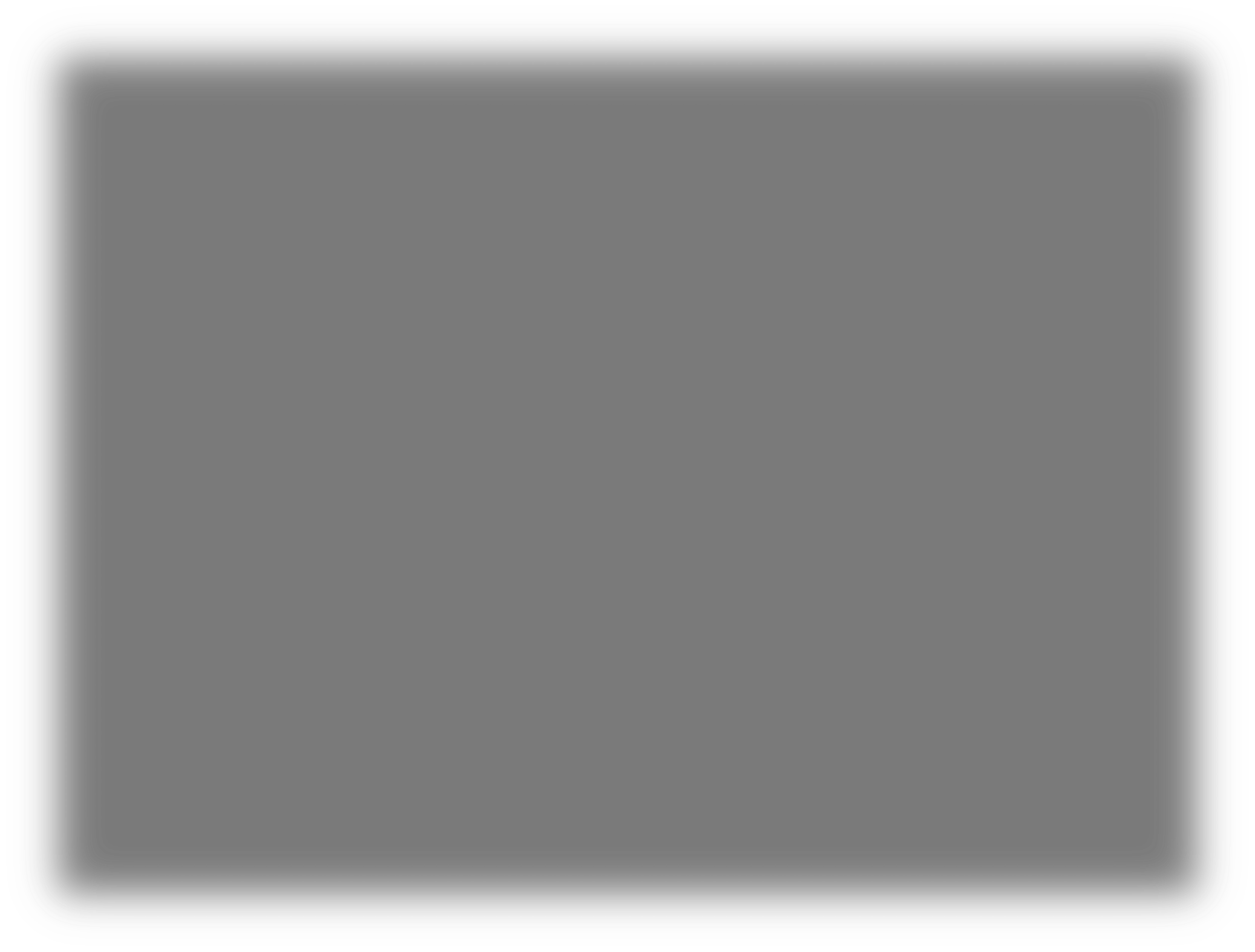 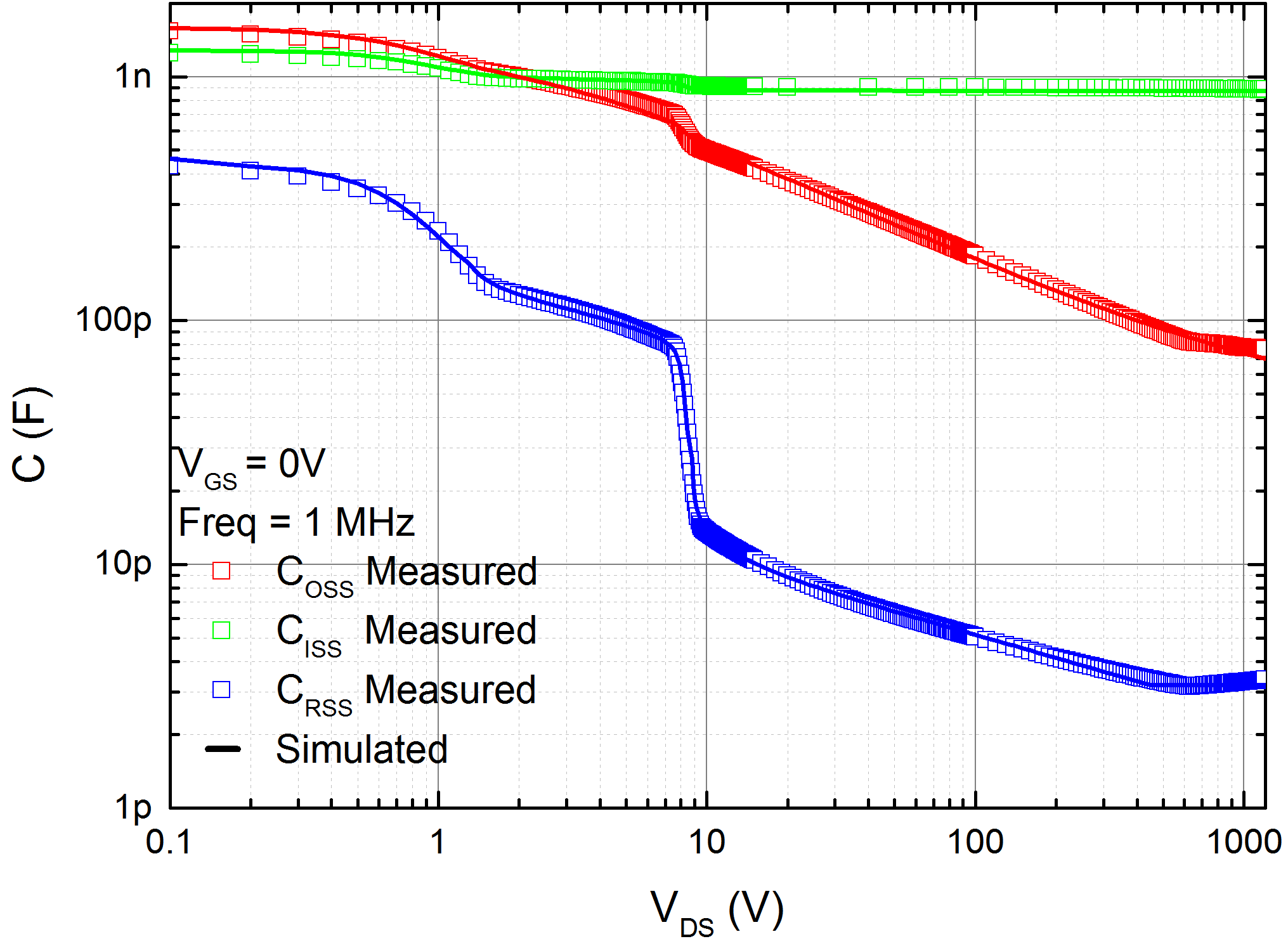 10
Public Information
© onsemi 2022
Model Verification – Double Pulse
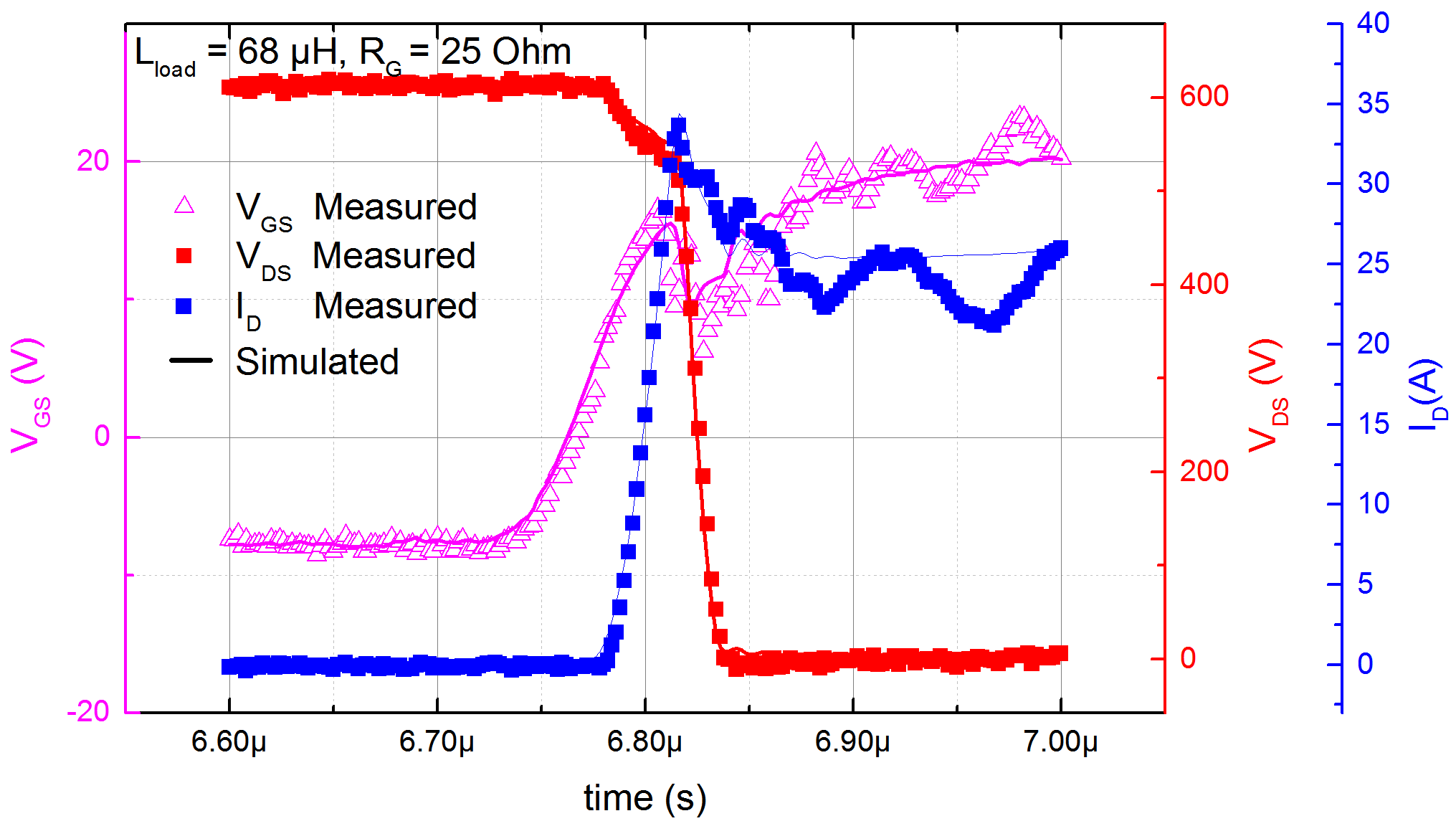 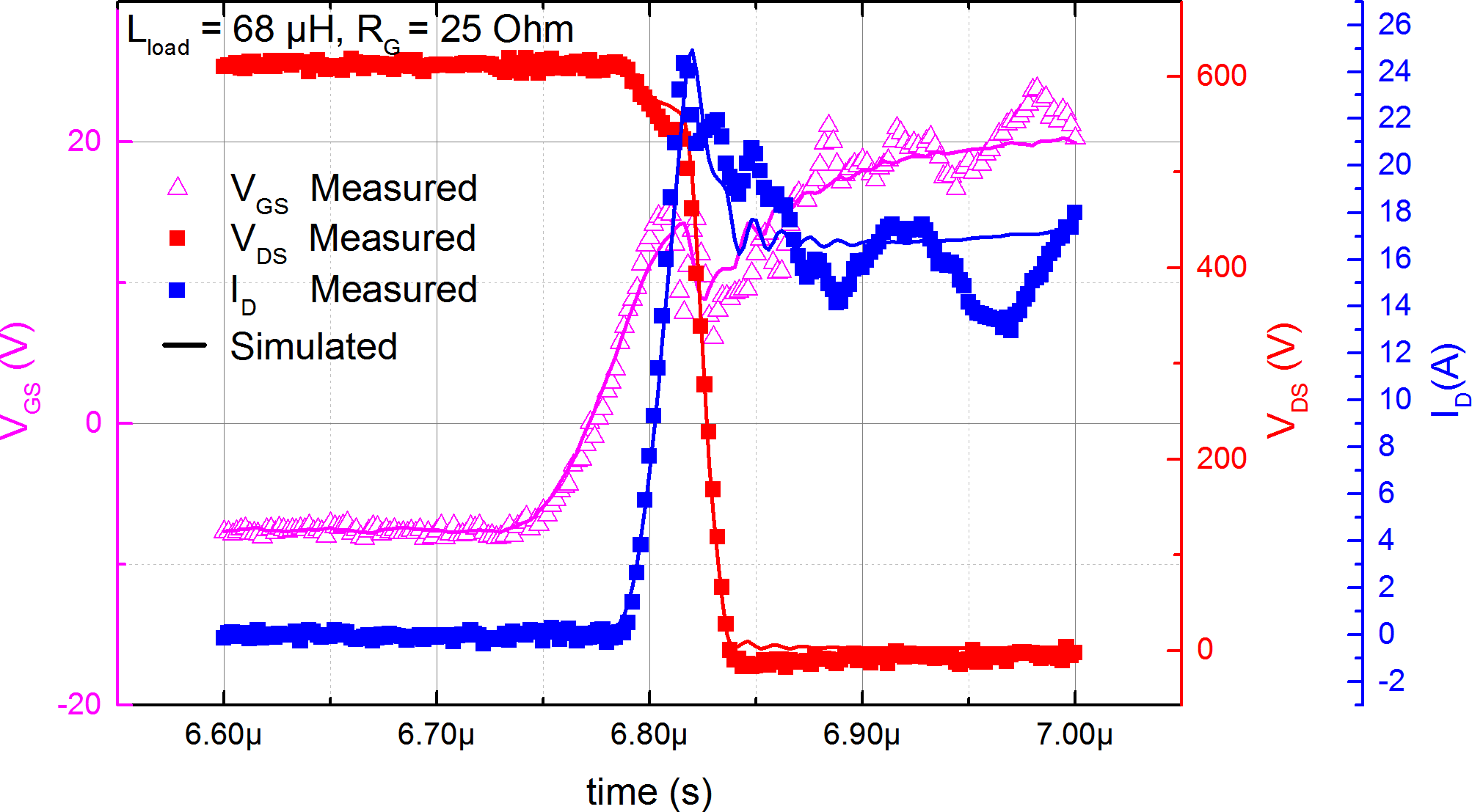 Simplified Double Pulse Switching Circuit
ON
ON
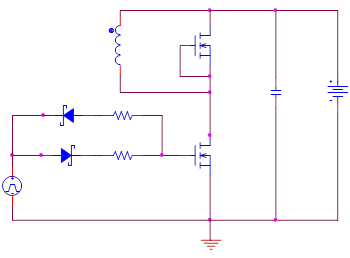 ID=24 A
ID=15 A
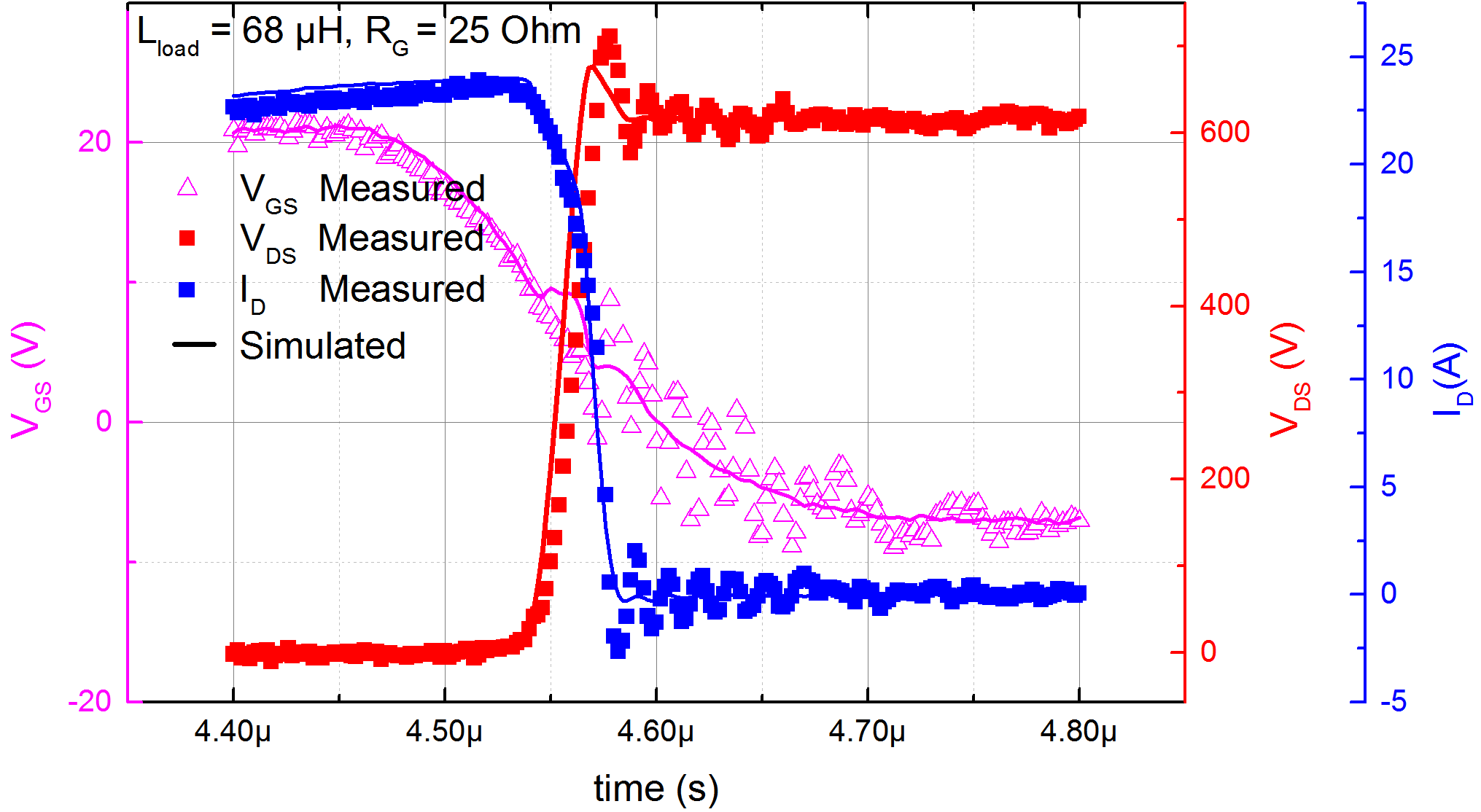 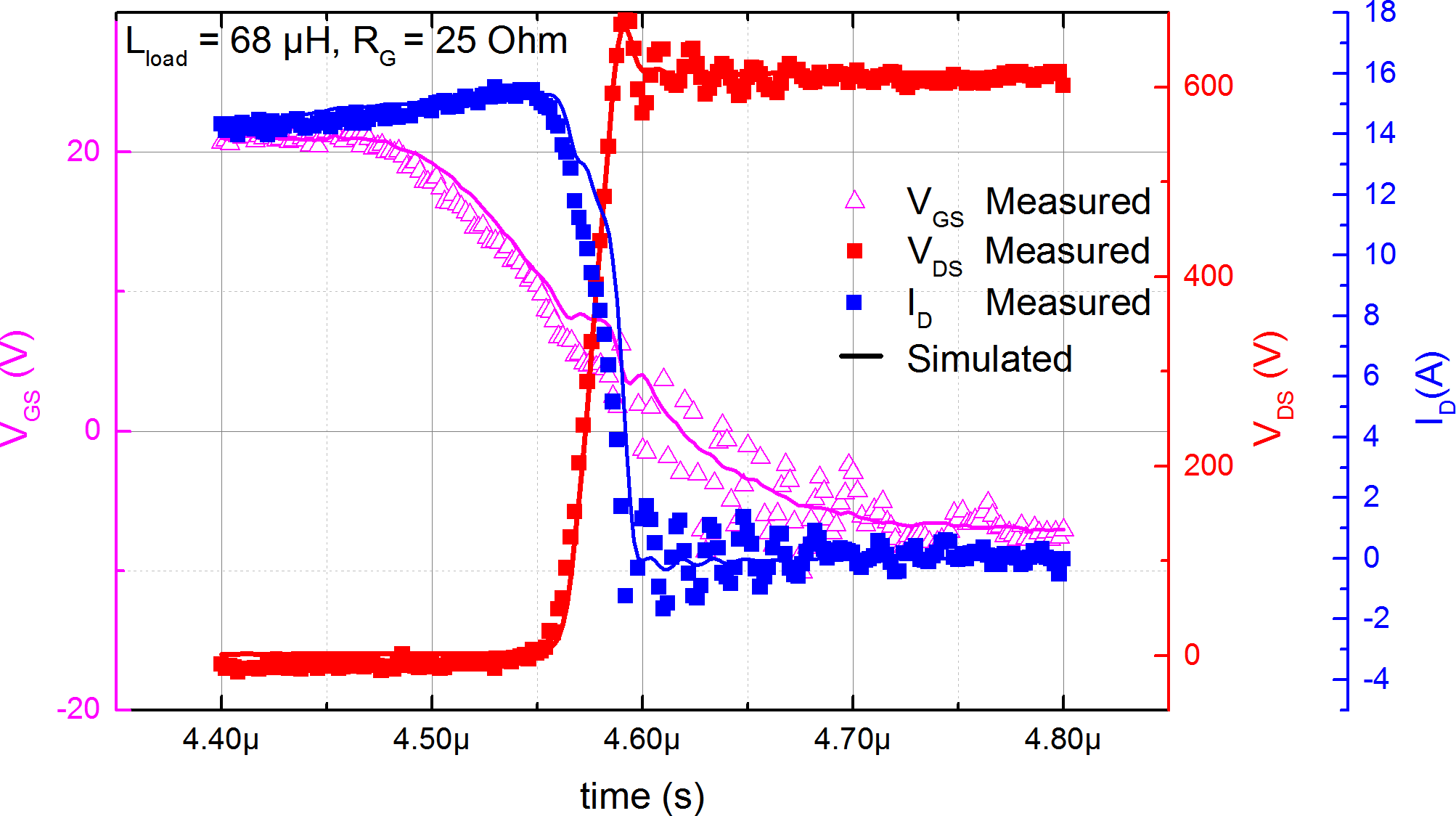 OFF
OFF
10
Public Information
© onsemi 2022
Model Verification – Layout Scaling
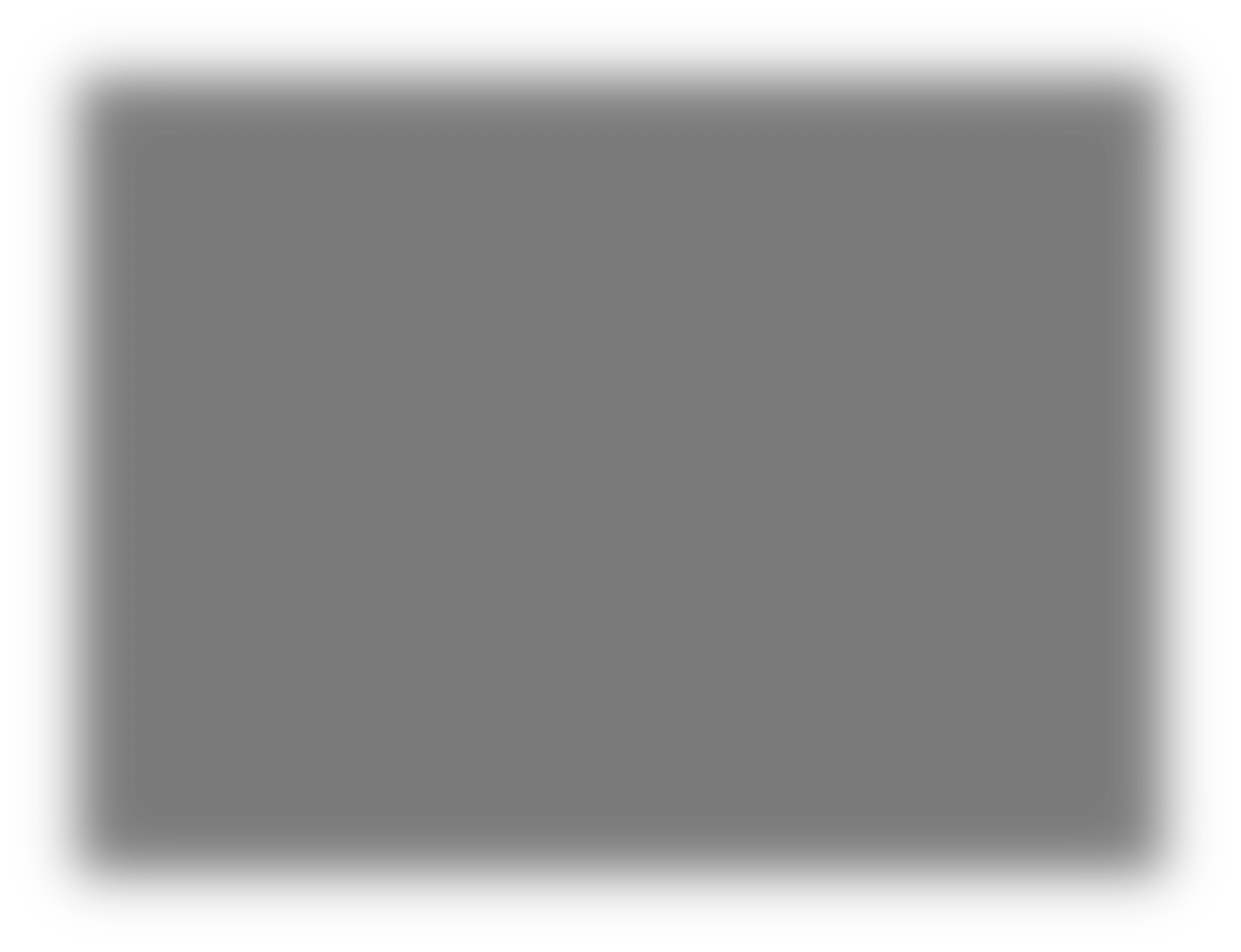 Device :
Same size / dimensions as the one
used to extract the base model, but with 42% increase in CP (Cell Pitch), and 12% increase in Lpoly.

Simulation:
Directly simulated with the new layout parameters with no further tuning.
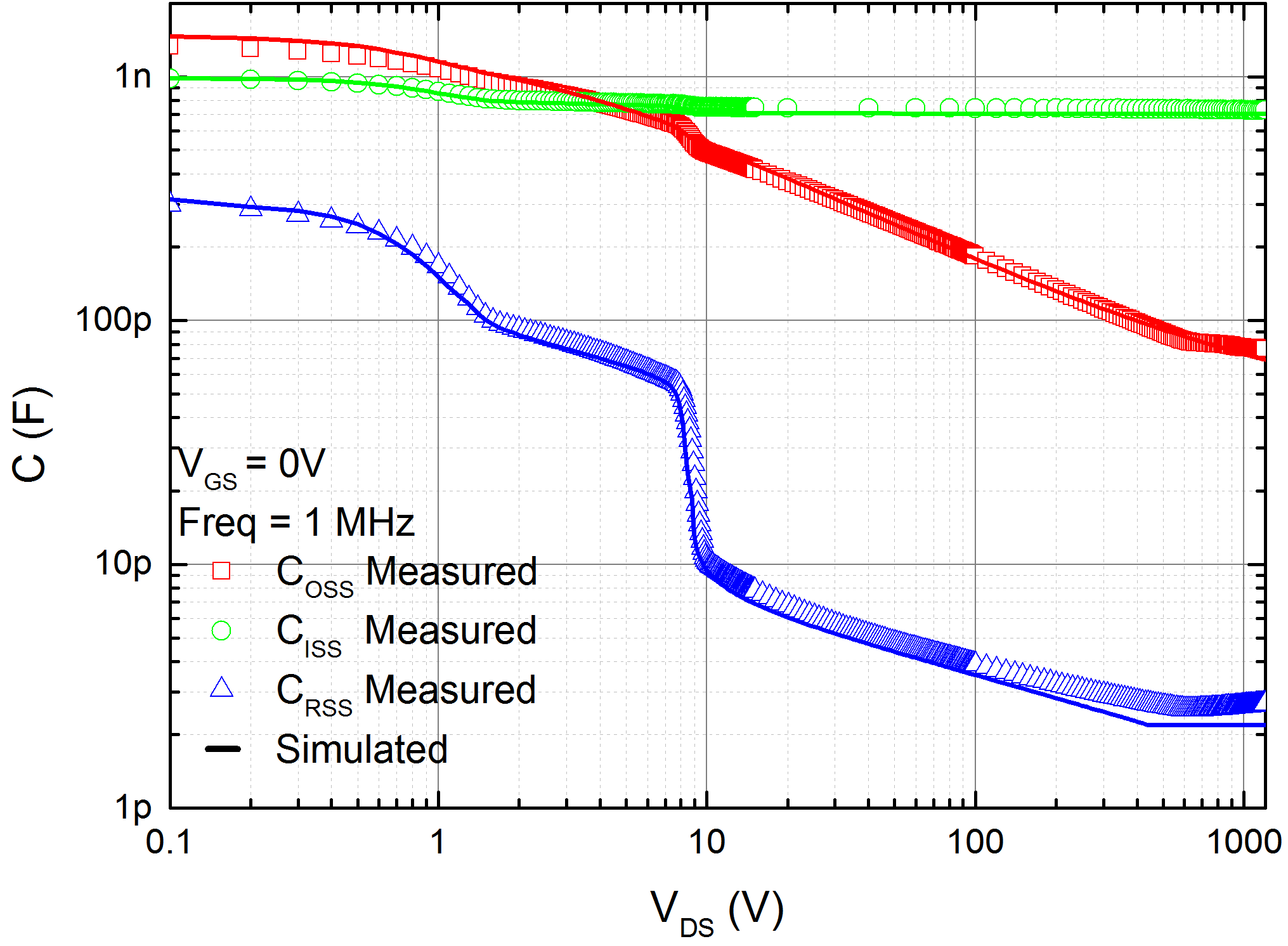 10
Public Information
© onsemi 2022
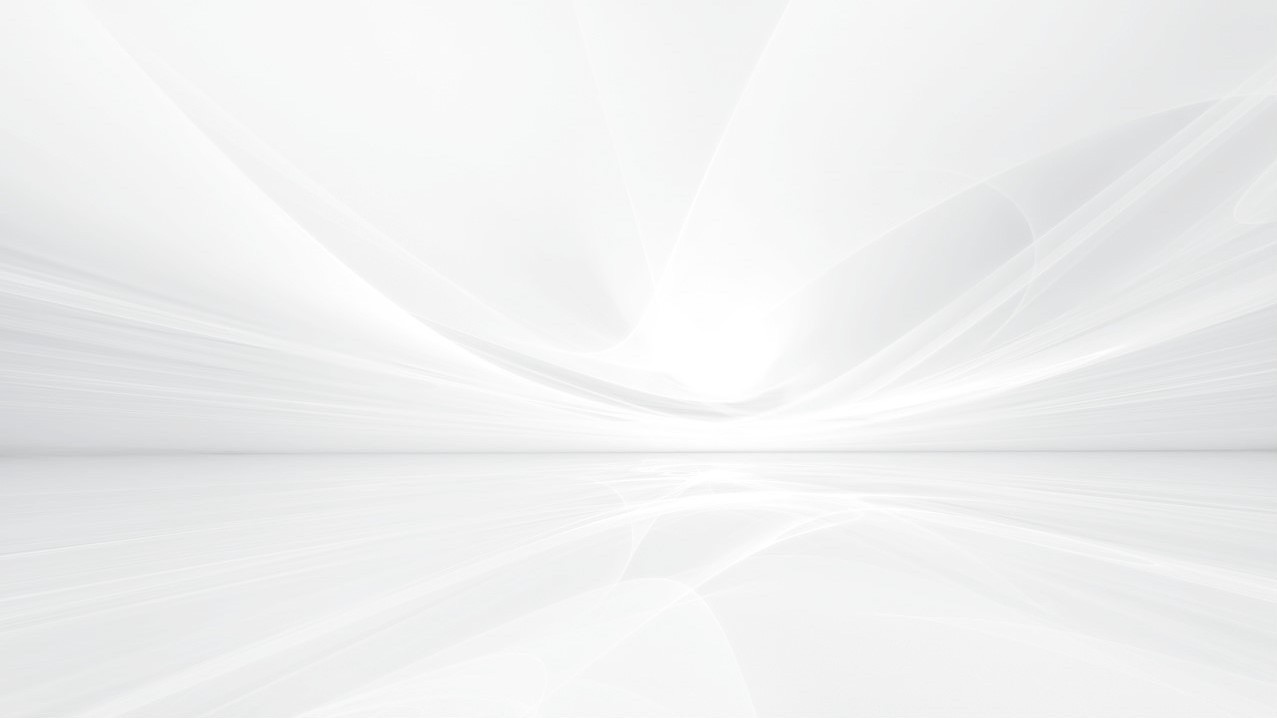 Trench IGBT Model
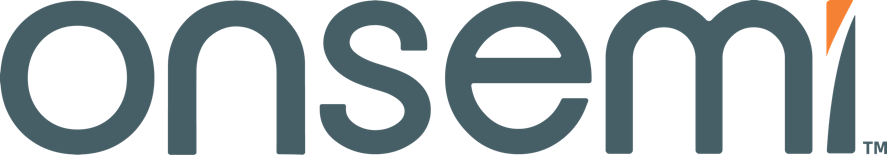 28
Public Information
© onsemi 2022
Public Information	© onsemi 2022
Trench IGBT Model
The ON IGBT model has it’s origins in the University of Washington (UW) lumped charge IGBT  model.  The  UW  model  however  is  derived  for  planar  devices,  is  not  process parameter  based,  is  not  scalable,  and  is  not  temperature  dependent.  The  ON  model contains the following enhancements to the UW model:

Development of the physical/scaling equations for field stop (FS) trench IGBT process.
Replaced the empirical intrinsic MOSFET model with BSIM3v3 model, available in multiple simulators
Added physical/nonlinear dynamic capacitor models for trench technology
Added dead cell (emitter trench) and source blocking models
Added explicit physical models for the buffer region
Added full electro-thermal effects
Implementation in SPICE through arbitrary behavioral I/V sources.
Numerically robust, good convergence/speed performance
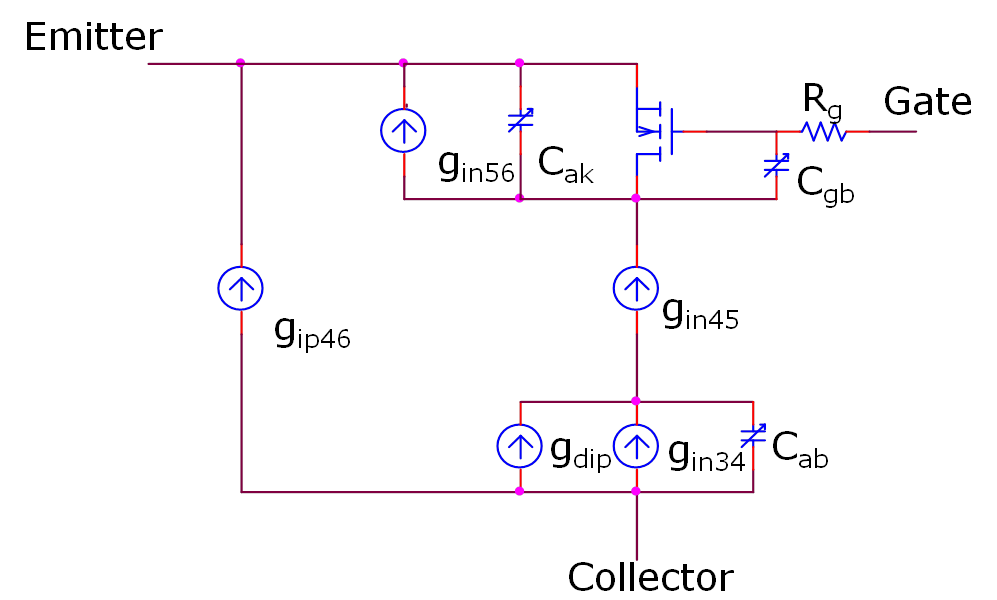 29
Public Information
© onsemi 2022
Sample IGBT Model Process Parameters
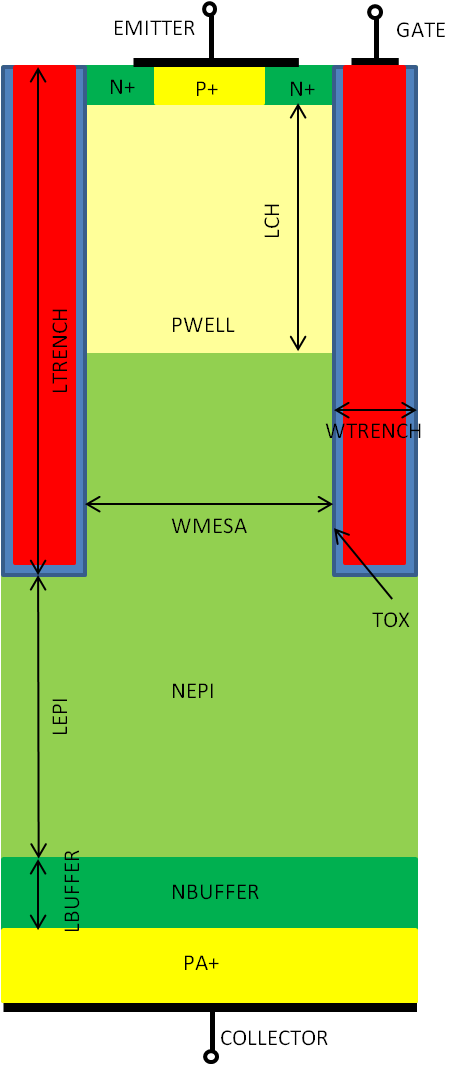 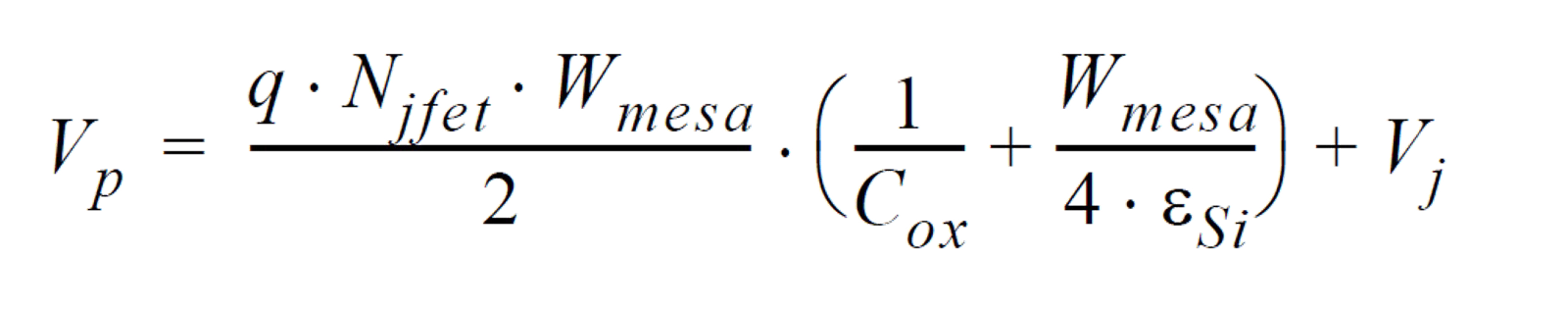 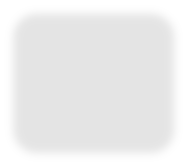 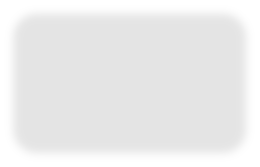 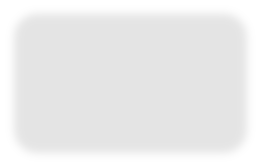 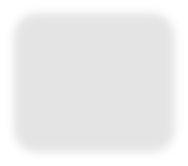 Trench Pinch-off Voltage
29
Public Information
© onsemi 2022
IGBT Model Verification – Current/Voltage
ICVC
ICVC @ Temp
ICVG @ Temp
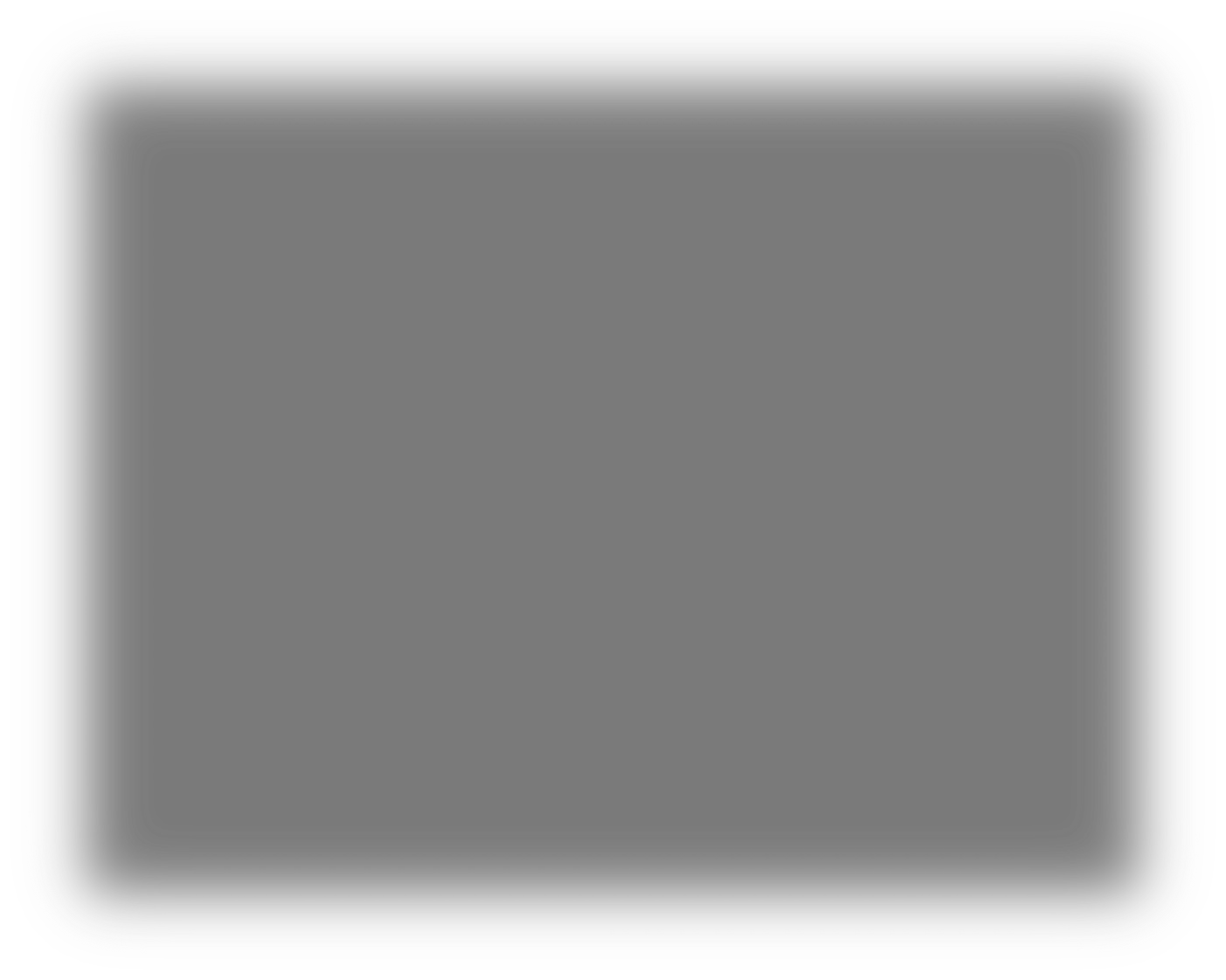 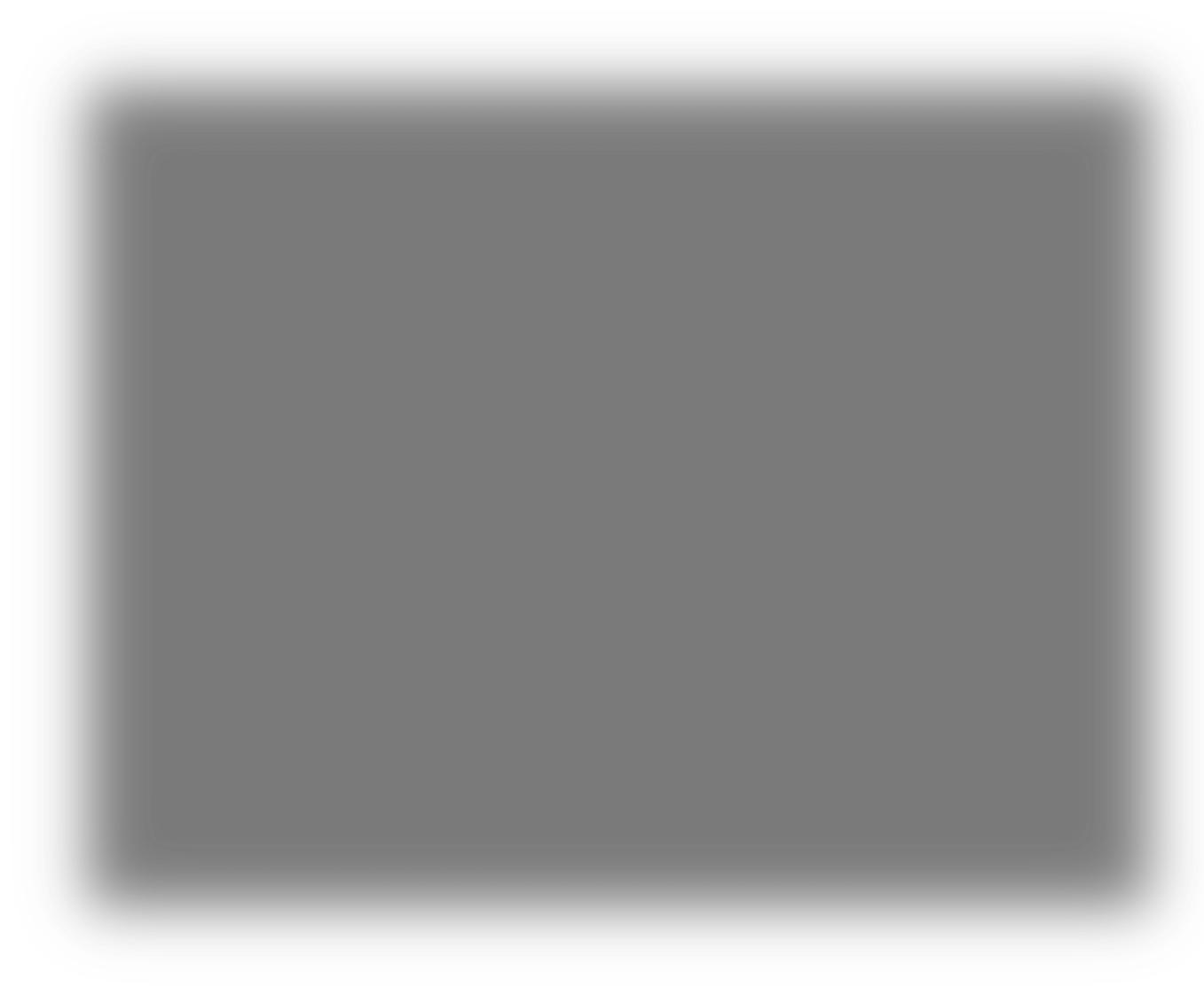 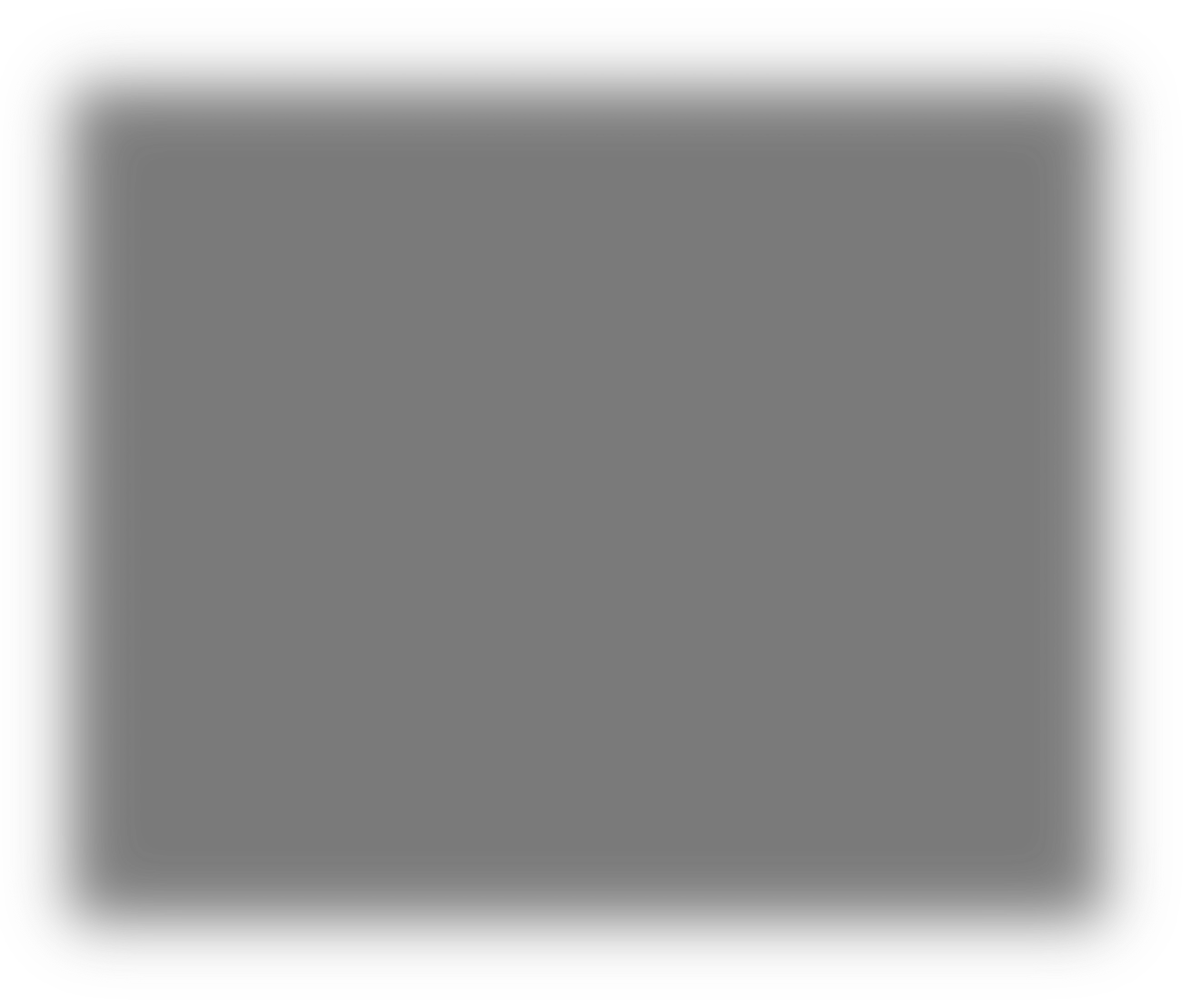 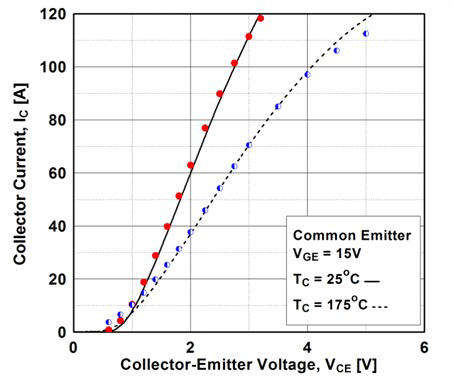 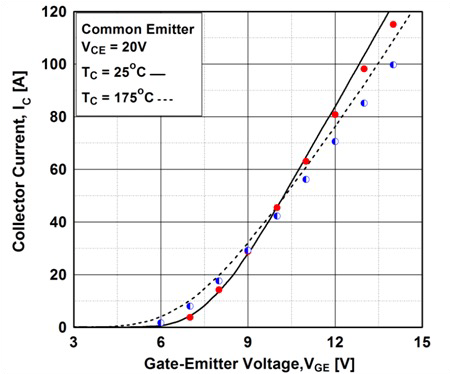 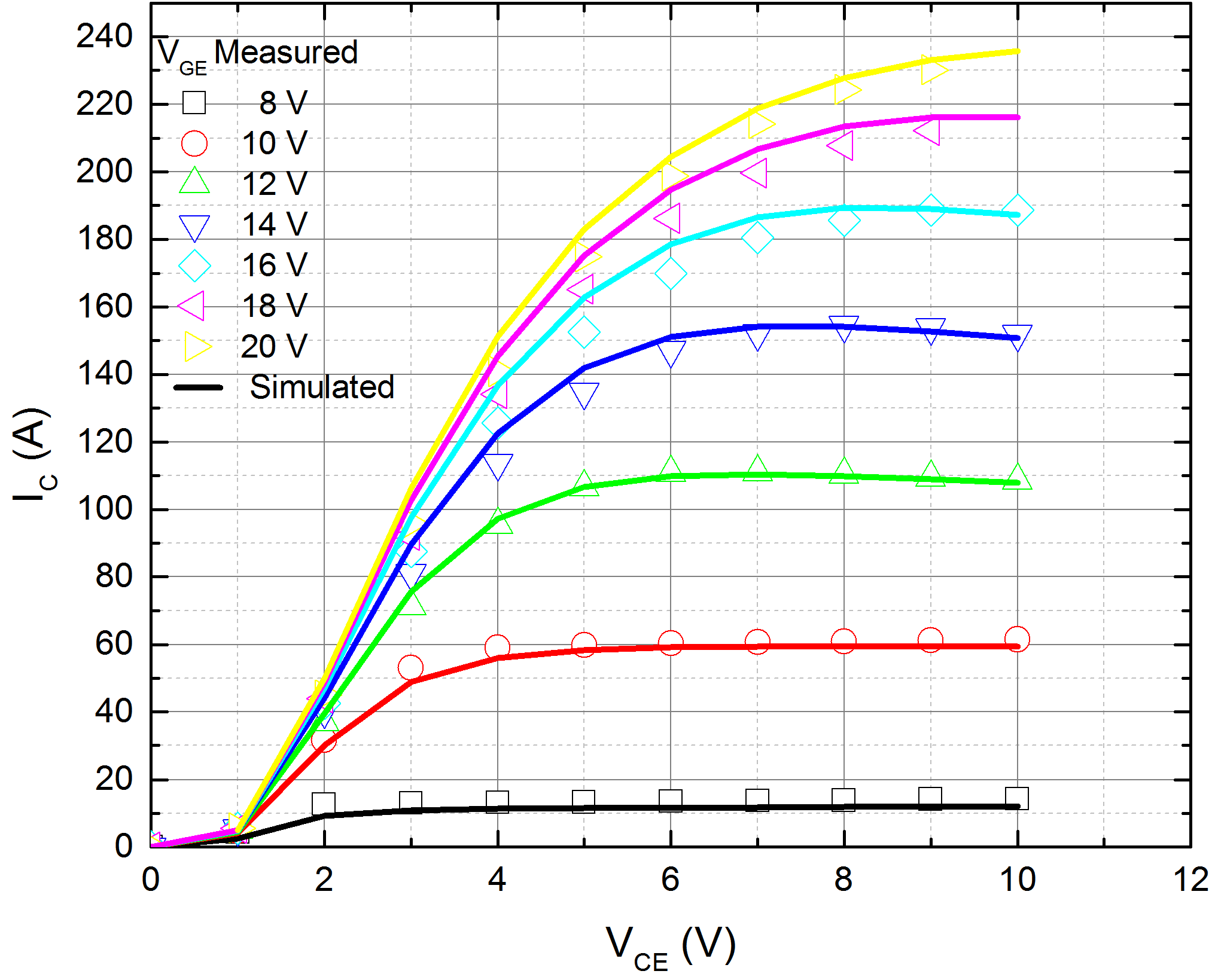 29
Public Information
© onsemi 2022
IGBT Model Verification – Capacitance/Voltage and Gate Charge
Gate Charge
Capacitance
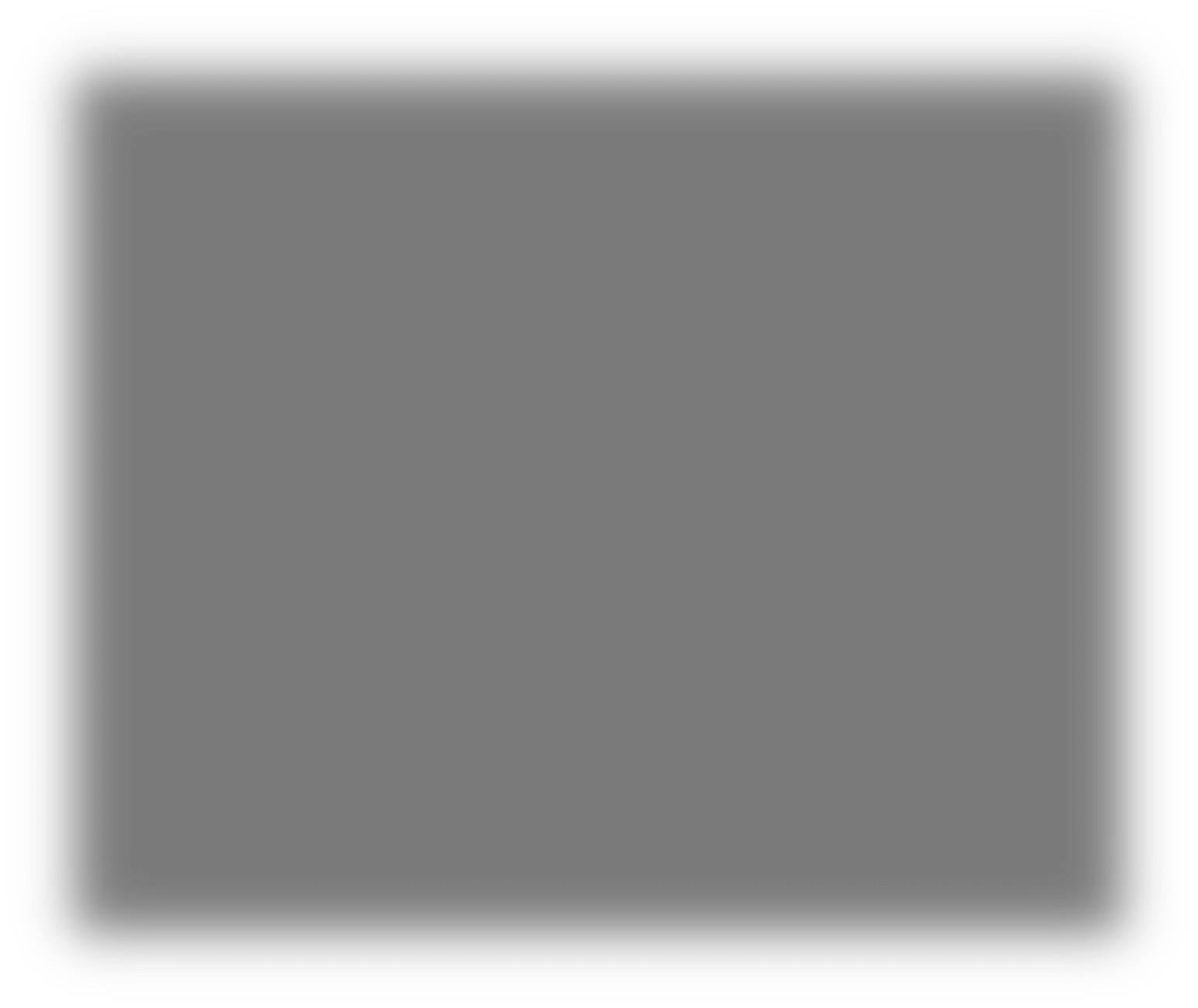 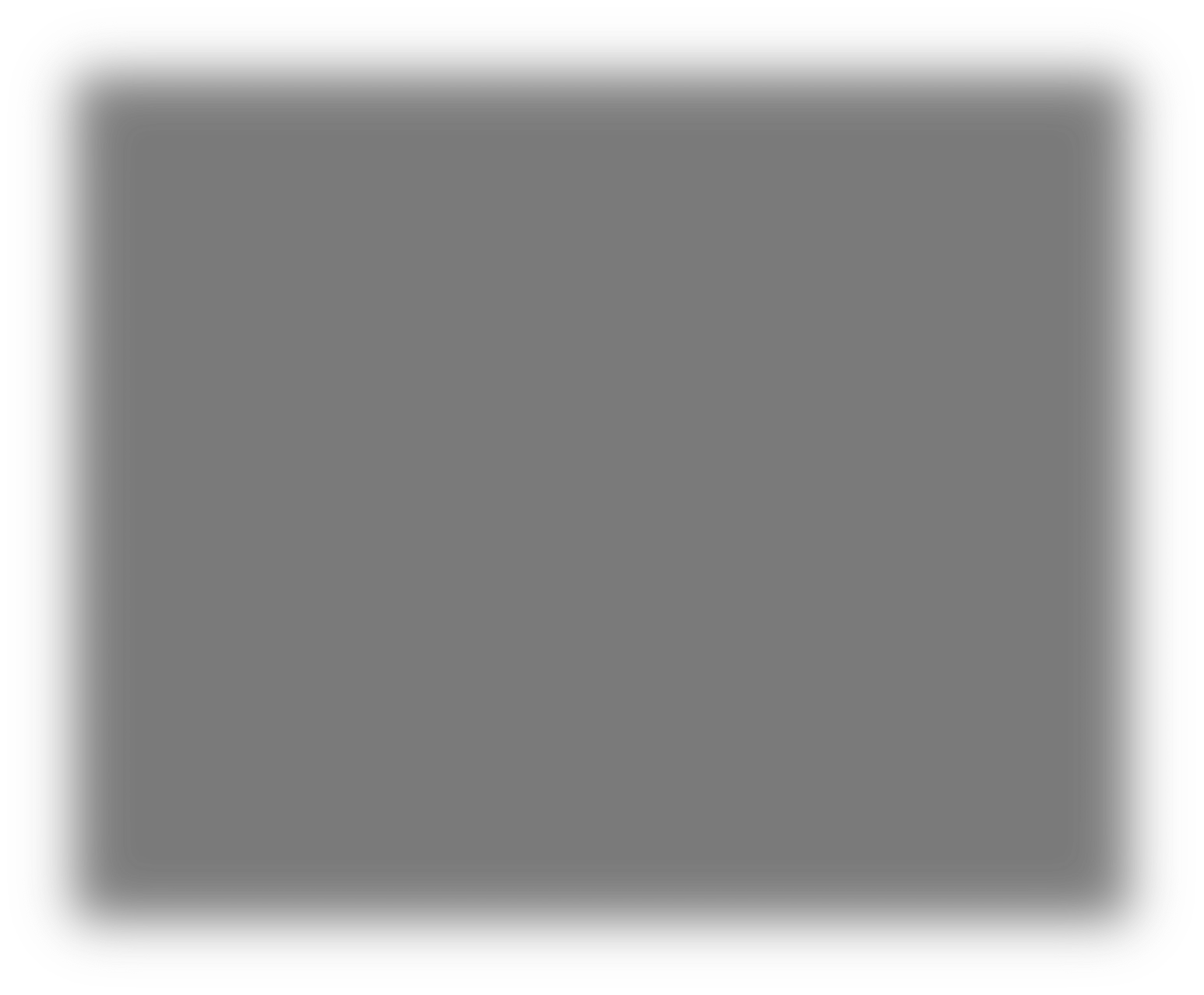 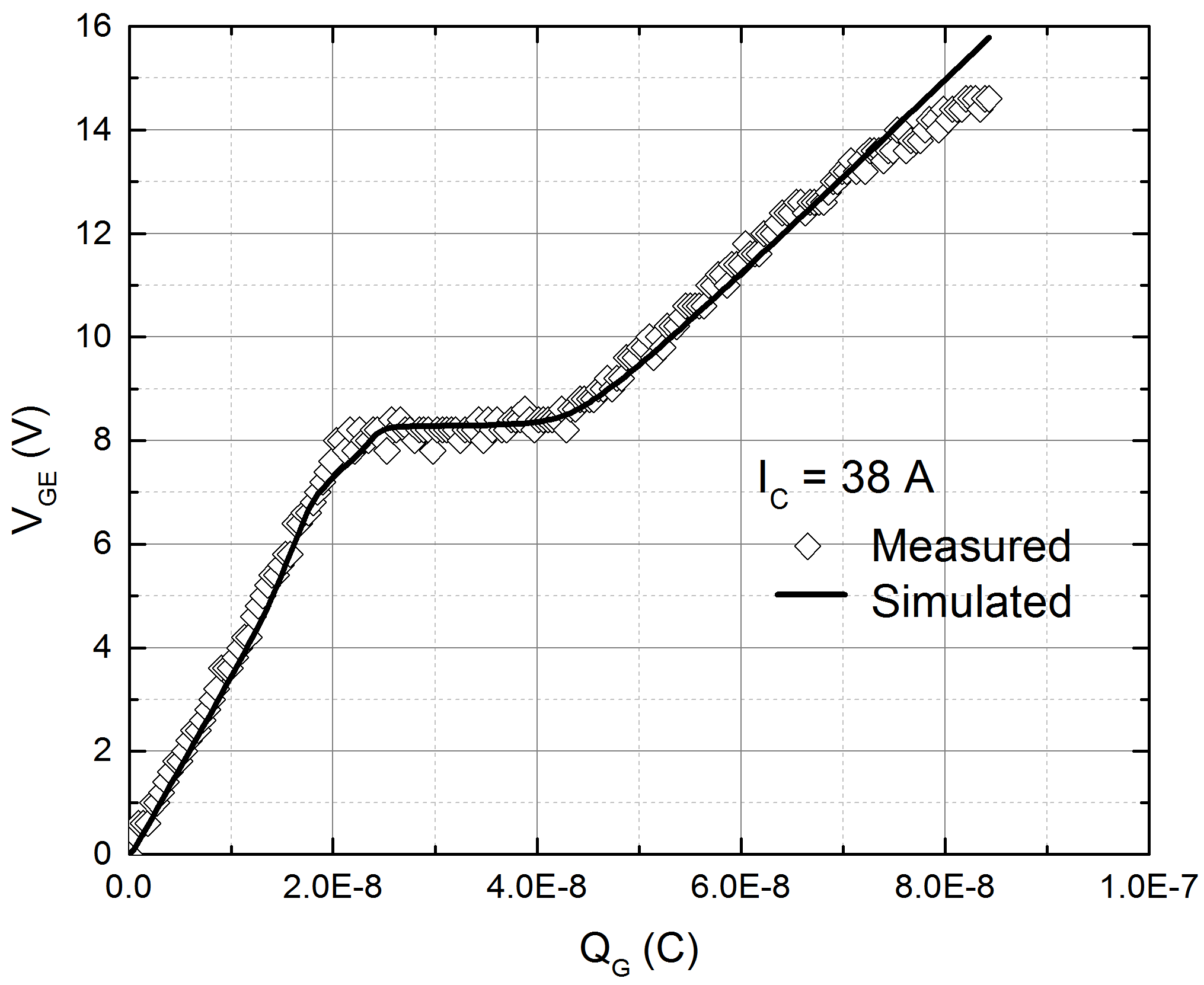 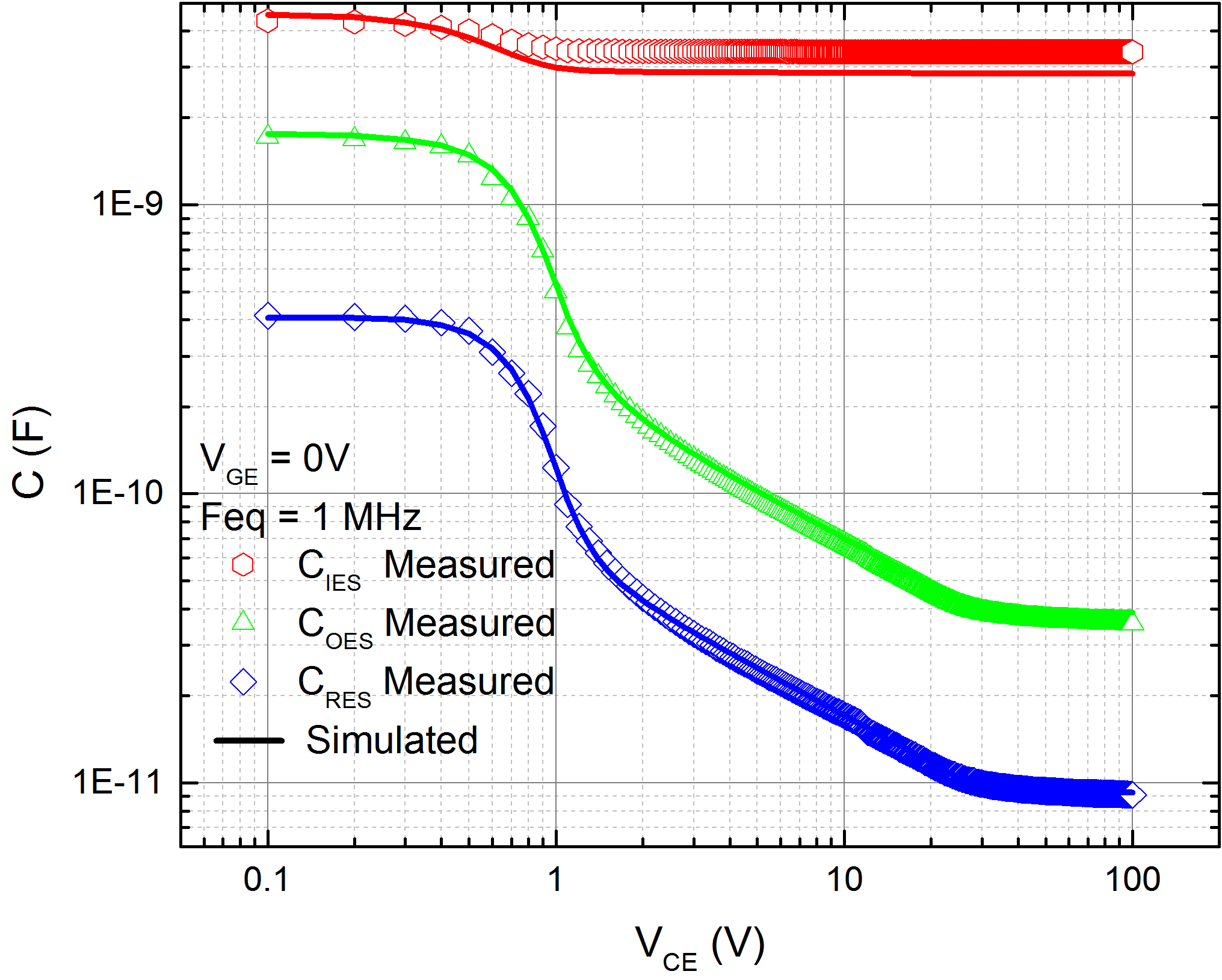 29
Public Information
© onsemi 2022
IGBT Model Verification – Double Pulse
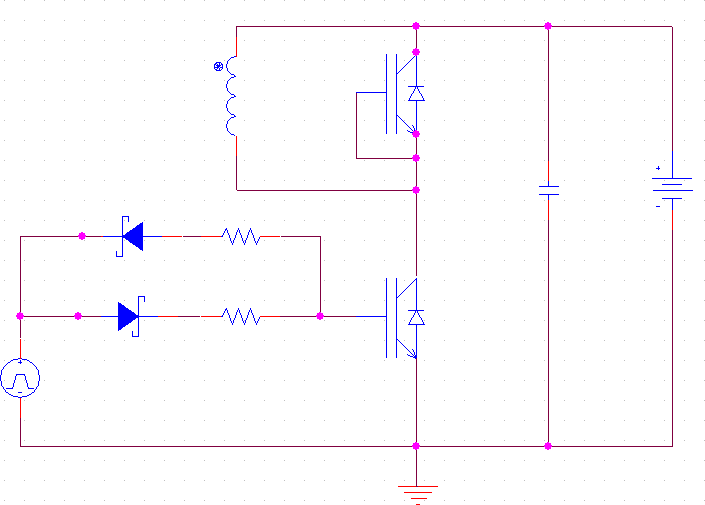 Data: black lines Model: color lines
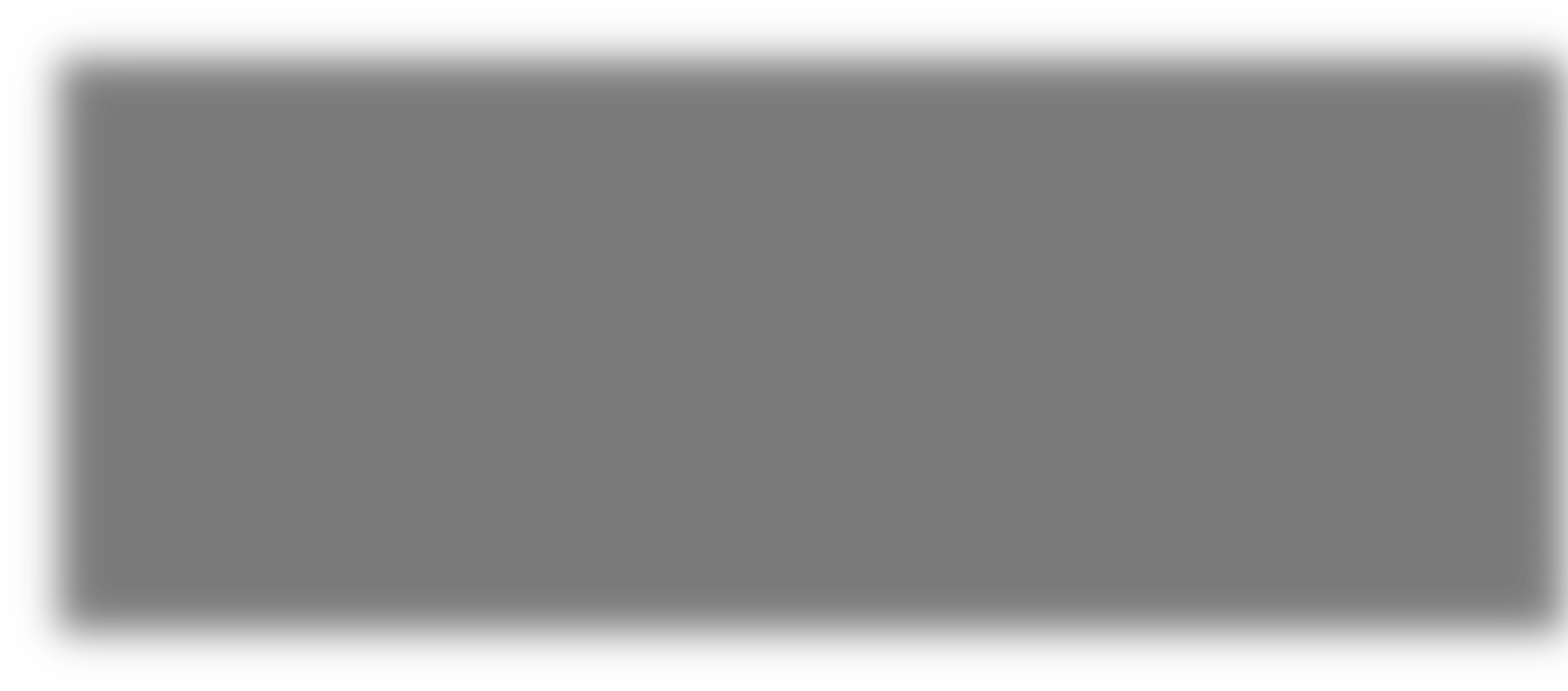 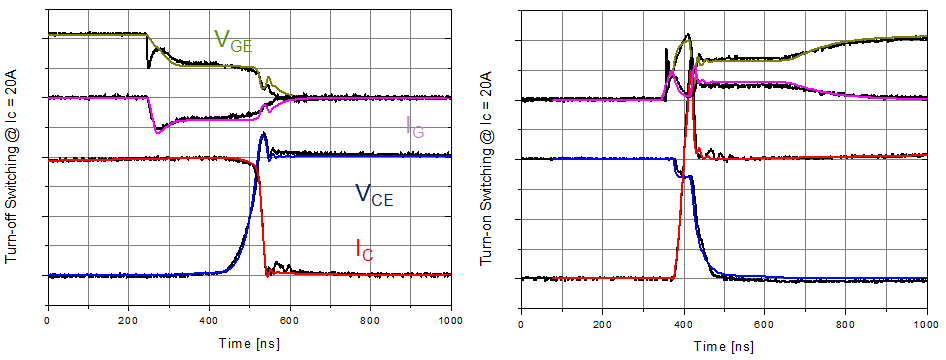 29
Public Information
© onsemi 2022
IGBT Layout Scaling
50 A device predicted directly from 75 A model with only layout parameters changed in model, no tuning
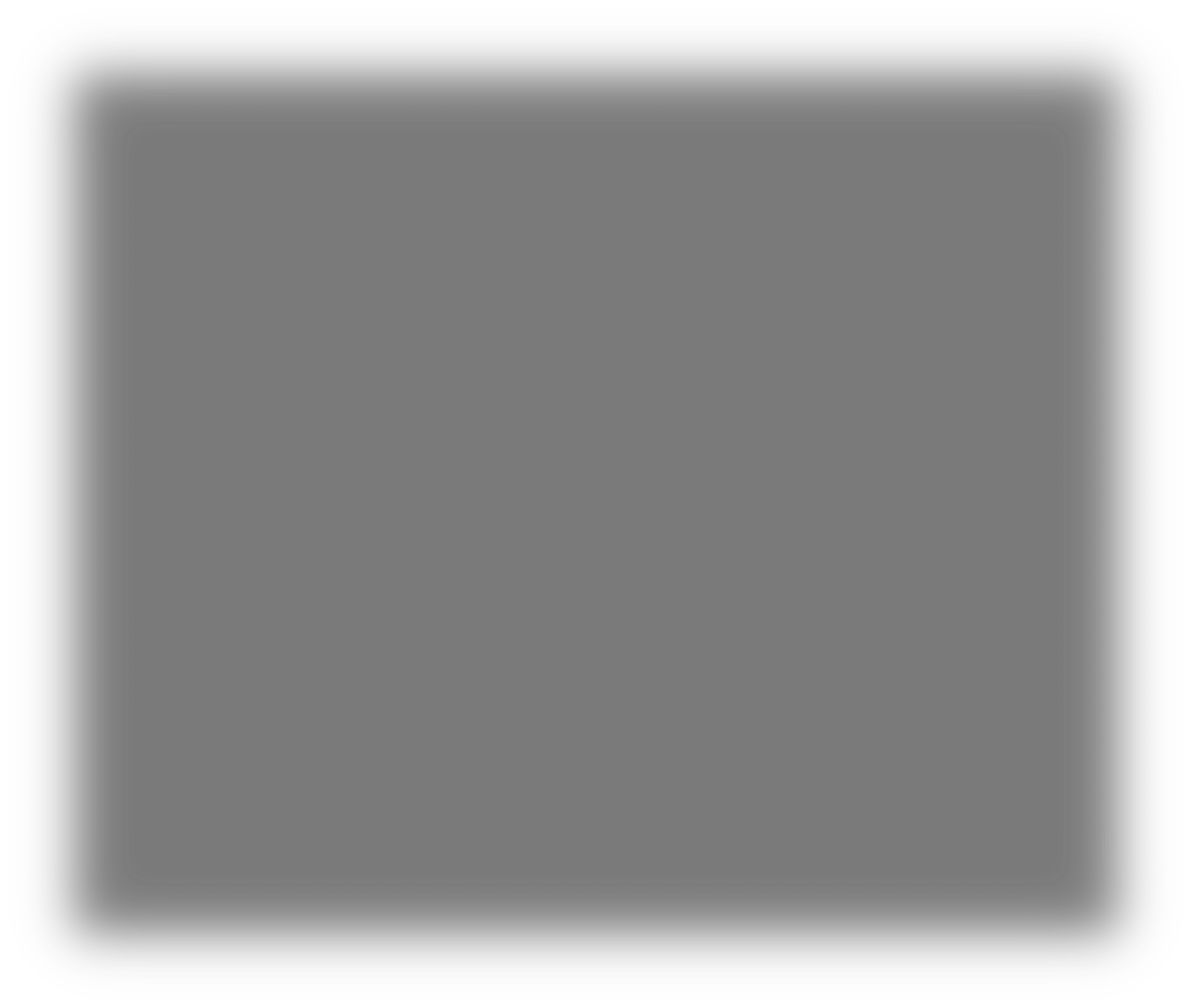 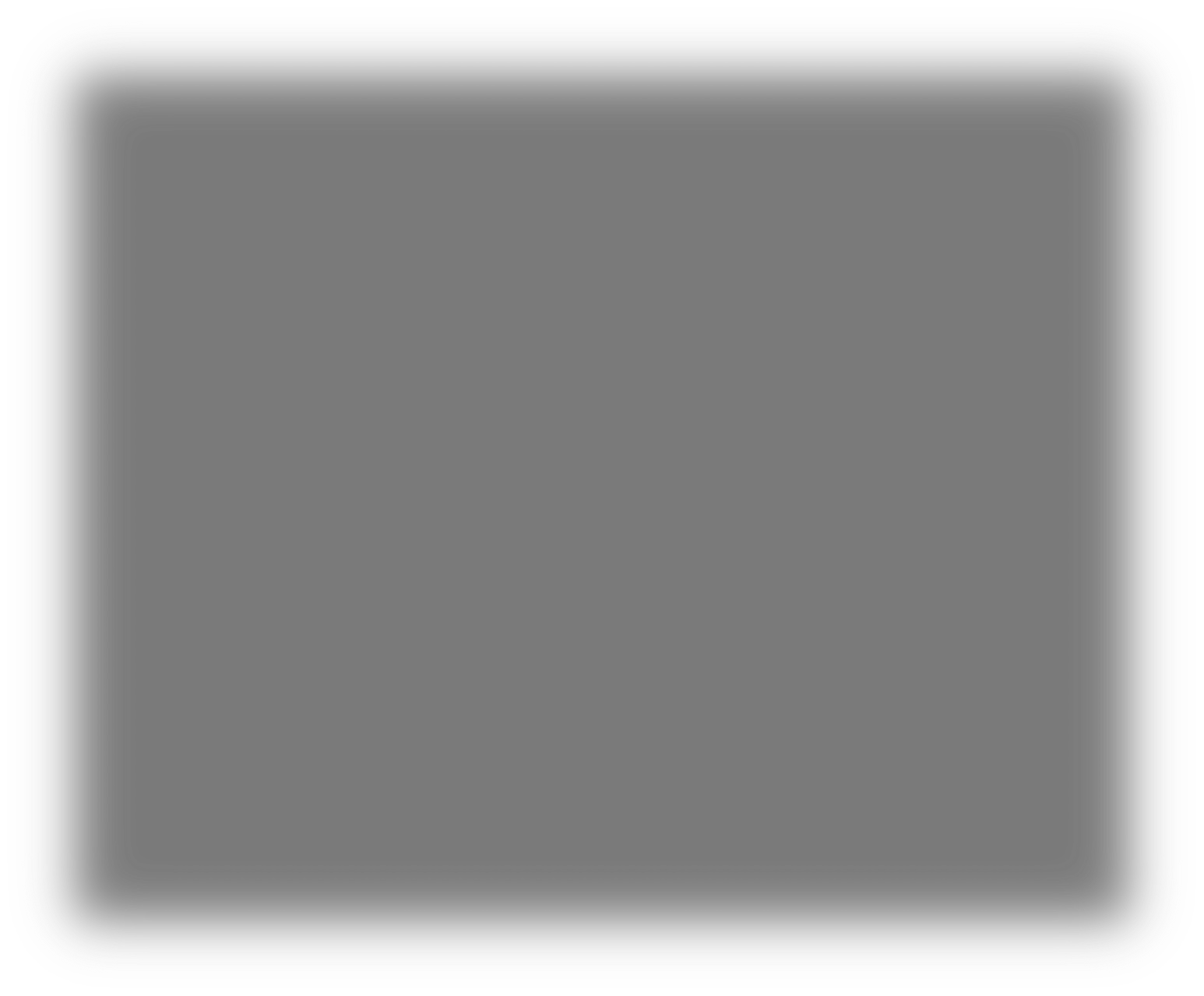 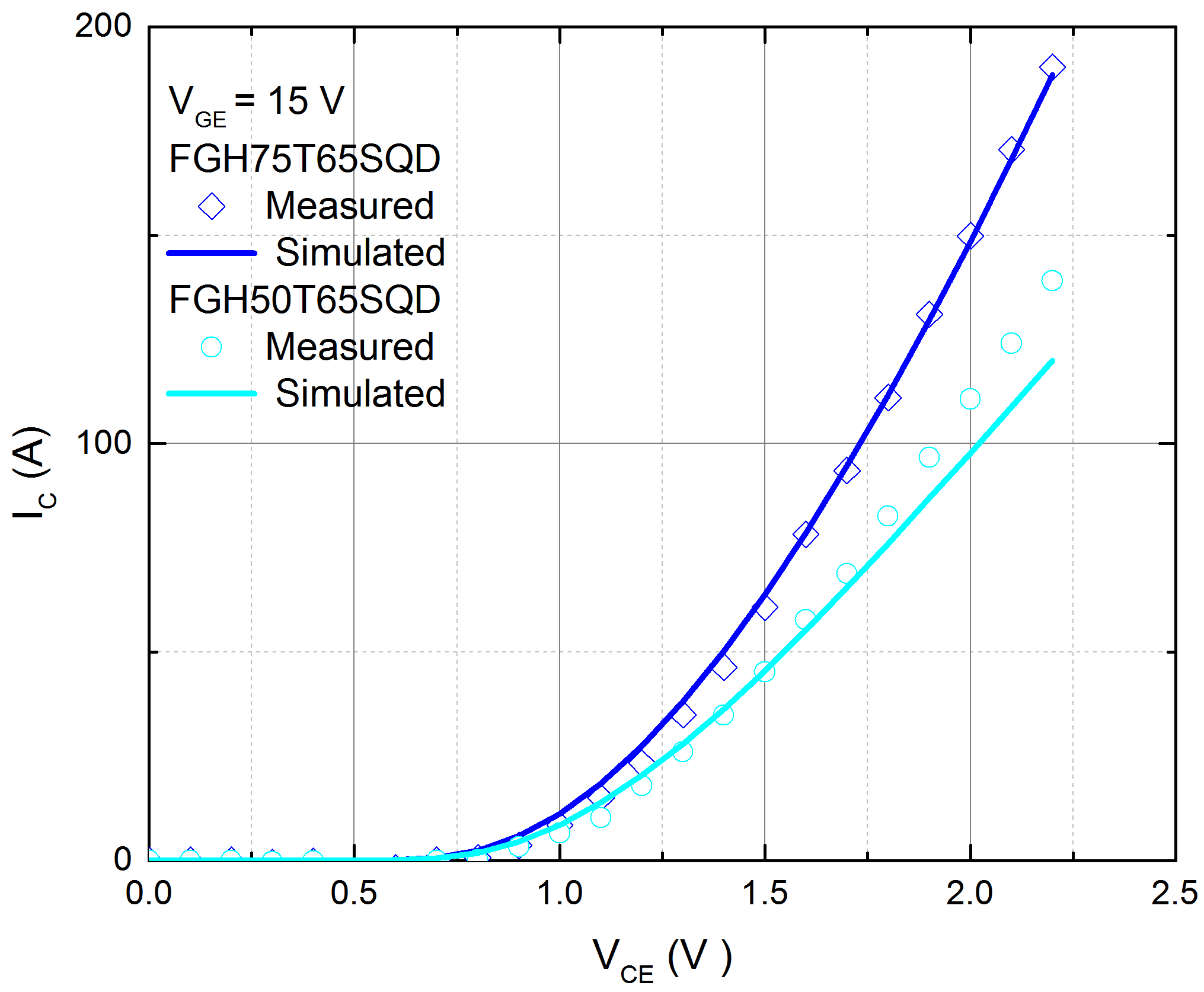 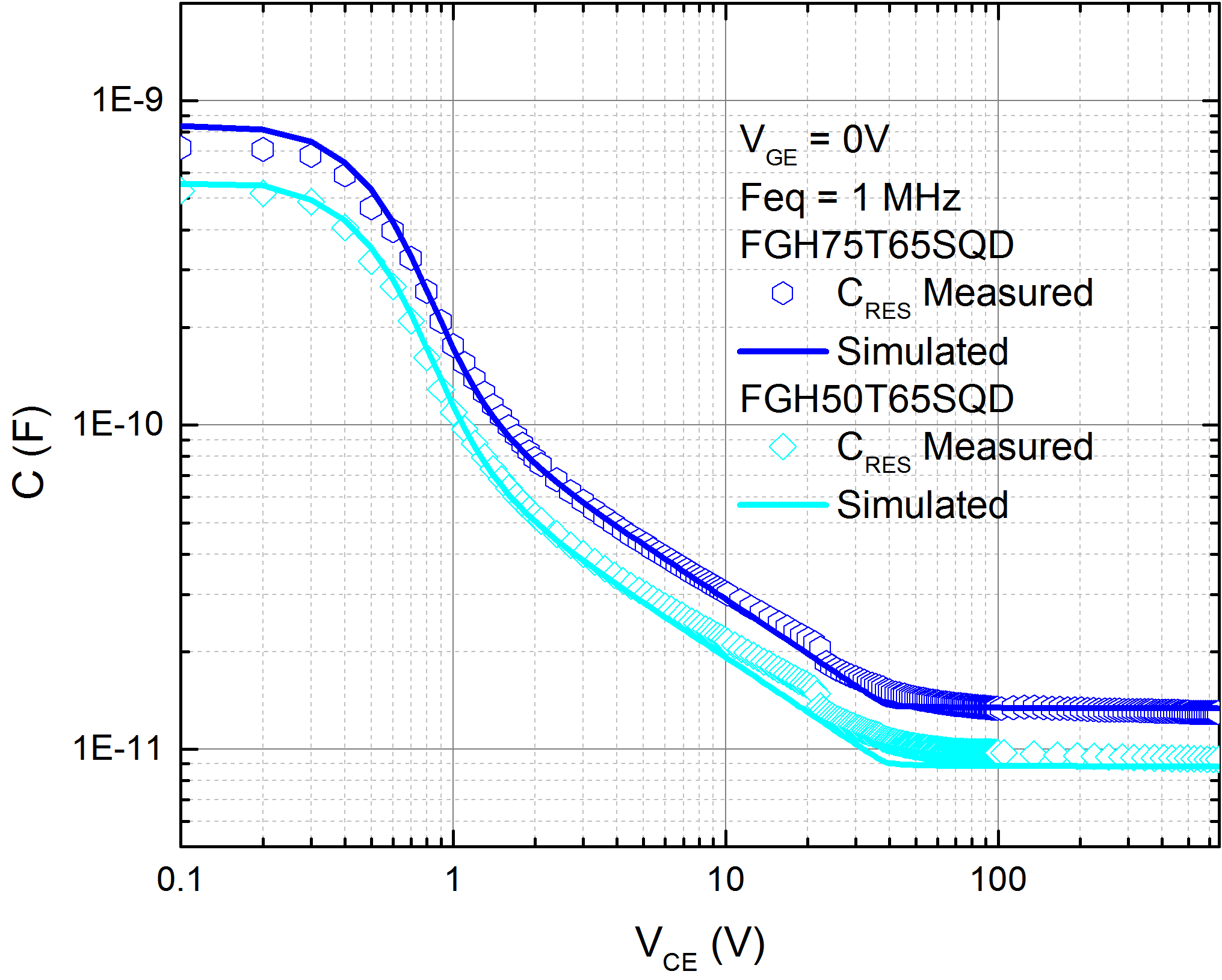 29
Public Information
© onsemi 2022
IGBT EOFF vs. VCEsat with Anode Doping
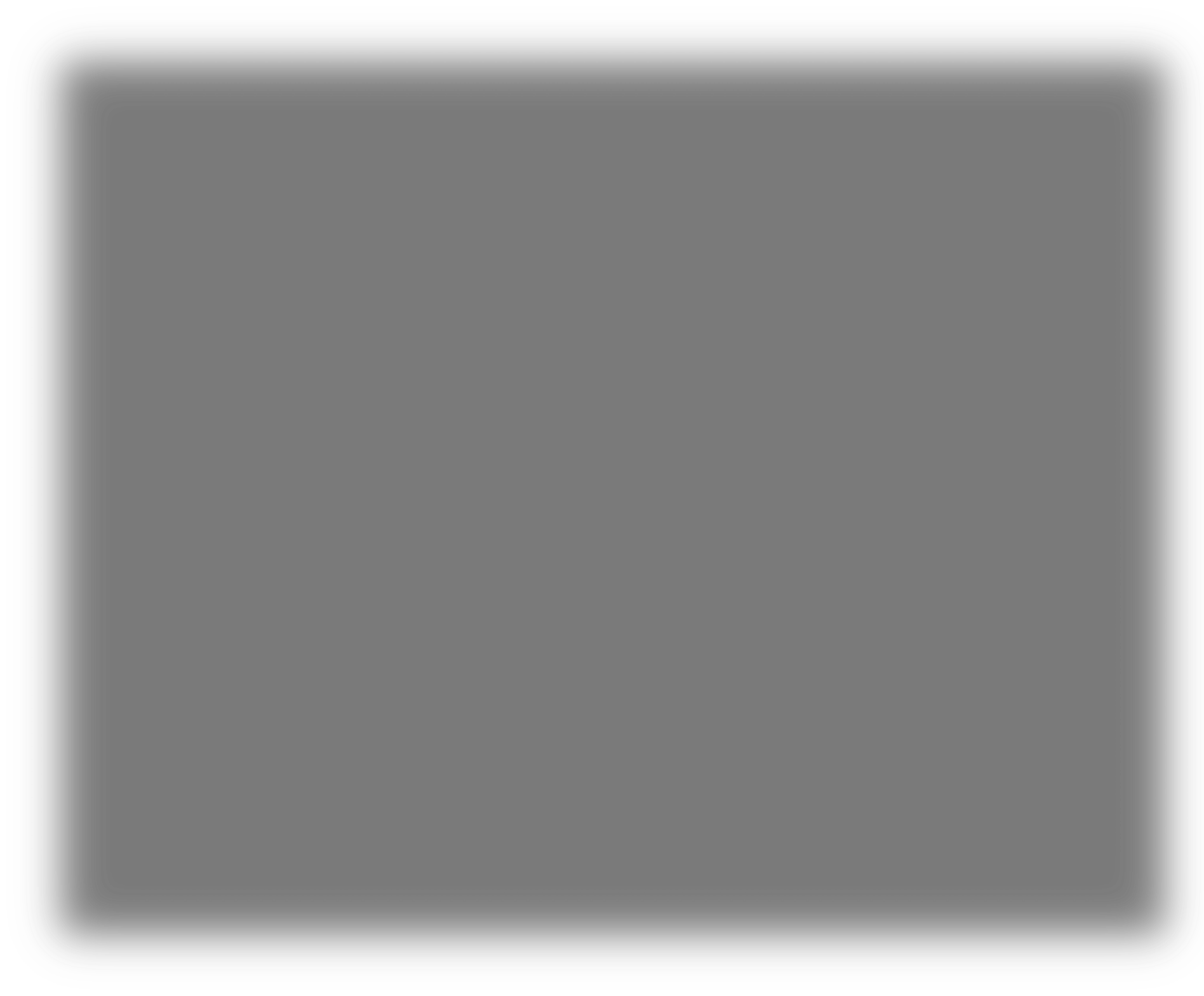 Model input parameter ncolln stands for normalized collector (anode) doping.
Sweeping    this    parameter    enables designers to walk the technology EOFF vs. VCE trade-off curve
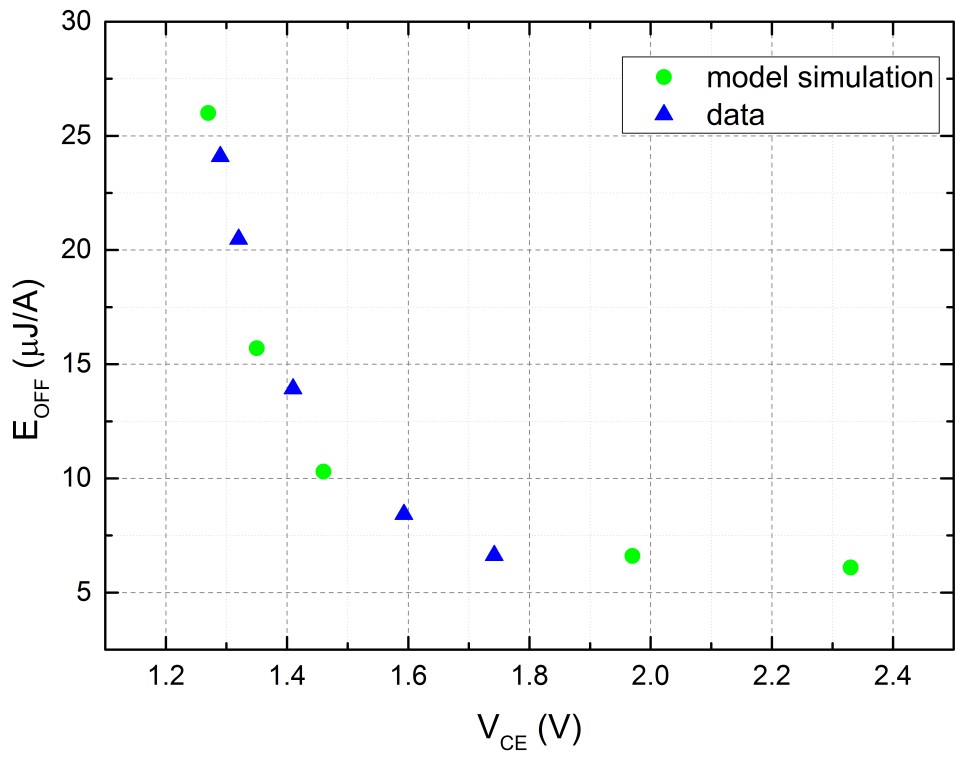 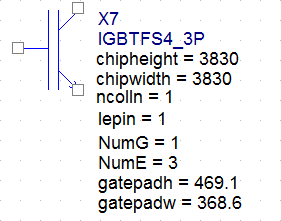 29
Public Information
© onsemi 2022
Technology Derivative Evaluation based on IGBT SPICE Model
Goal is to isolate highest process parameter sensitivity for EON improvement from a POR device.
SPICE	model	captures	all	the	process	parameter
sensitivity	and	enables	fast	result	determination. (compared to impractical TCAD and/or fabrication trials)
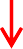 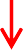 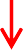 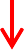 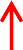 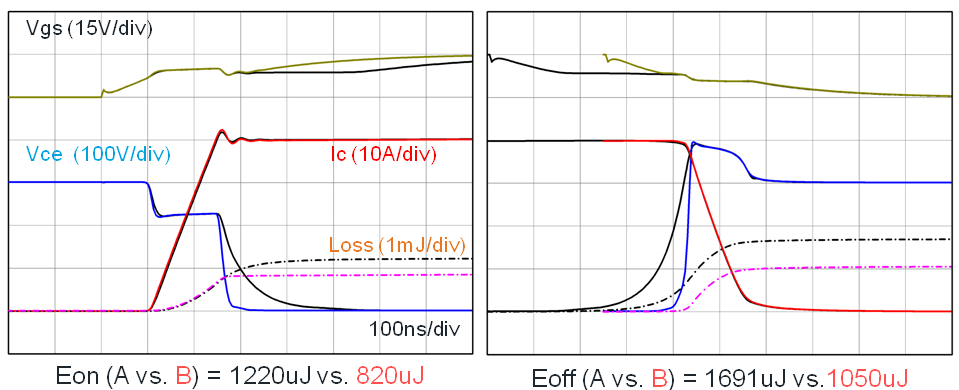 2.50
Normalized by A (POR)
2.00
Eoff [uJ]
Eon [uJ]
1.50
0.97
1.00
1.41
0.90
1.00
0.62
1.02
0.50
1.00
0.92
0.74
0.67
0.00
A (POR)
C
(Cies Decreas
D
(G-E Ratio Decreas
E
(Gox Increase)
B
(Cres Decrease)
A (POR)
B (Cres decrease)
C (Cies decrease)
e)  D (G-E ratio 1:4)	E (
e) Gox=2000A)
29
Public Information
© onsemi 2022
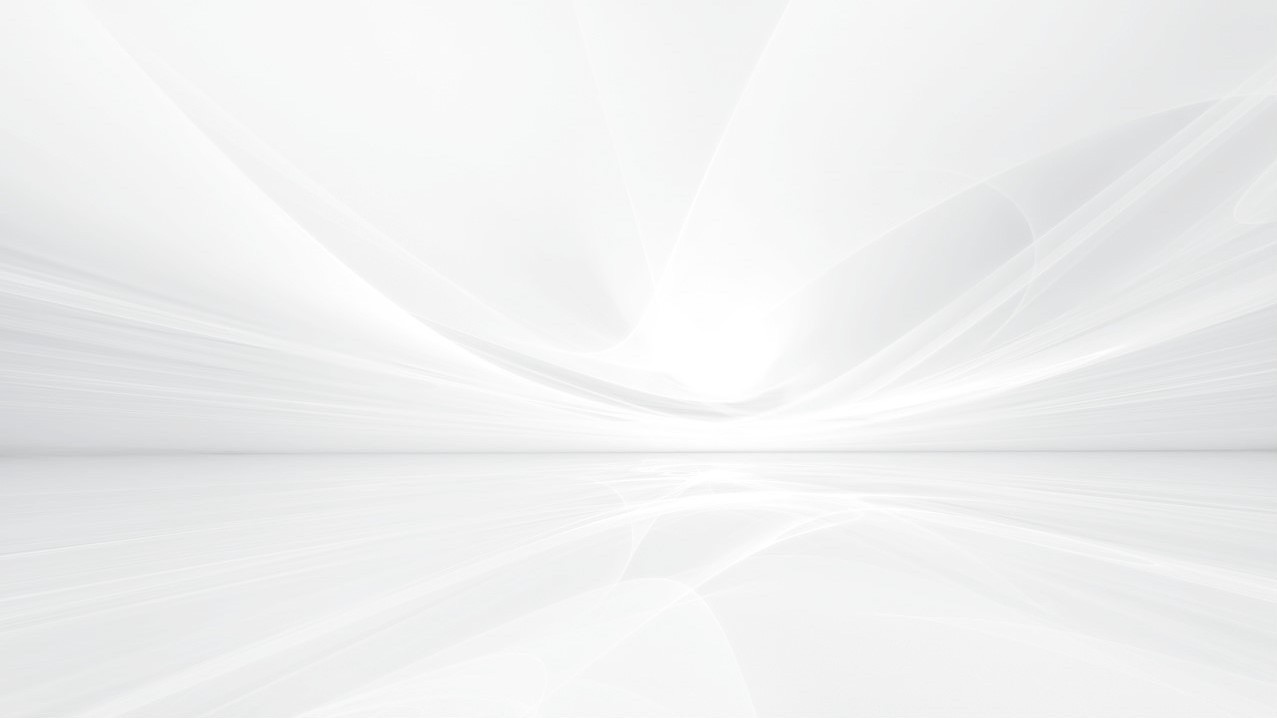 Conclusion
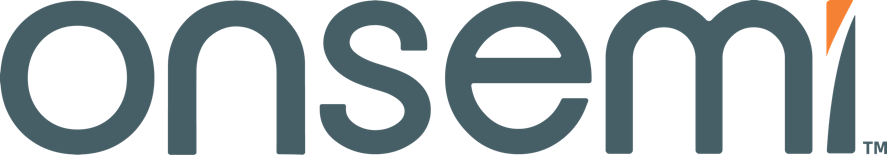 37
Public Information
© onsemi 2022
Public Information	© onsemi 2022
Conclusion
ON Semiconductor provides industry leading physical, scalable SPICE models.
Models have been developed for all discrete technology types.
Models enable simulations of beyond the datasheet conditions with confidence.
The  introduction  of  scalable  SPICE  modeling  of  the  chip  layout  and  process variation enables designers to optimize device and system performance in a fast and predictive simulation environment.
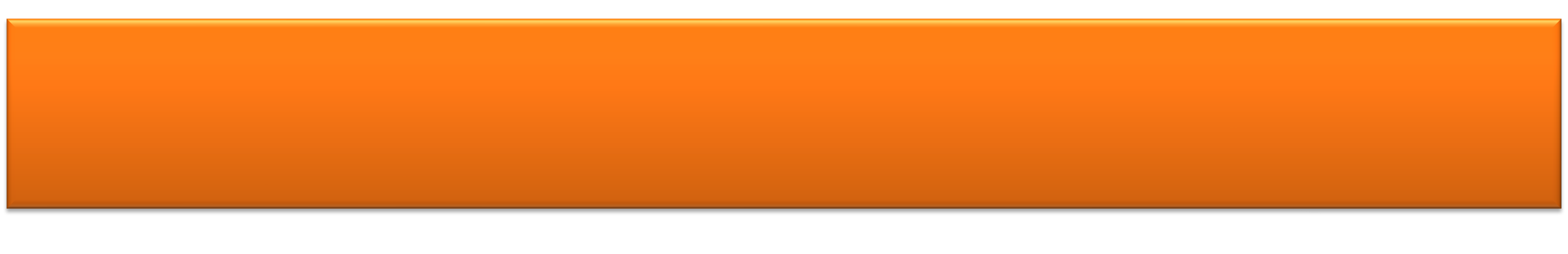 ON	Semiconductor’s power device SPICE models drive our customer’s success
38
Public Information
© onsemi 2022
Follow Us @onsemi
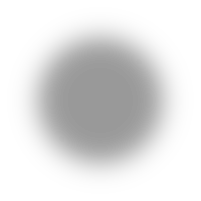 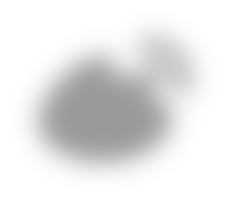 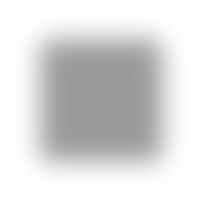 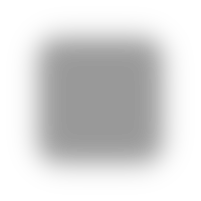 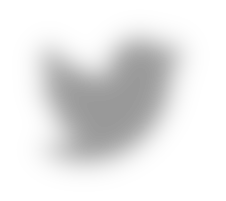 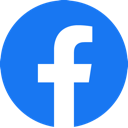 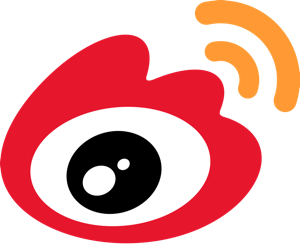 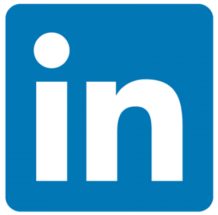 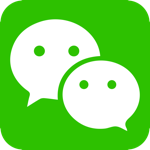 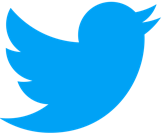 www.onsemi.com